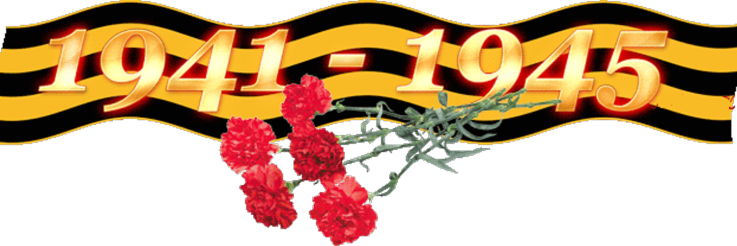 Вклад Кожвинского 
района в 
Великую Победу

(1941-1945 гг.)
Постановление суженного заседания Совета Народных Комиссаров Коми АССР № 756/19сс от 26.06.1941 г. «О приеме ценностей от налоговых  агентов , уходящих по мобилизации в Красную Армию»
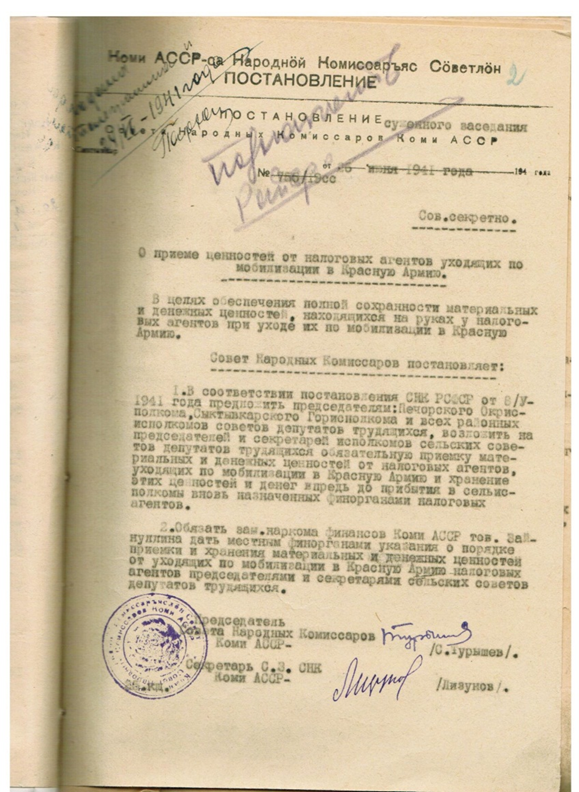 Архивный отдел администрации МР «Печора» Ф.261, Оп.1, Д.4, Л.2
Постановление суженного заседания Совета Народных Комиссаров Коми АССР № 917/82с от 29.07.1941 г. «О расширении дополнительно сети детских садов»
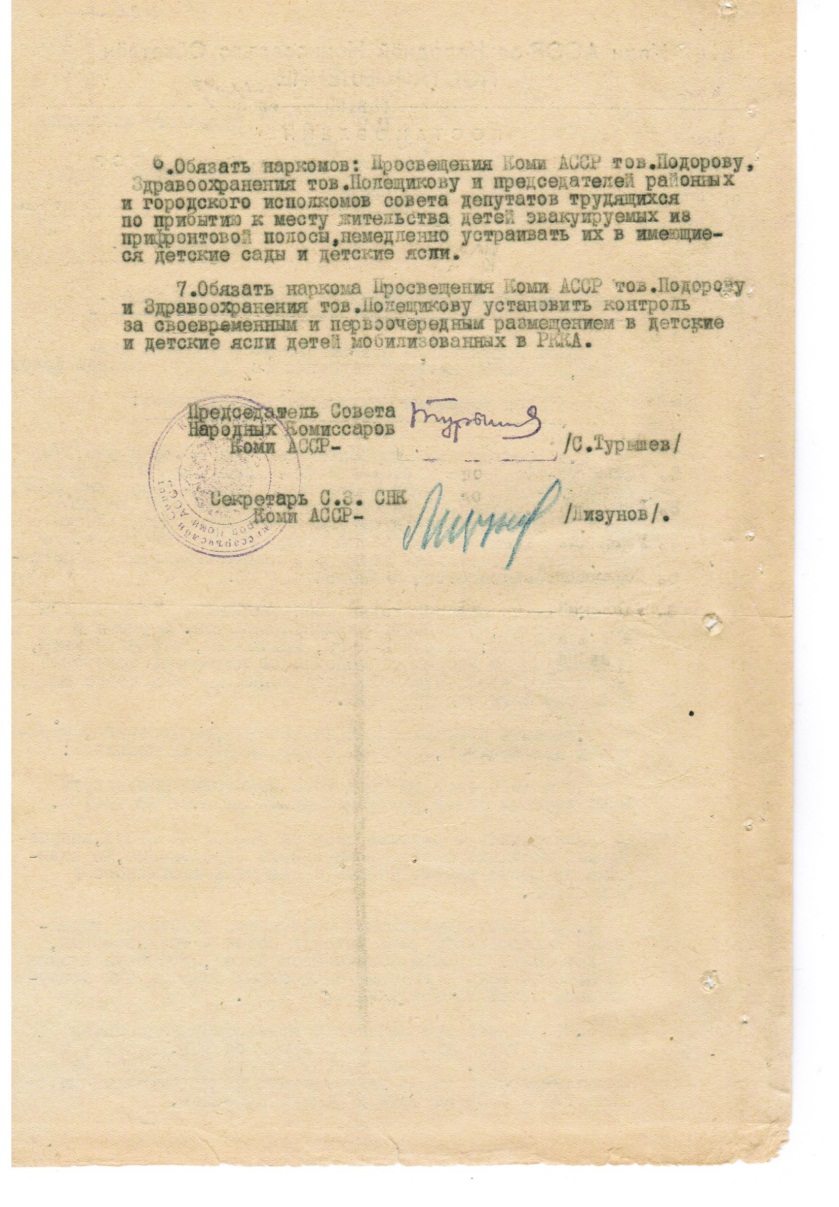 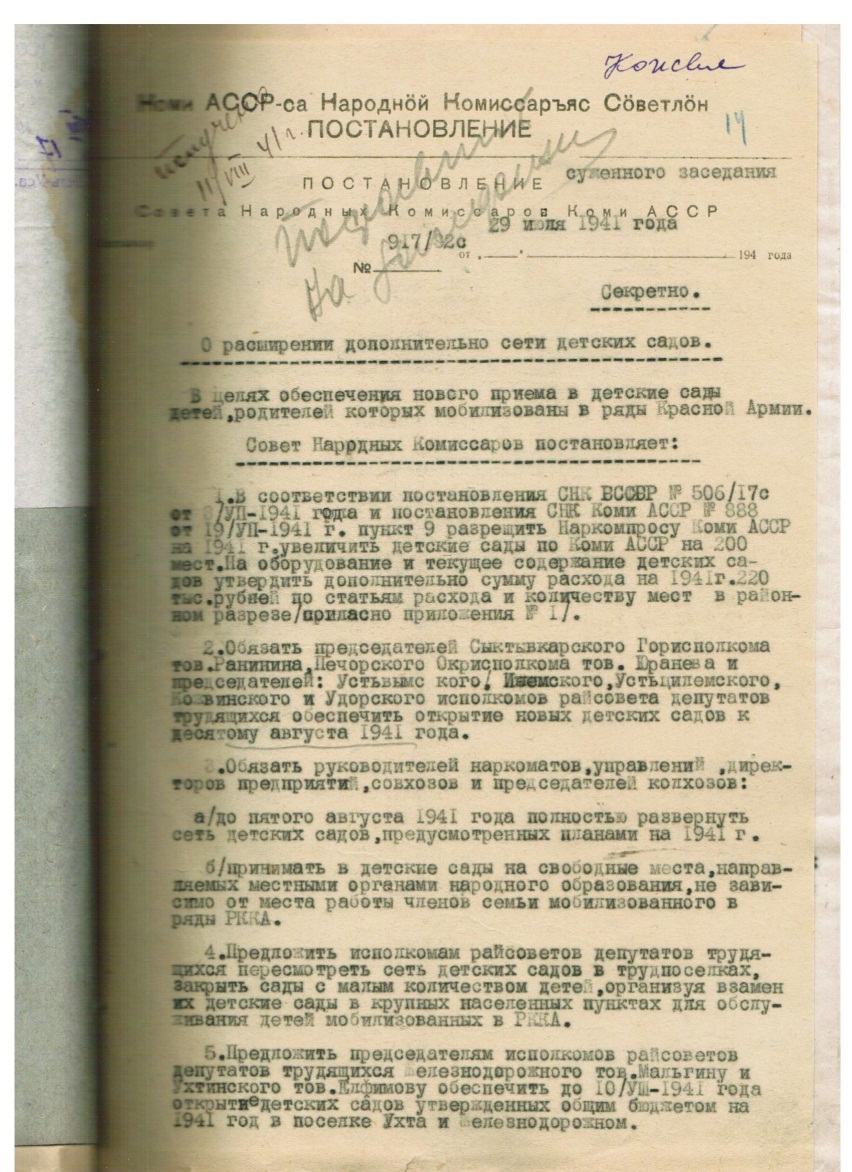 Архивный отдел администрации МР «Печора» Ф.261, Оп.1, Д.4, Л.14
Руководство об организации и осуществлении мероприятий местной ПВО в городах союза ССР, расположенных в угрожаемой зоне, но не являющихся пунктами ПВО.
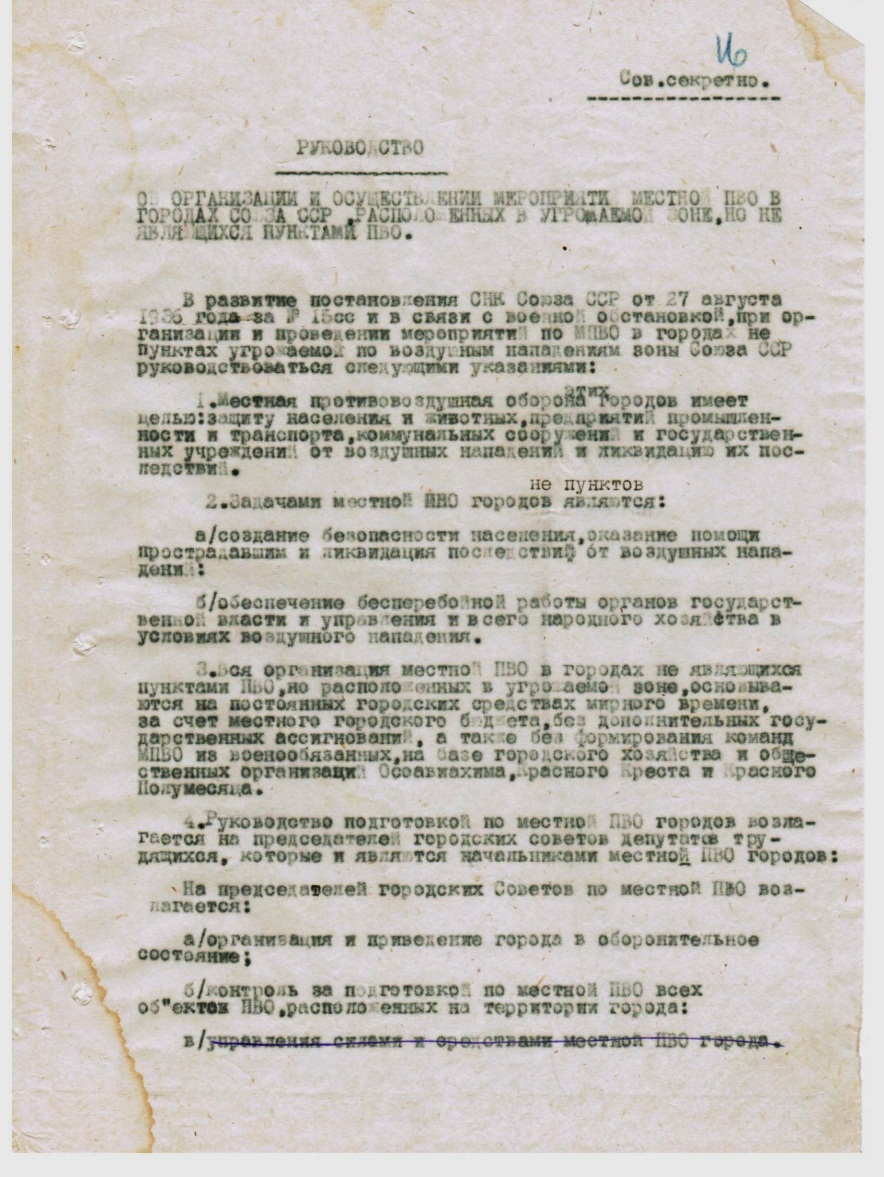 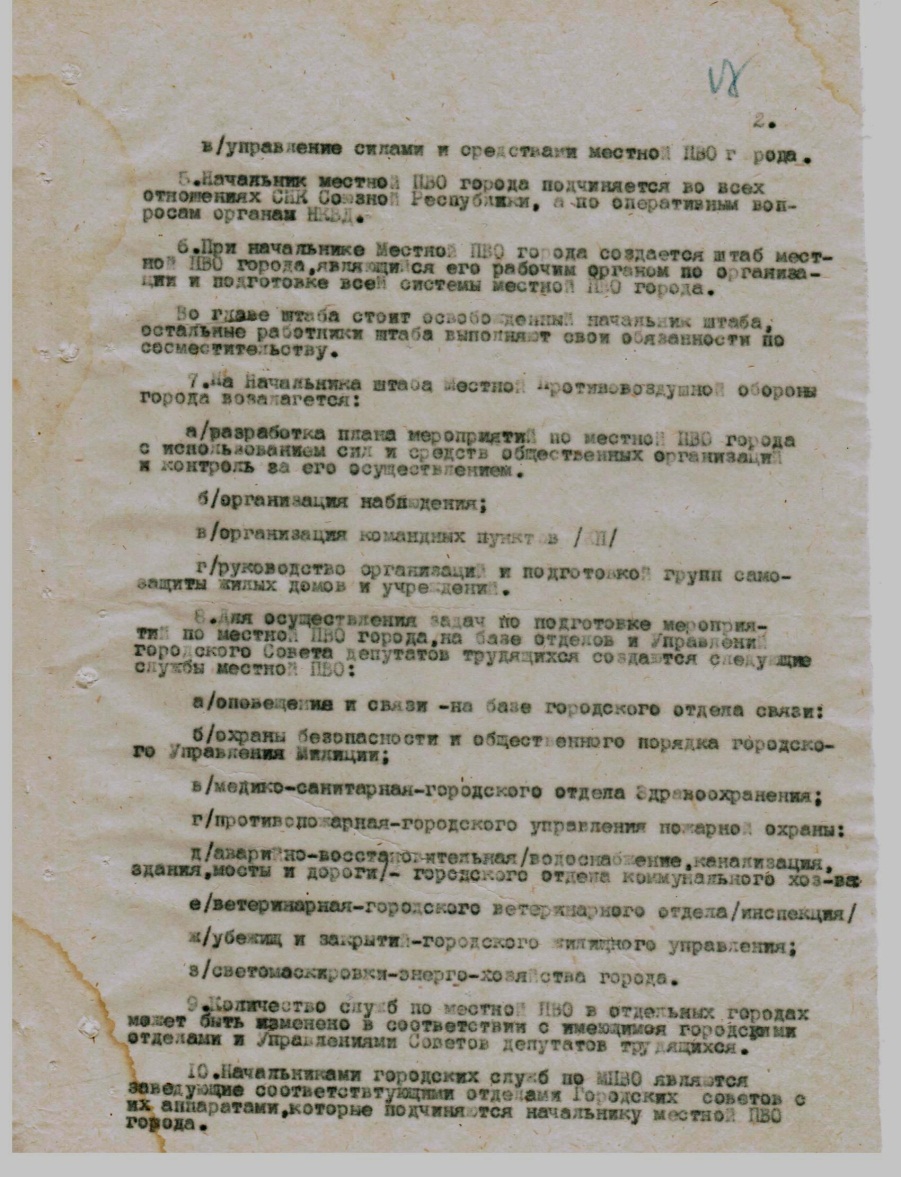 Архивный отдел администрации МР «Печора» Ф.261, Оп.1, Д.4, Лл.16-17
Руководство об организации и осуществлении мероприятий местной ПВО в городах союза ССР, расположенных в угрожаемой зоне, но не являющихся пунктами ПВО.
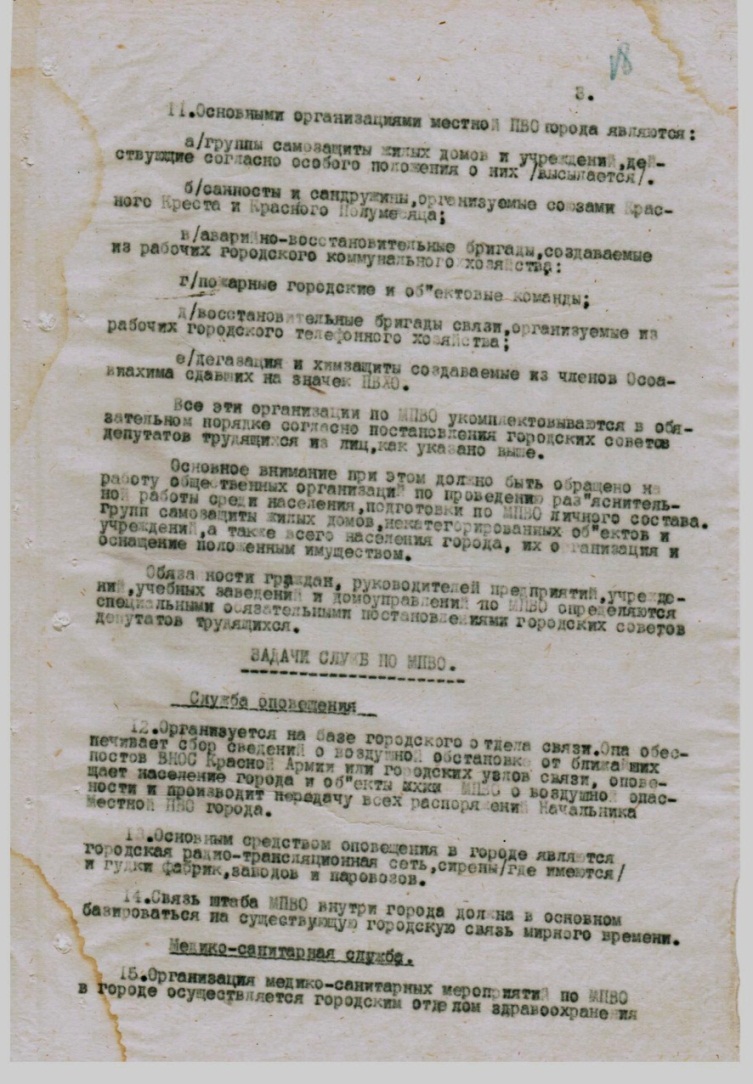 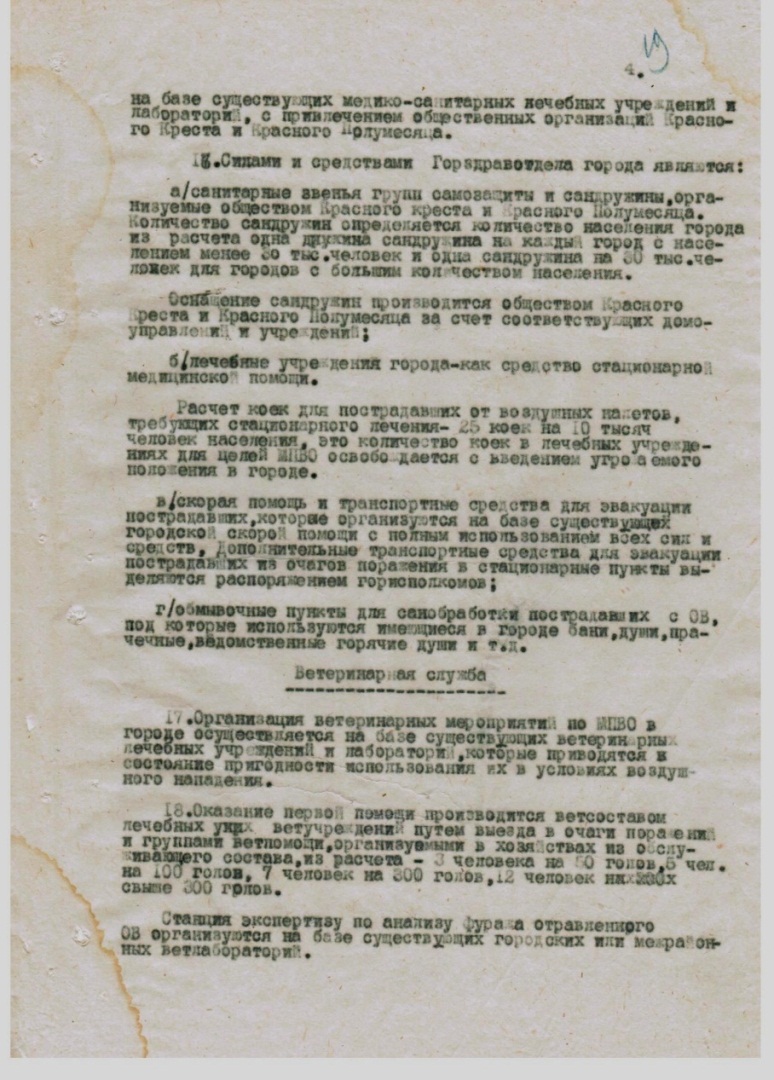 Архивный отдел администрации МР «Печора» Ф.261, Оп.1, Д.4, Лл.18-19
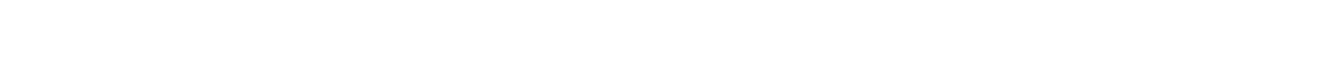 Руководство об организации и осуществлении мероприятий местной ПВО в городах союза ССР, расположенных в угрожаемой зоне, но не являющихся пунктами ПВО.
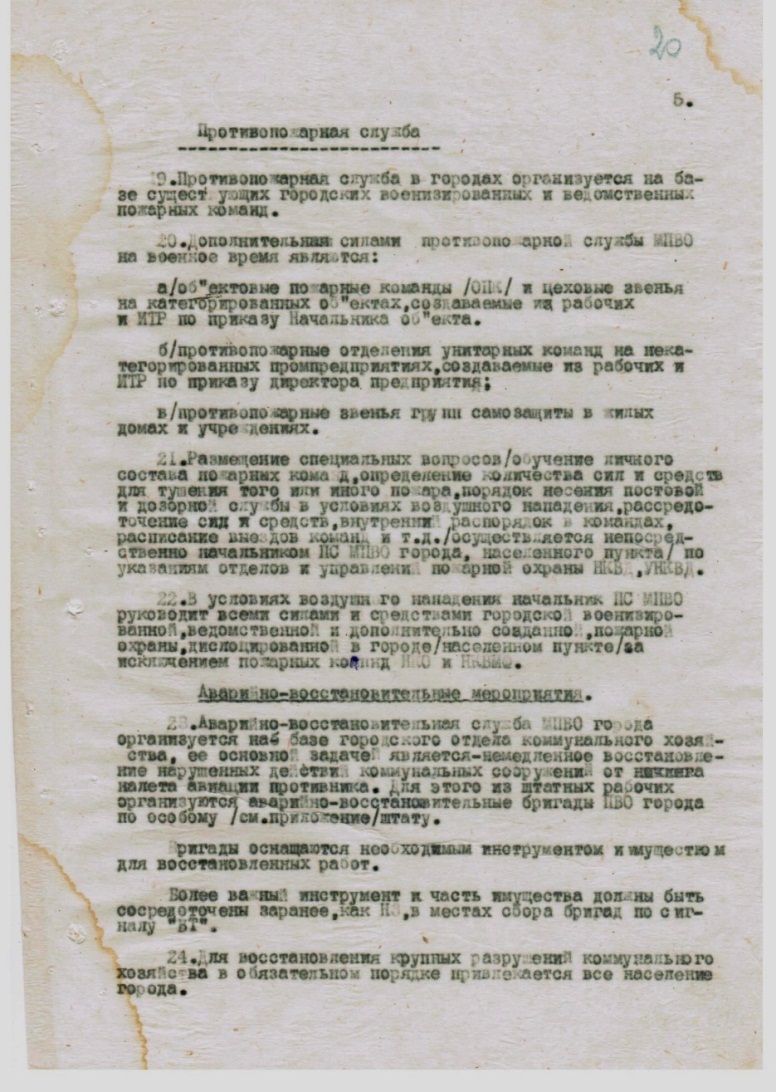 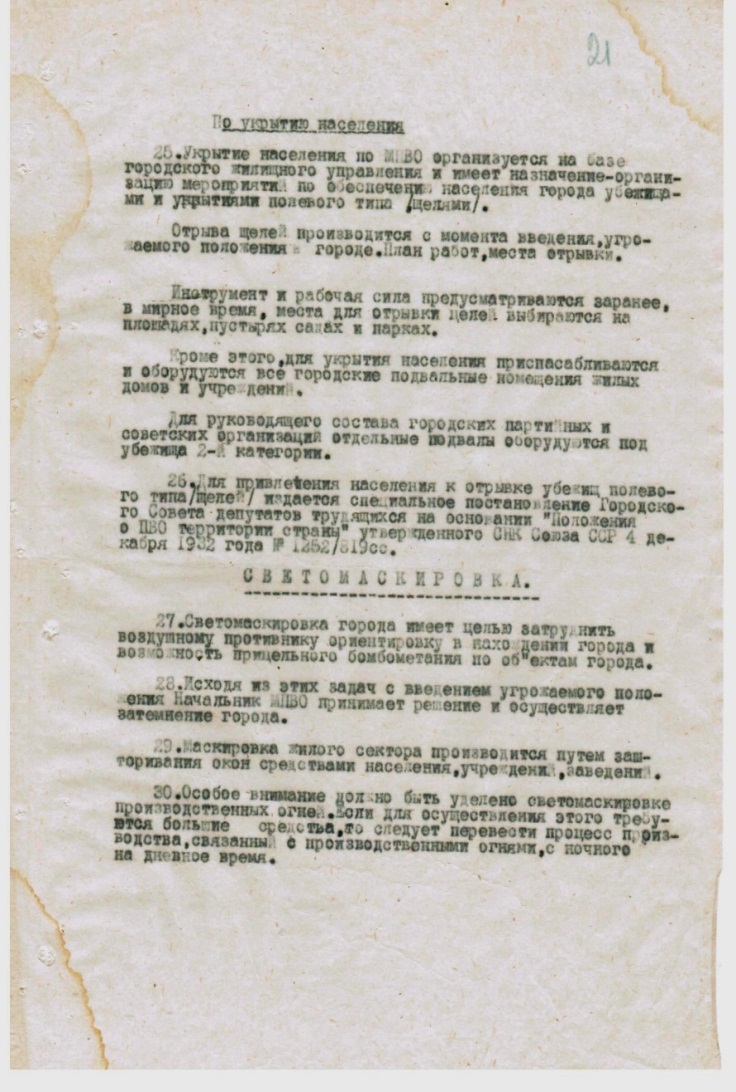 Архивный отдел администрации МР «Печора» Ф.261, Оп.1, Д.4, Лл.20-21.
Информационное письмо Совета Народных Комиссаров Коми АССР
Архивный отдел администрации МР «Печора» Ф.261, Оп.1, Д.4, Л.37.
Постановление суженного заседания Совета Народных Комиссаров Коми АССР № 953/41сс от 06.08.1941 г. «О создании дополнительного фонда лошадей, для пополнения действующей Красной Армии»
Архивный отдел администрации МР «Печора»  Ф.261, Оп.1, Д.4, Л.39.
Постановление суженного заседания Совета Народных Комиссаров Коми АССР № 1151/66сс от 14.10.1941 г. 
«О подготовке оленей для Красной Армии»
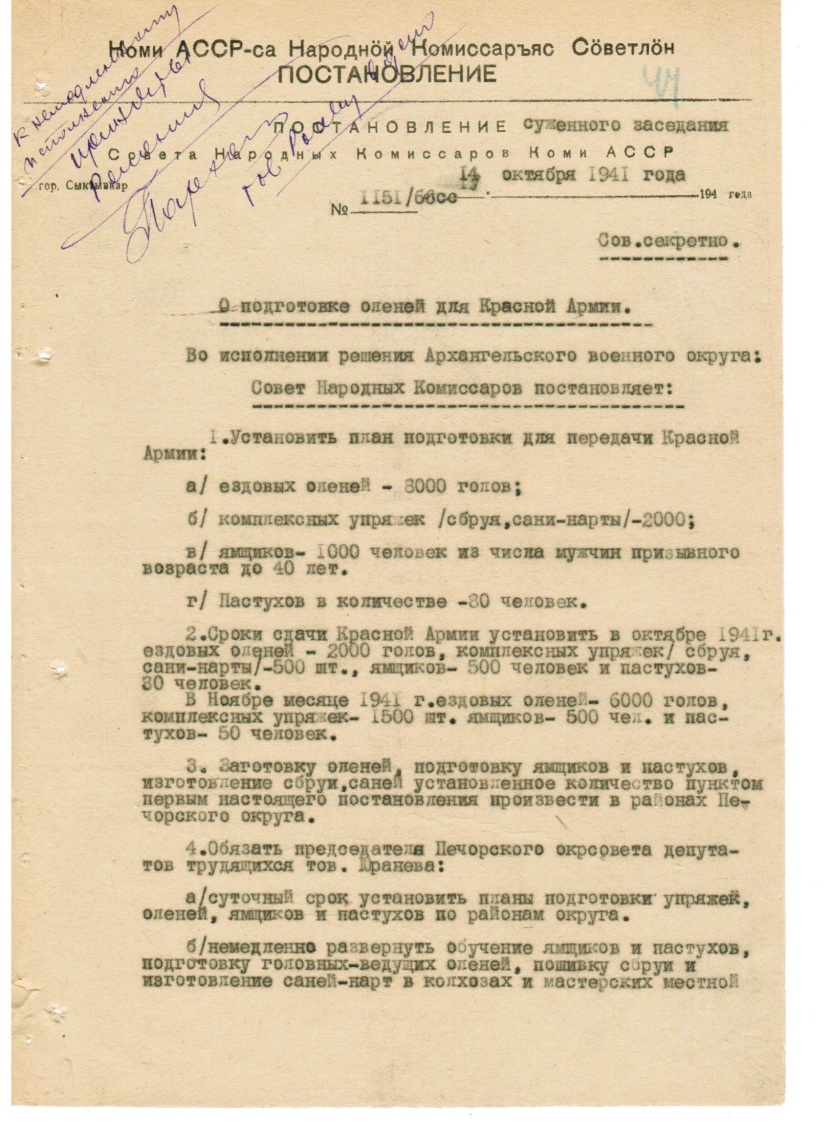 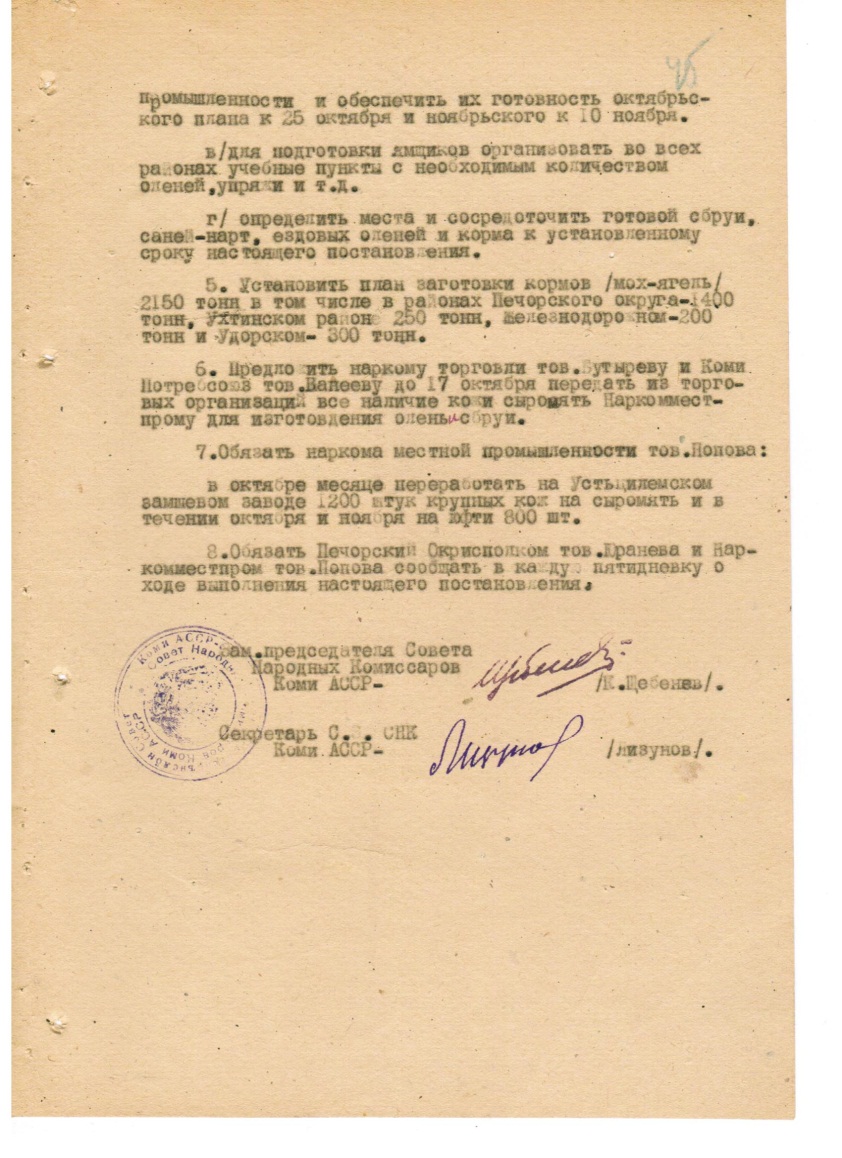 Архивный отдел администрации МР «Печора» Ф.261, Оп.1, Д. 4, Лл. 44-45.
Протокол № 30 от 07.01.1942 г. Заседания Оргкомитета Президиума Верховного Совета Коми АССР по Кожвинскому району
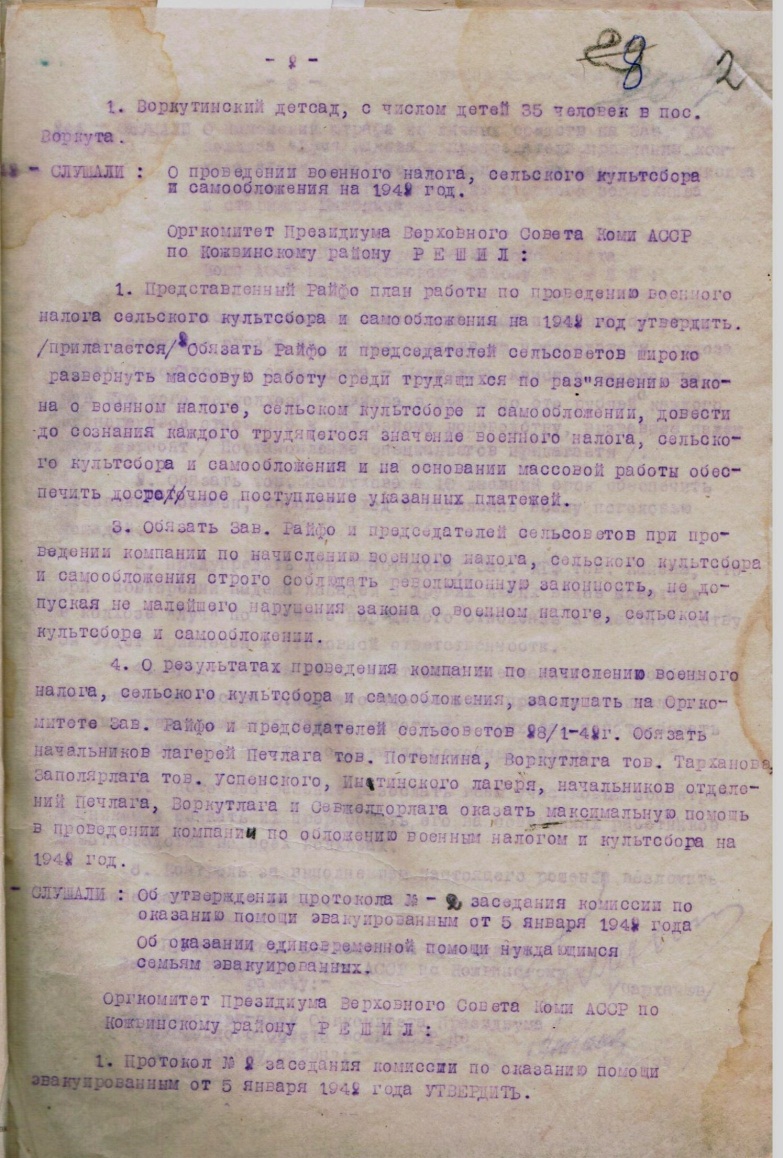 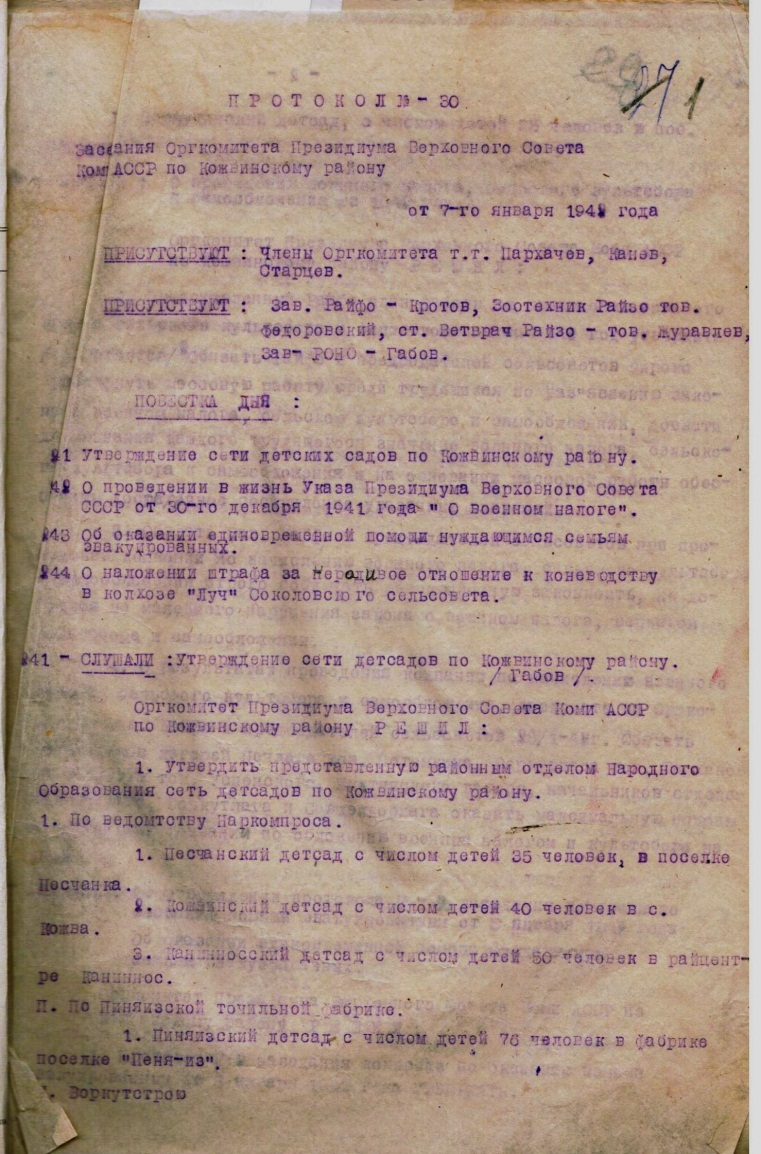 Архивный отдел администрации МР «Печора» Ф.261, Оп.1, Д. 6, Лл. 1-2
Протокол № 30 от 07.01.1942 г. Заседания Оргкомитета Президиума Верховного Совета Коми АССР по Кожвинскому району
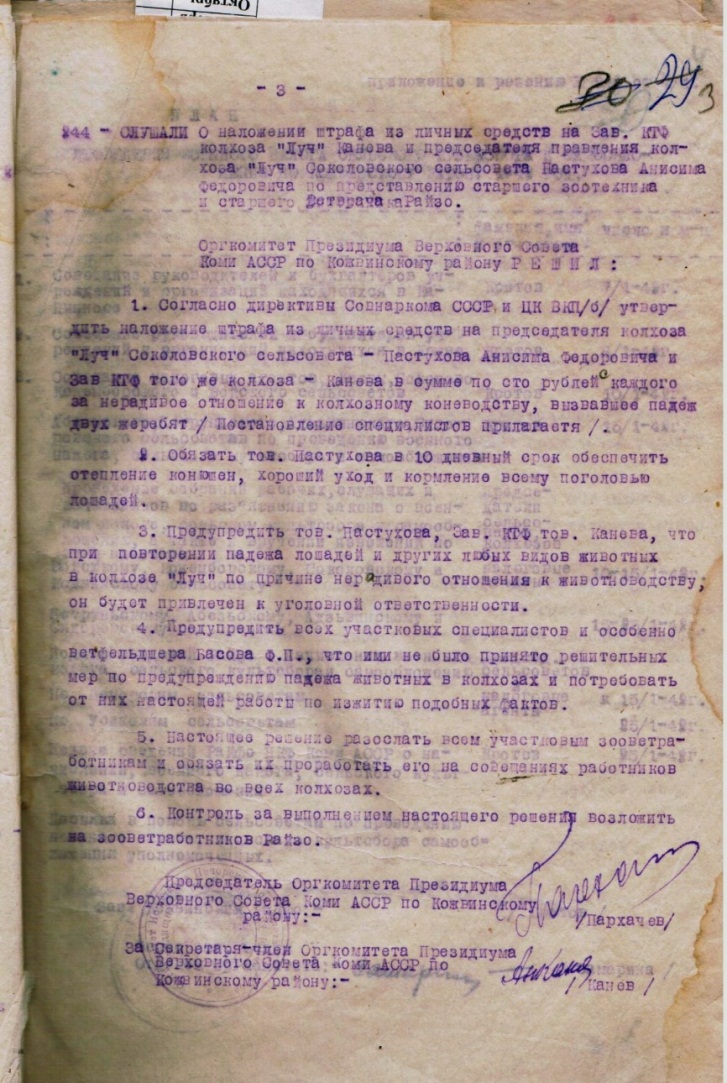 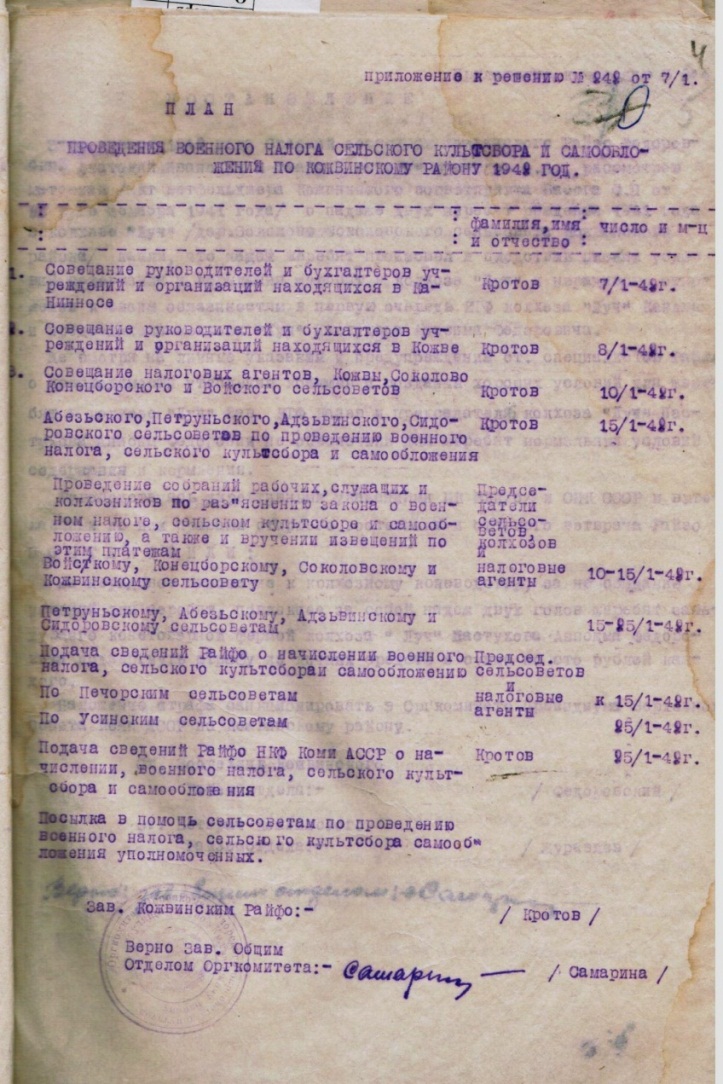 Архивный отдел администрации МР «Печора» Ф.261, Оп.1, Д. 6, Лл. 3-4
Протокол № 4 от 12.11.1941 г. Суженного Заседания Оргкомитета                Верховного Совета Коми АССР по Кожвинскому району
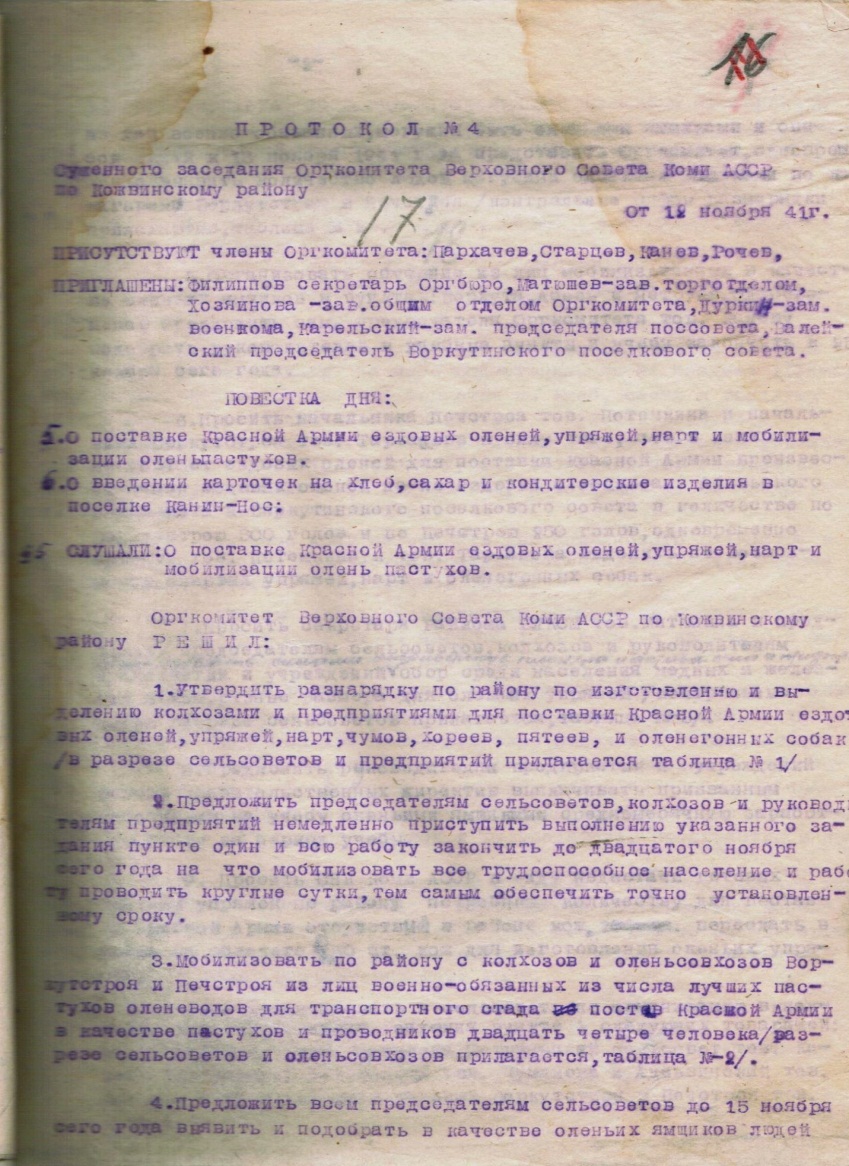 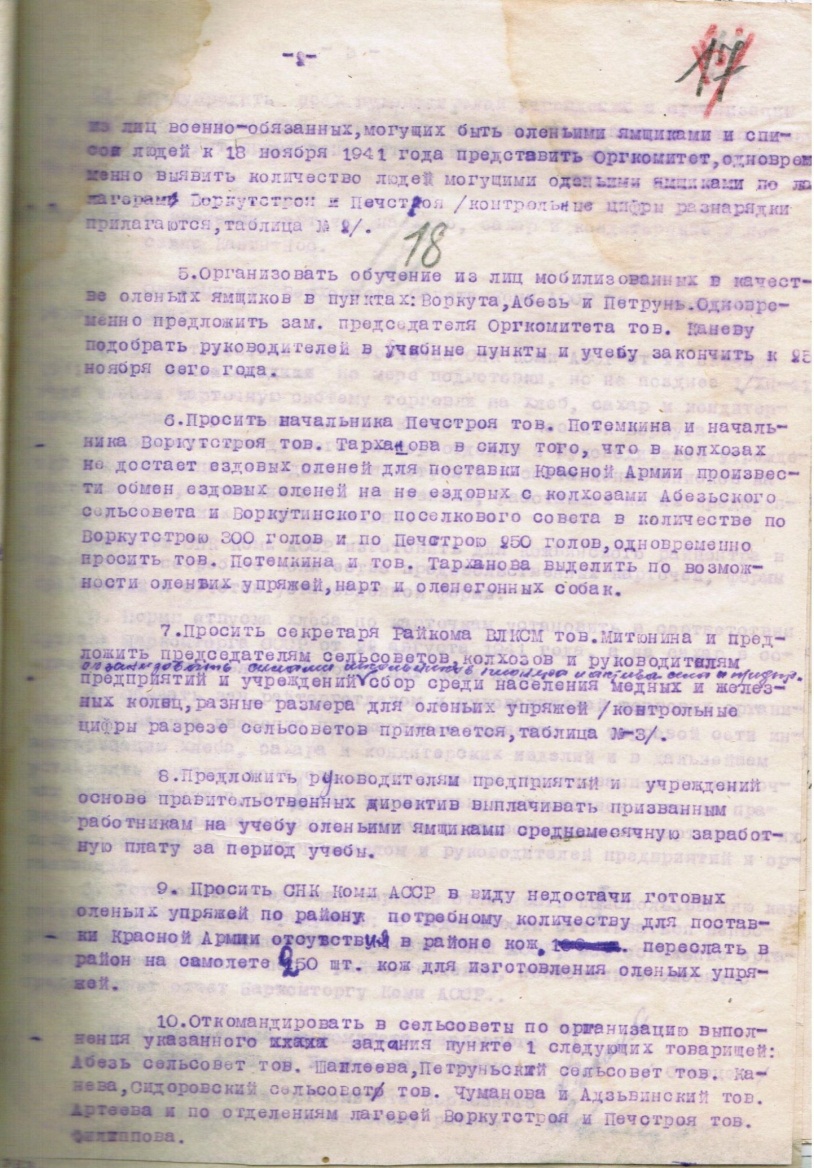 Архивный отдел администрации МР «Печора» Ф.261, Оп.1, Д. 6, Лл. 16-17
Протокол № 4 от 12.11.1941 г. Суженного Заседания Оргкомитета Верховного Совета Коми АССР по Кожвинскому району
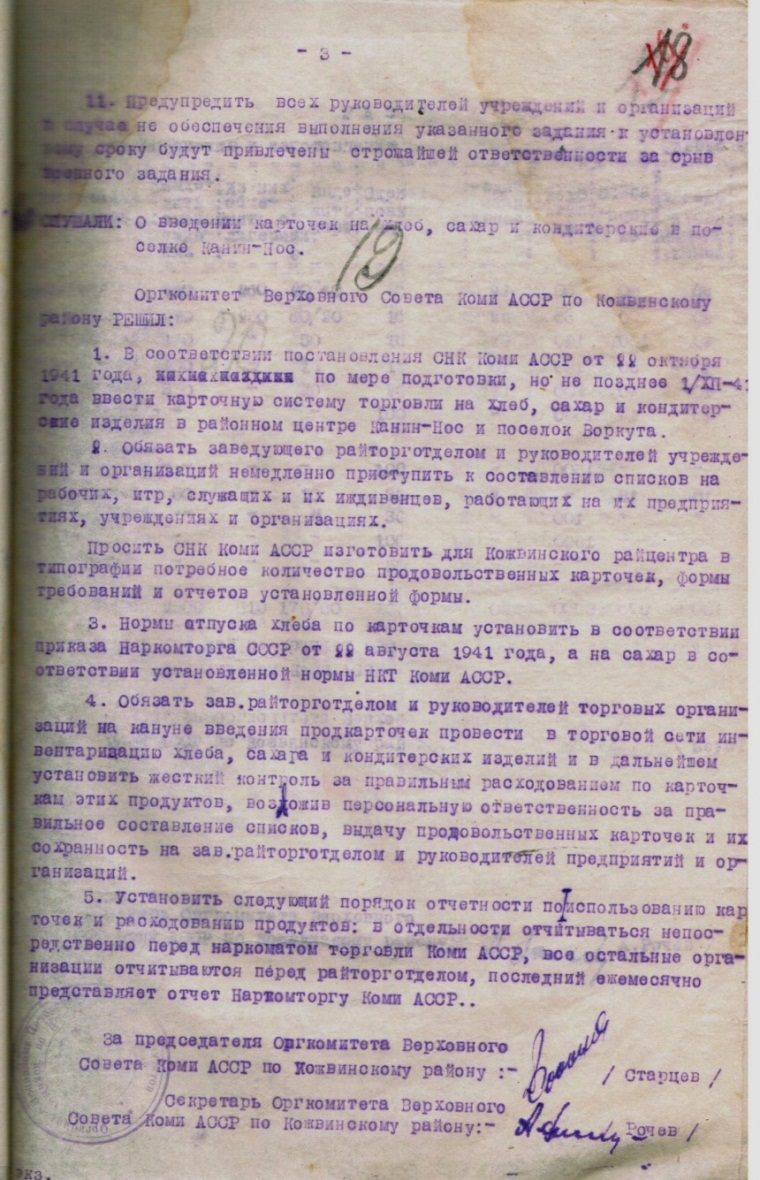 Архивный отдел администрации МР «Печора» Ф.261, Оп.1, Д. 6, Л. 18
Протокол № 5 от 05.12.1941 г. Суженного Заседания Оргкомитета Президиума Верховного Совета Коми АССР по Кожвинскому району
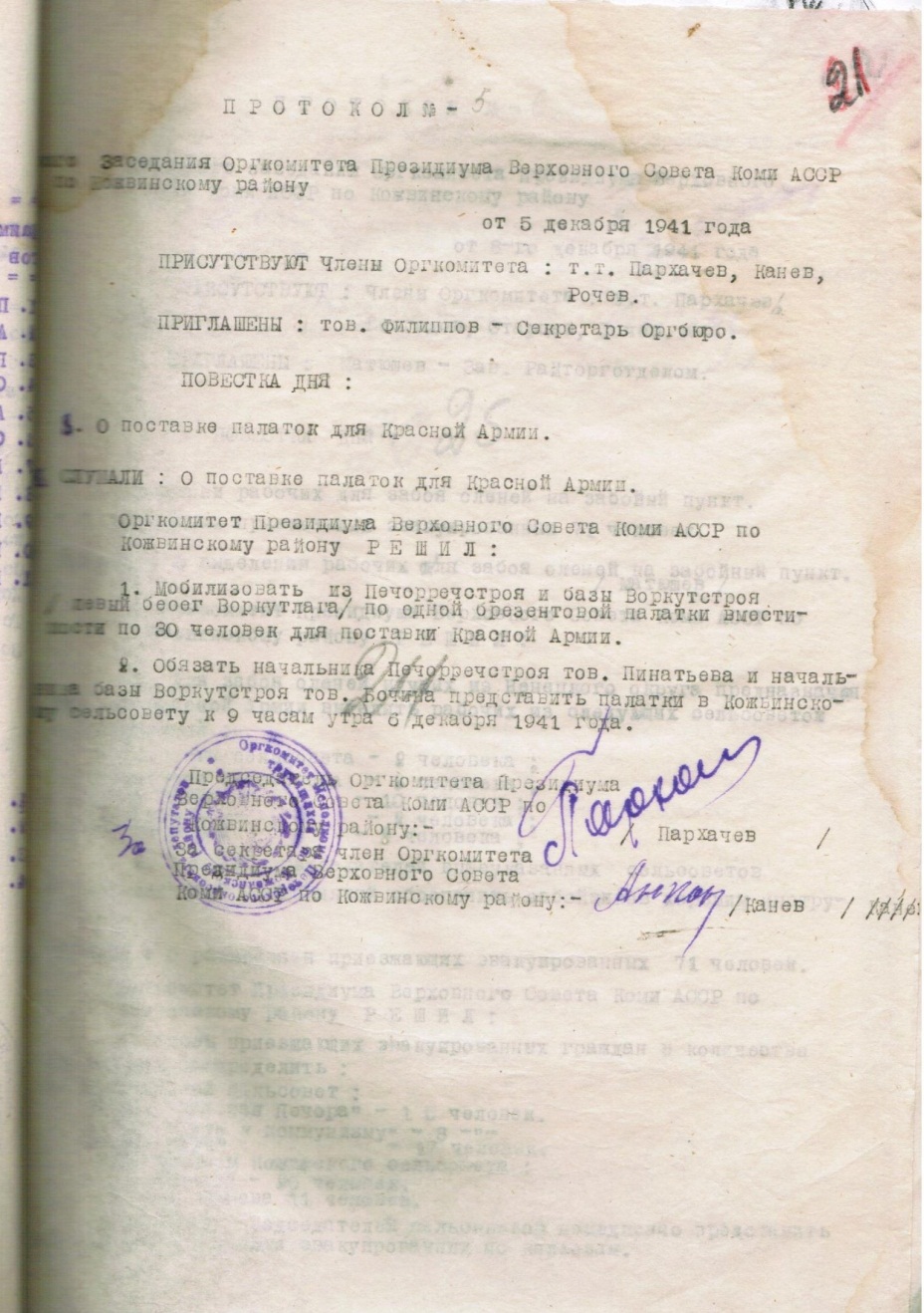 Архивный отдел администрации МР «Печора» Ф.261, Оп.1, Д. 6, Л. 21
Протокол № 6 от 08.12.1941 г. Суженного Заседания Оргкомитета Президиума Верховного Совета Коми АССР по Кожвинскому району
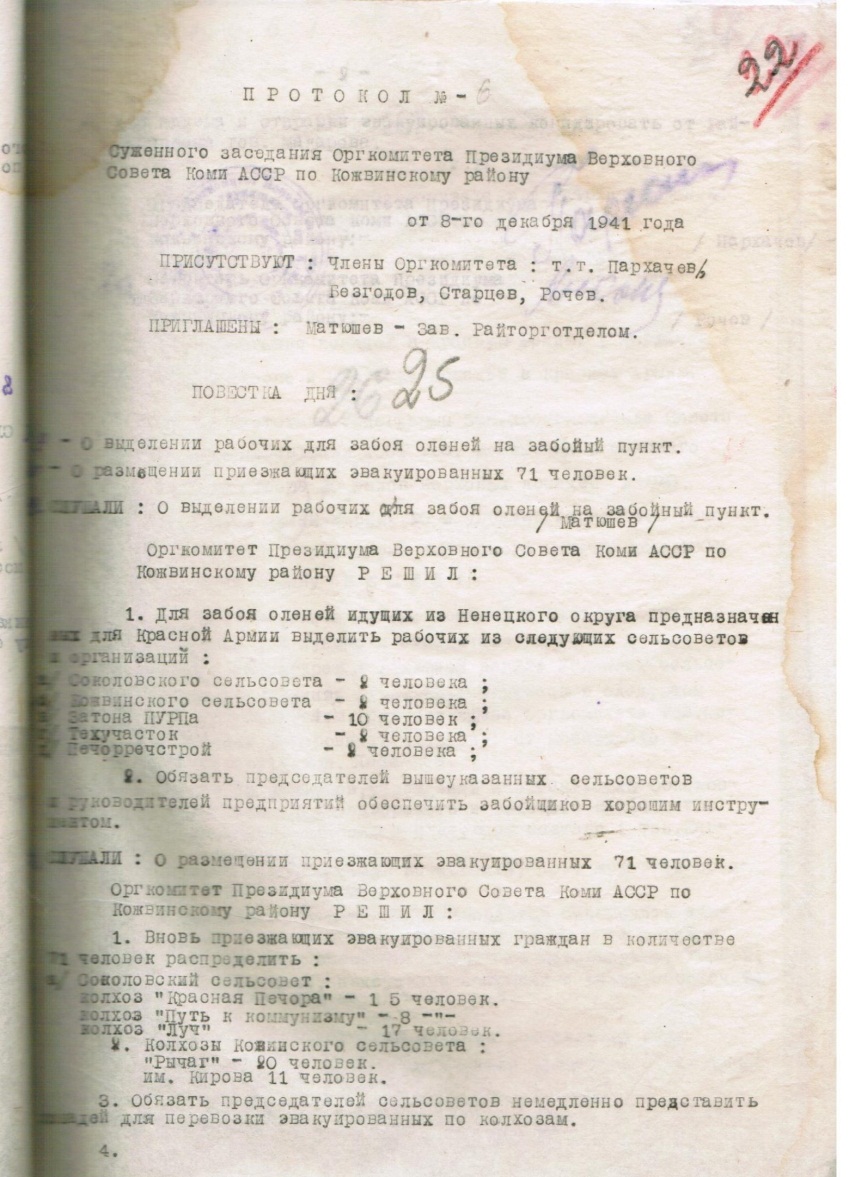 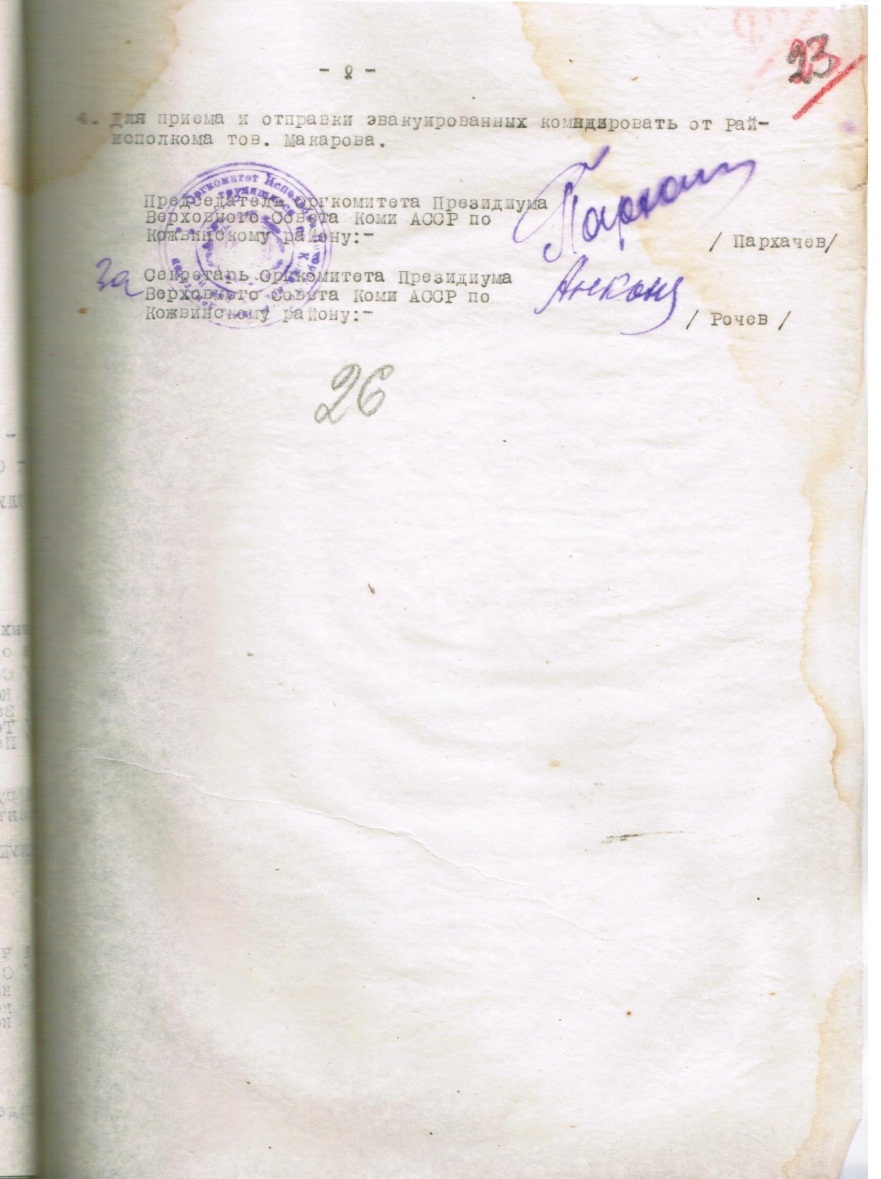 Архивный отдел администрации МР «Печора» Ф.261, Оп.1, Д. 6, Лл. 22-23
Протокол № 7 от 11.12.1941 г. Суженного Заседания Оргкомитета Президиума Верховного Совета Коми АССР по Кожвинскому району
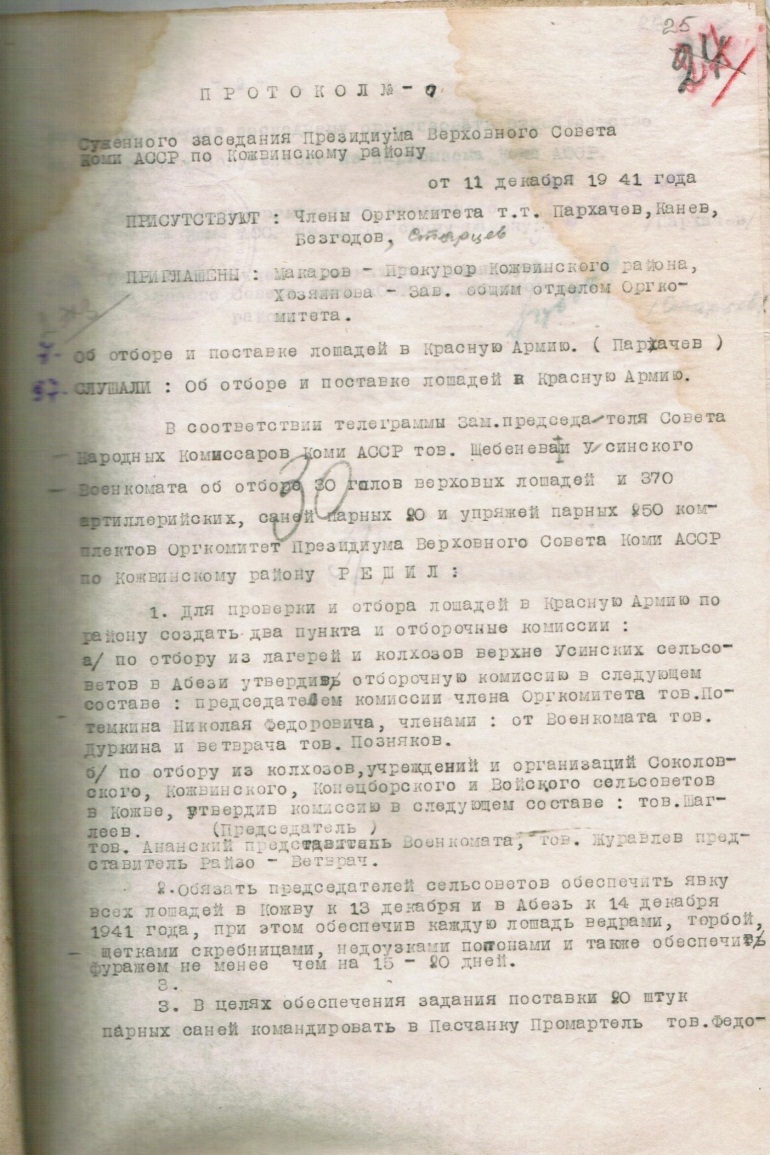 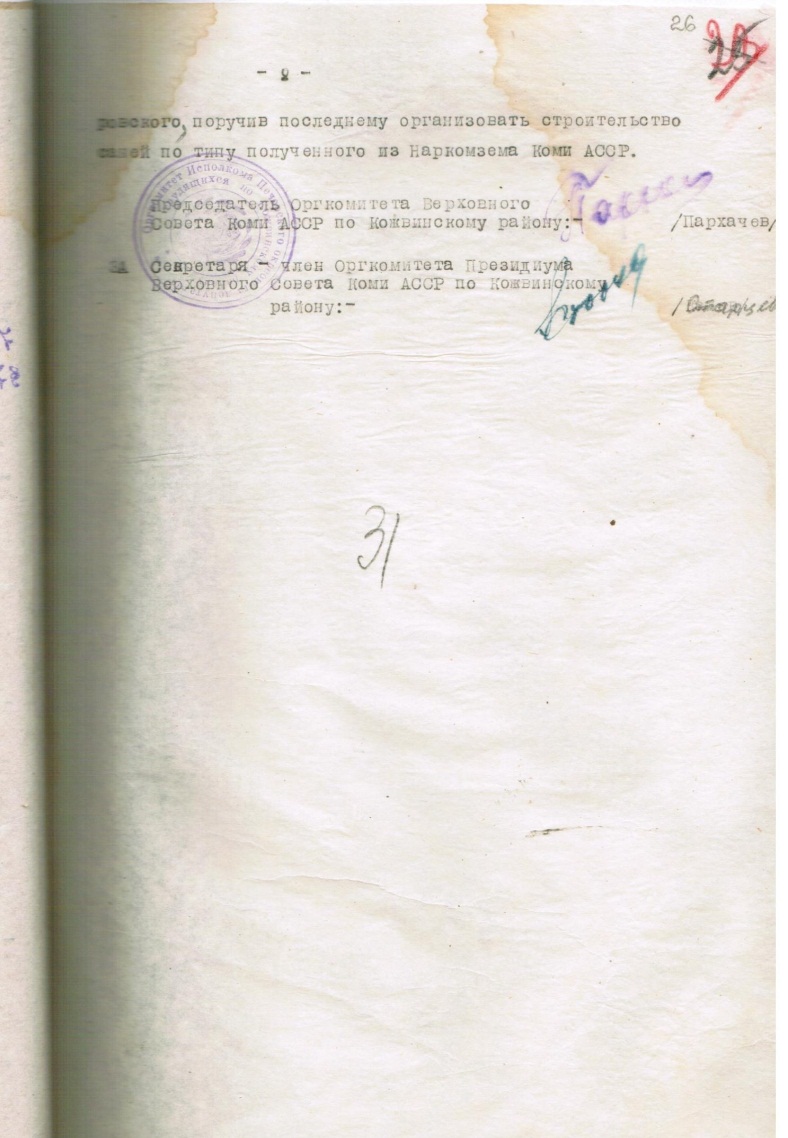 Архивный отдел администрации МР «Печора» Ф.261, Оп.1, Д. 6, Лл. 25-26
Протокол № 14 от 13.09.1941 г. Заседания Оргкомитета Печорского Окружного Совета депутатов трудящихся по Кожвинскому району
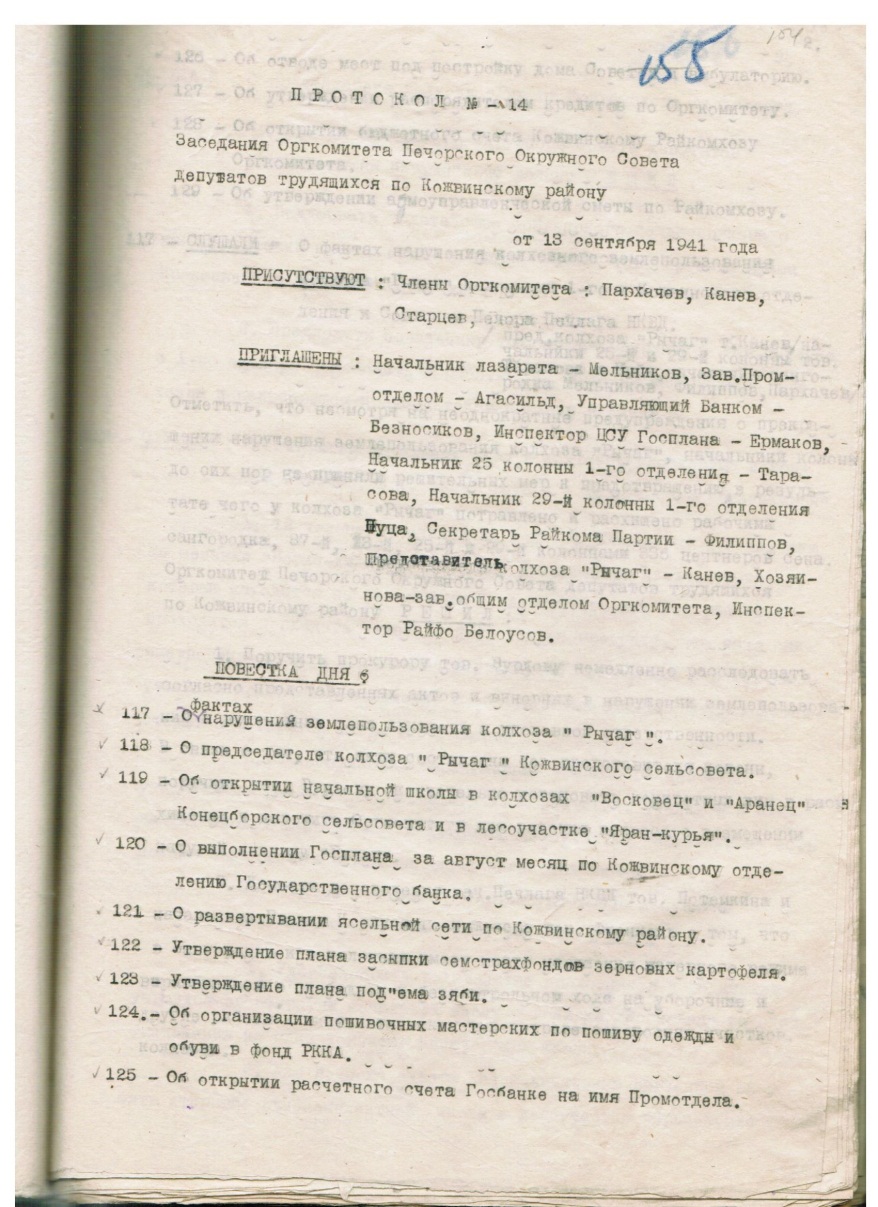 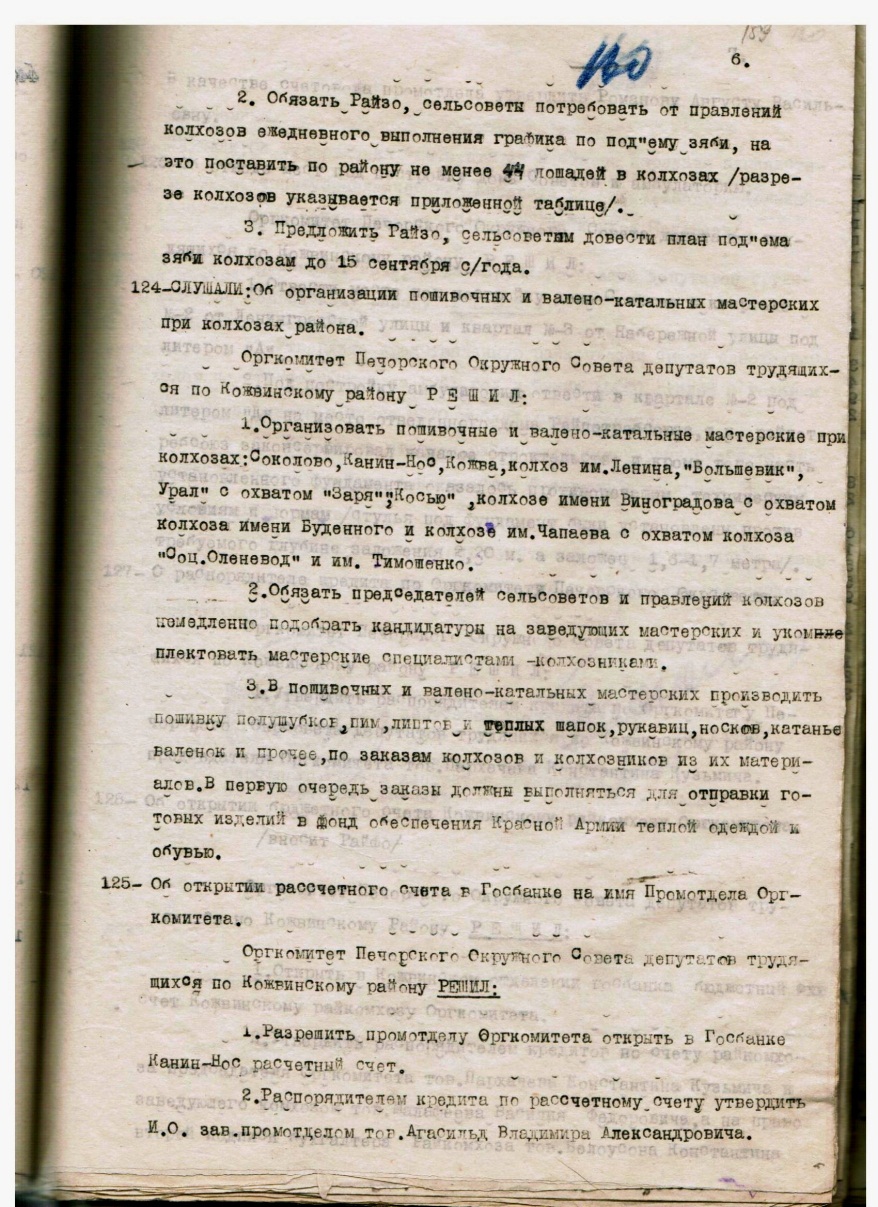 Архивный отдел администрации МР «Печора» Ф.261, Оп.1, Д. 7, Лл. 154-155
Протокол № 14 от 13.09.1941 г. Заседания Оргкомитета Печорского Окружного Совета депутатов трудящихся по Кожвинскому району
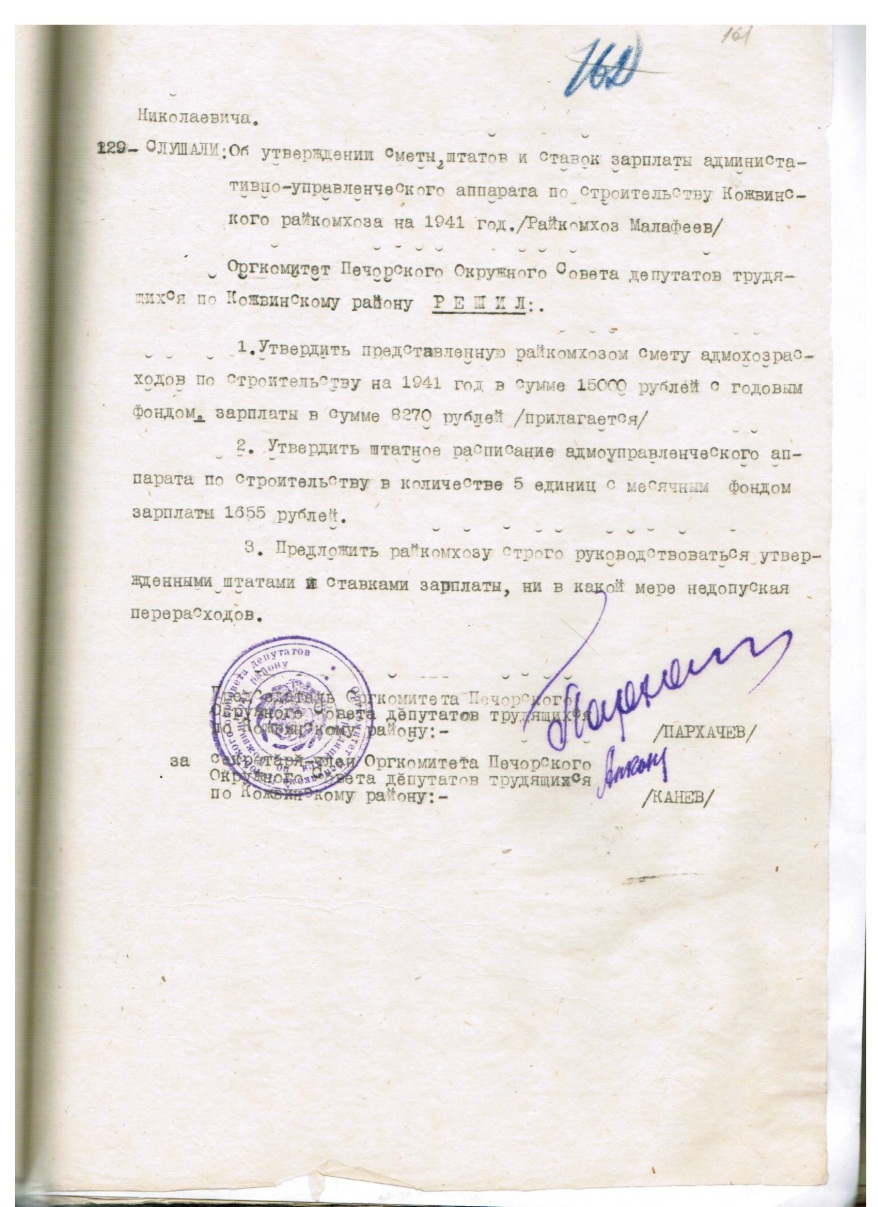 Архивный отдел администрации МР «Печора» Ф.261, Оп.1, Д. 7, Л. 161
Протокол № 22 от 14.11.1941 г. Заседания Оргкомитета Президиума Верховного Совета Коми АССР по Кожвинскому району
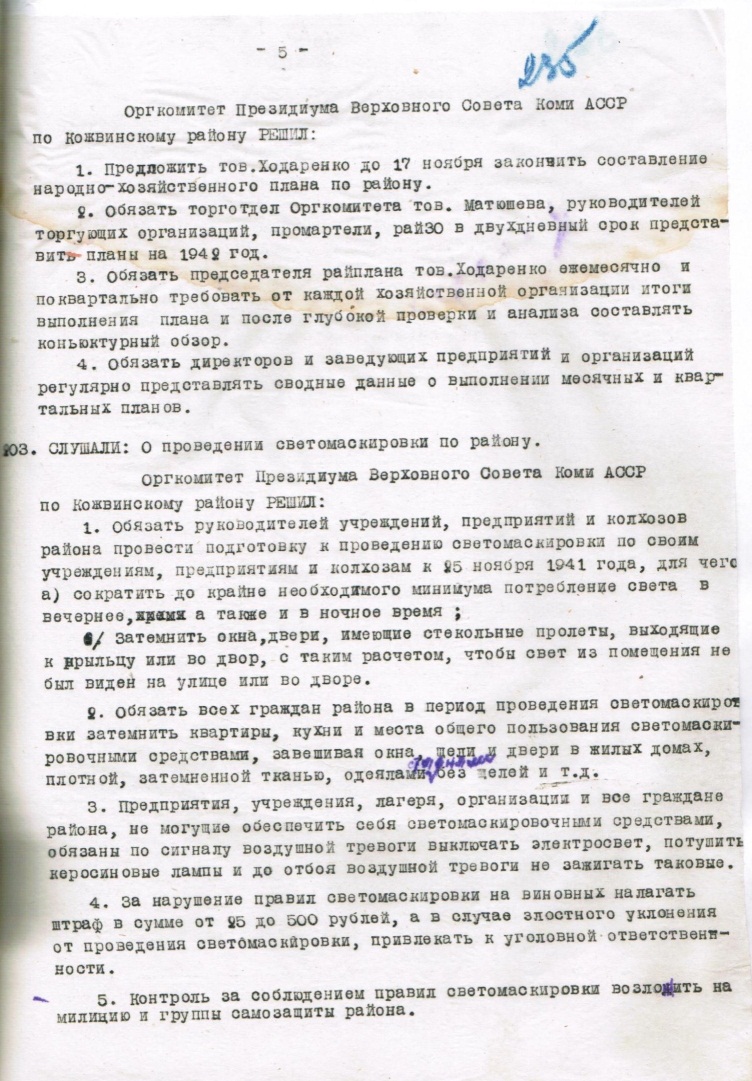 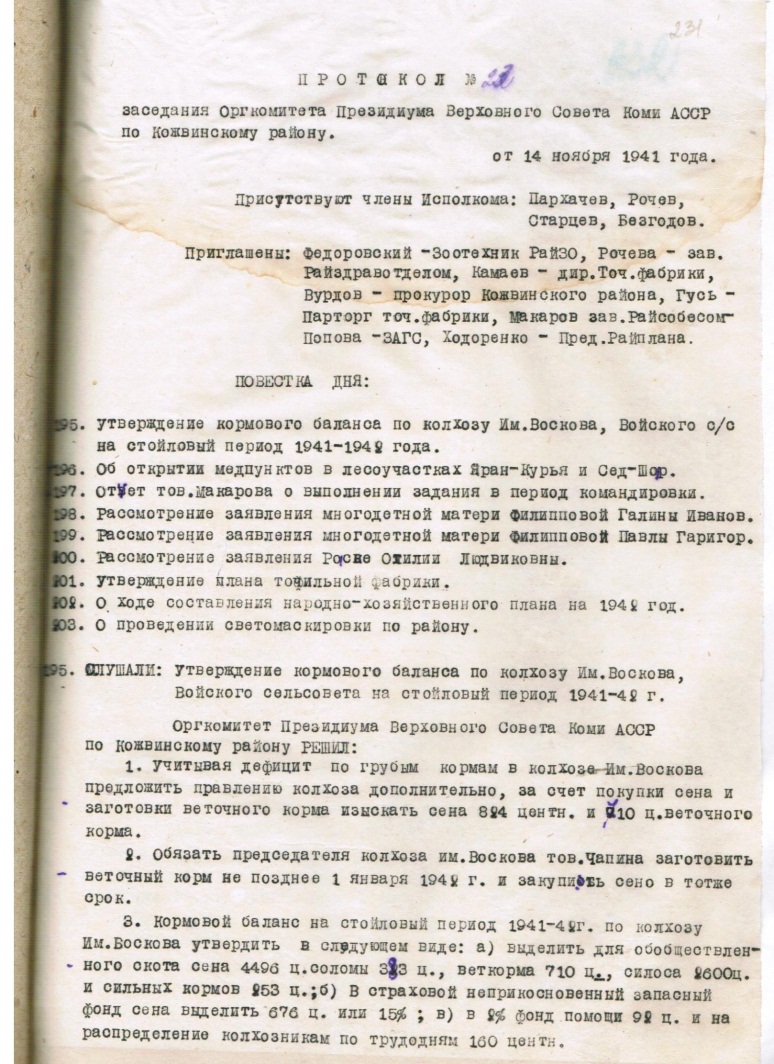 Архивный отдел администрации МР «Печора» Ф.261, Оп.1, Д. 7, Лл. 231,234
Протокол № 22 от 14.11.1941 г. Заседания Оргкомитета Президиума Верховного Совета Коми АССР по Кожвинскому району
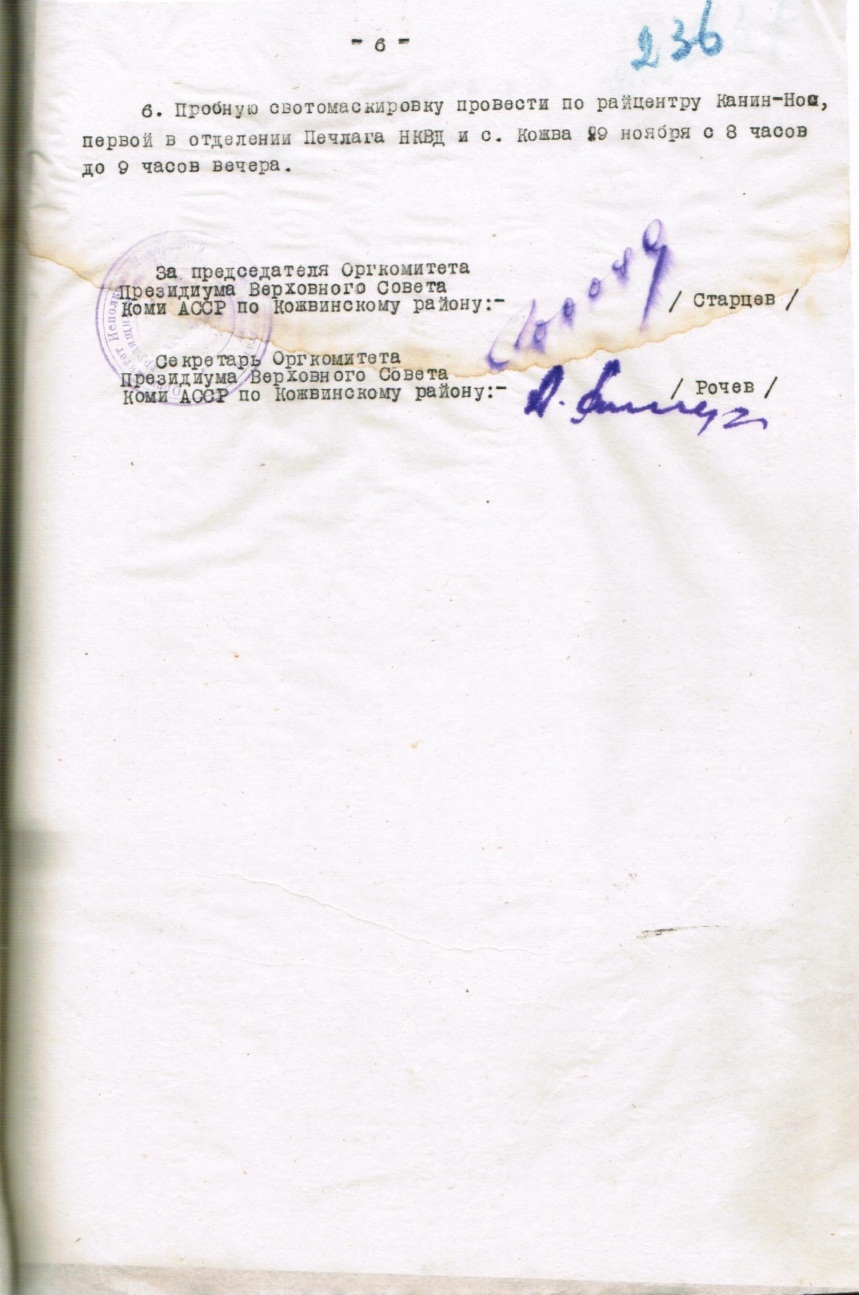 Архивный отдел администрации МР «Печора» Ф.261, Оп.1, Д. 7, Л. 236
Протокол № 43/60 от 08.10.1942 г. Объединенного заседания Оргкомитета и Оргбюро Обкома ВКП/б/ по Кожвинскому району
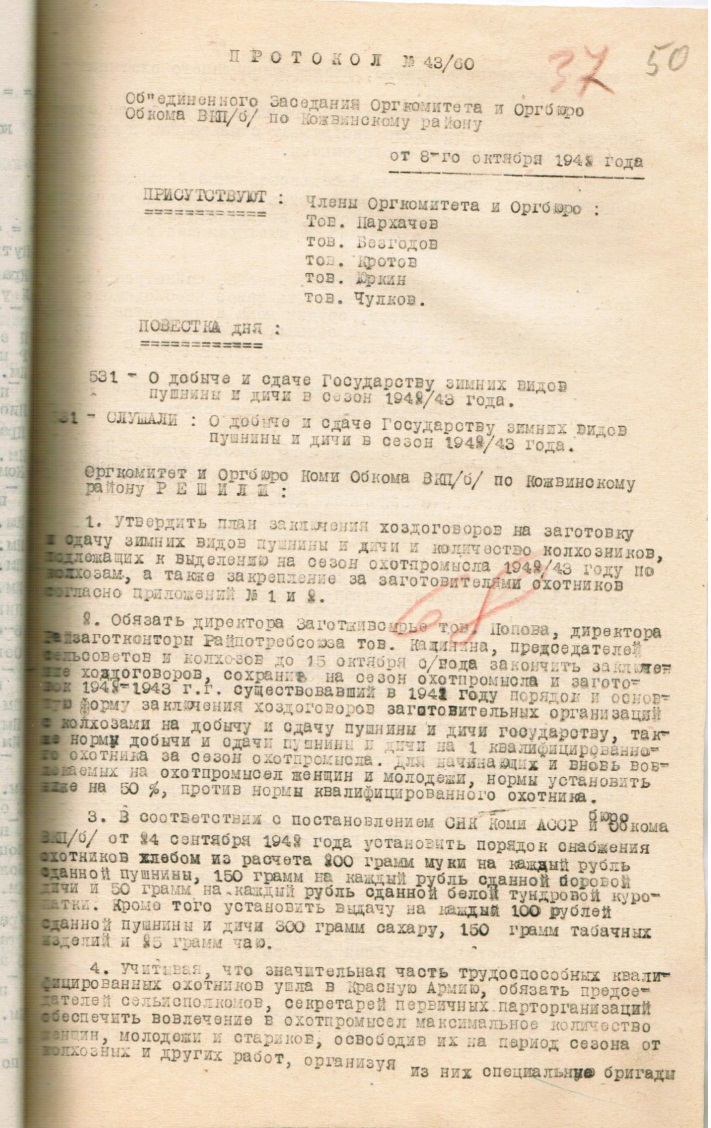 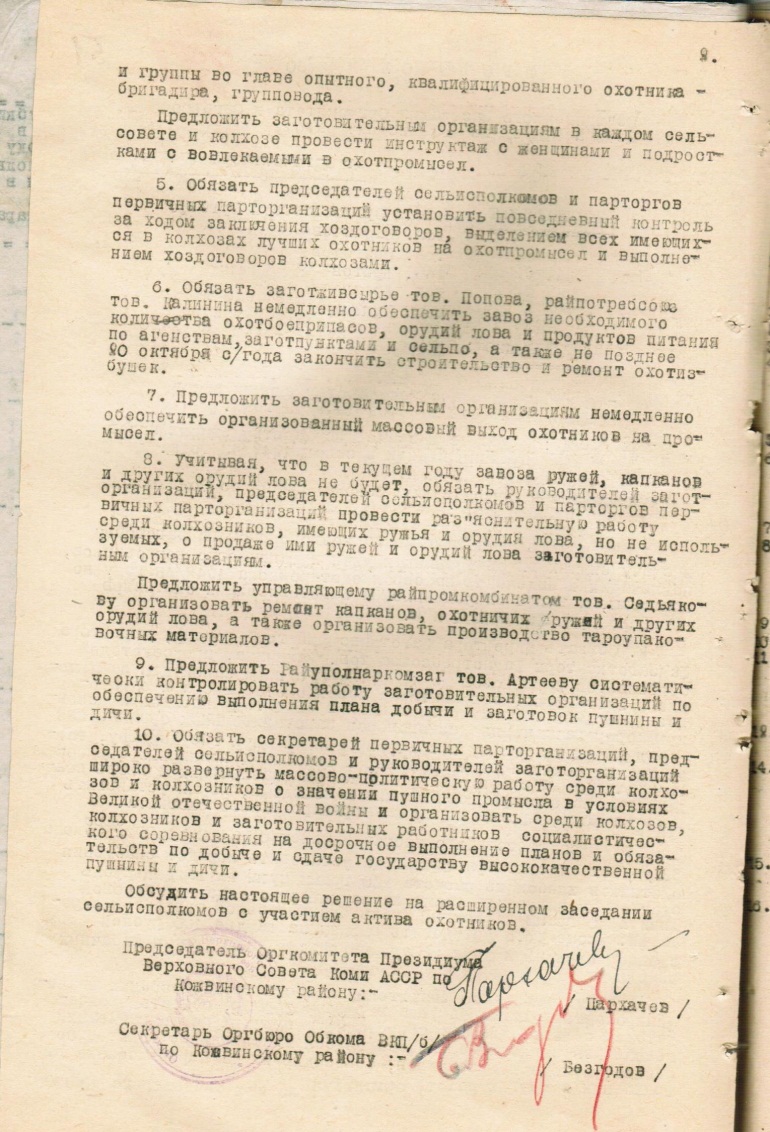 Архивный отдел администрации МР «Печора» Ф.261, Оп.1, Д. 9, Л. 50
Протокол № 75 от 17.02.1943 г. Объединенного заседания бюро Райкома ВКП/б/ и Оргкомитета Президиума Верховного Совета Коми АССР 
по Кожвинскому району
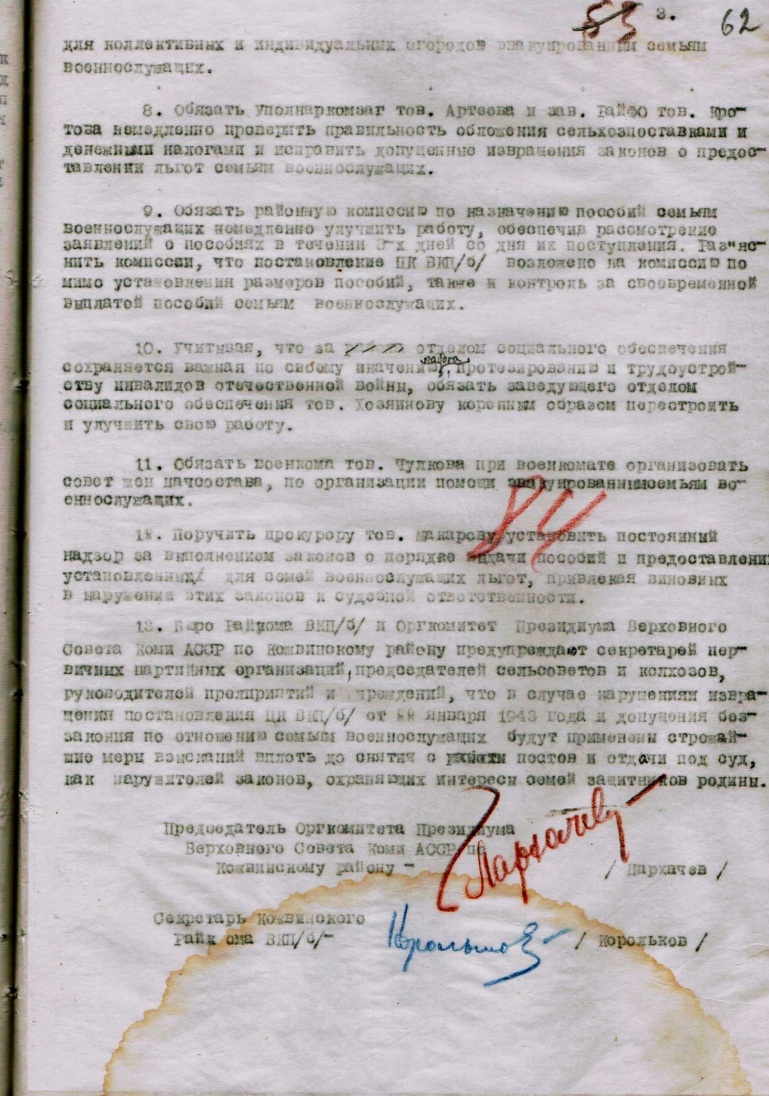 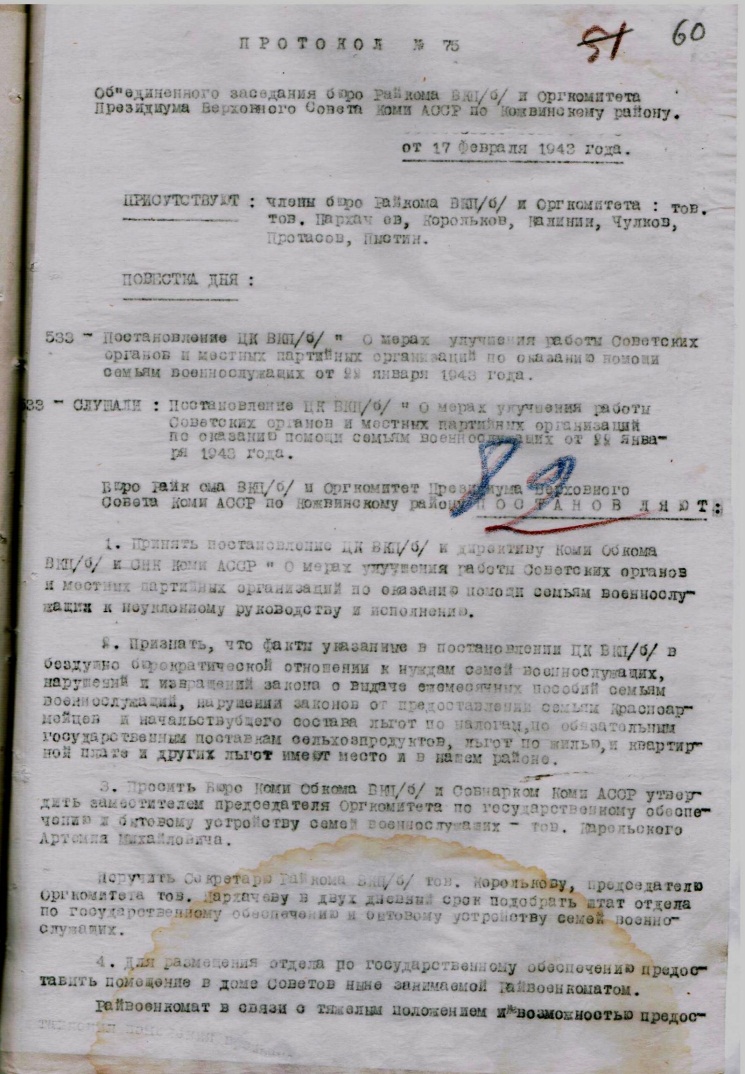 Архивный отдел администрации МР «Печора» Ф.261, Оп.1, Д. 9, Лл. 60,62
Протокол № 32 от 05.02.1942 г. Заседания Оргкомитета Президиума Верховного Совета Коми АССР по Кожвинскому району
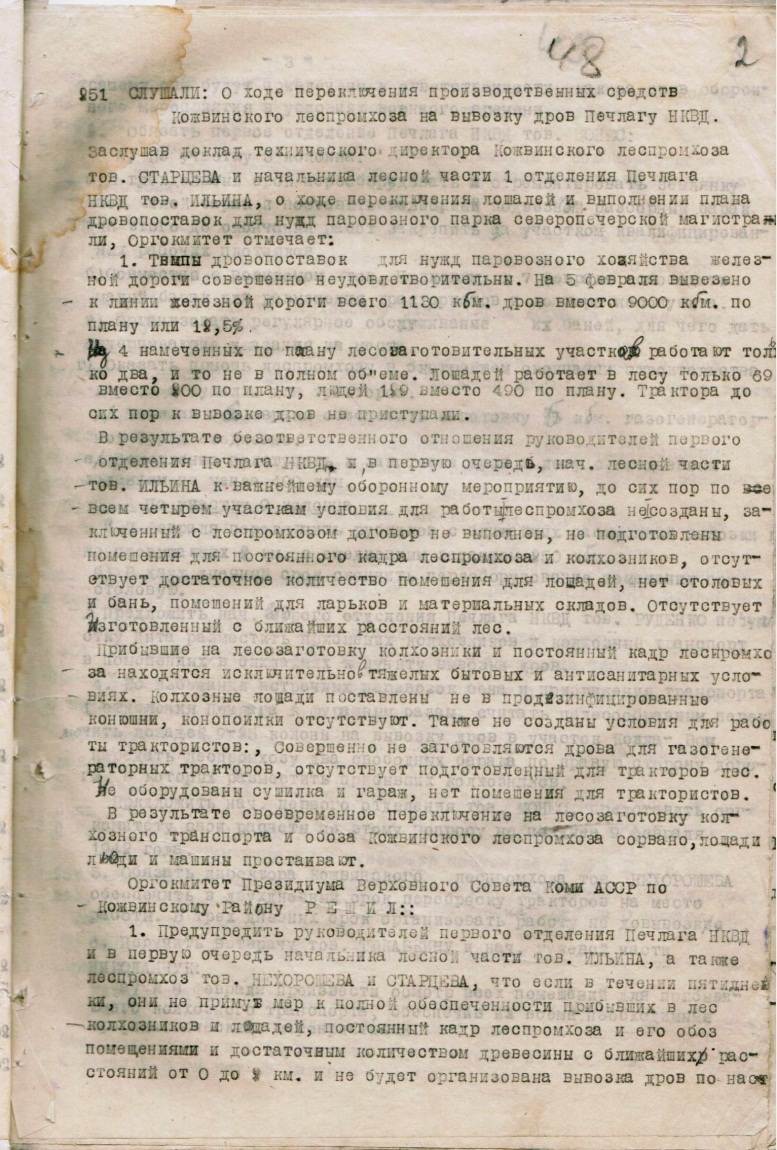 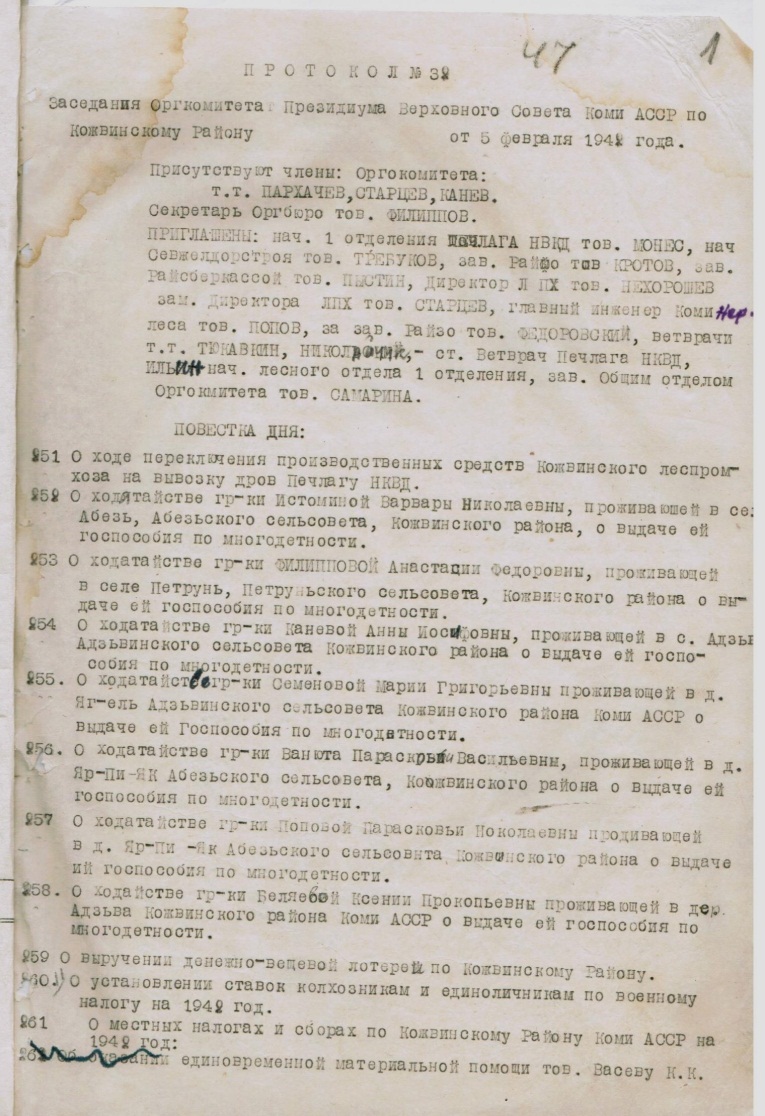 Архивный отдел администрации МР «Печора» Ф.261, Оп.1, Д. 10, Лл. 1-2
Протокол № 32 от 05.02.1942 г. Заседания Оргкомитета Президиума Верховного Совета Коми АССР по Кожвинскому району
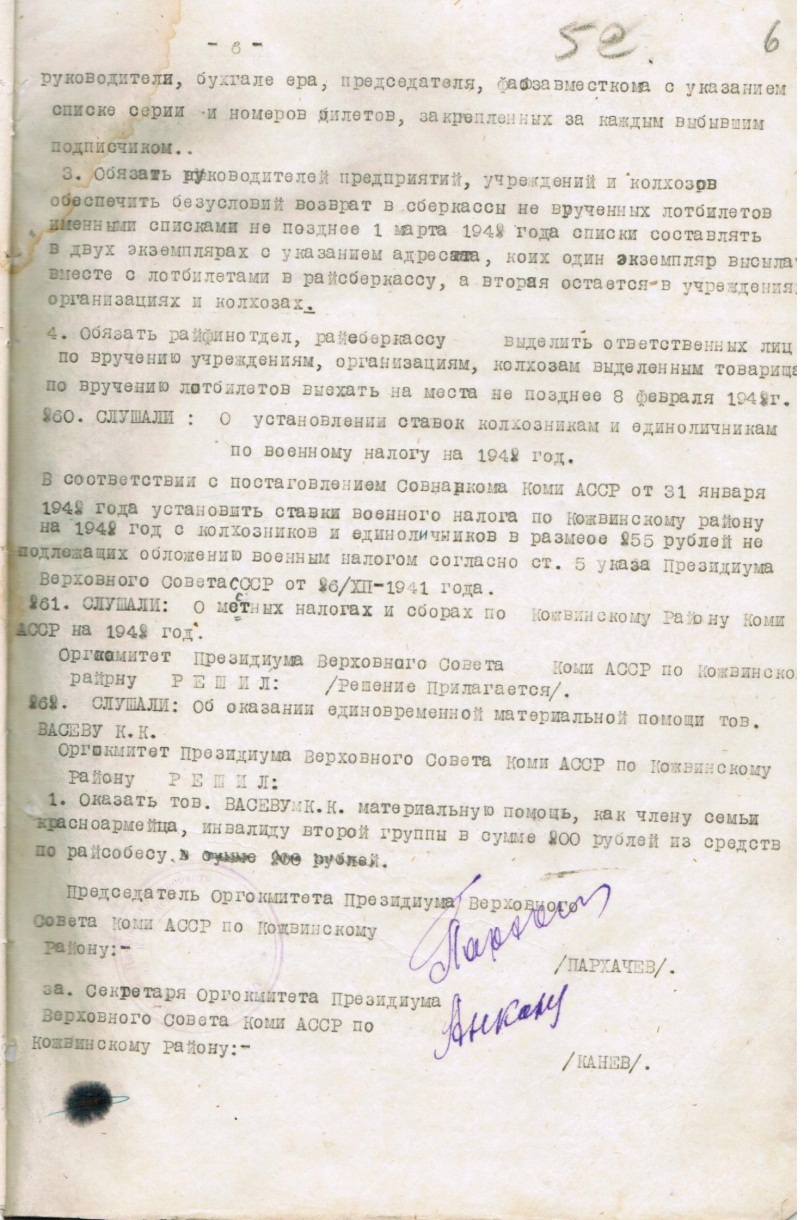 Архивный отдел администрации МР «Печора» Ф.261, Оп.1, Д. 10, Л. 6
Протокол № 10 от 10.02.1942 г. Суженного заседания Оргкомитета Президиума Верховного Совета Коми АССР по Кожвинскому району
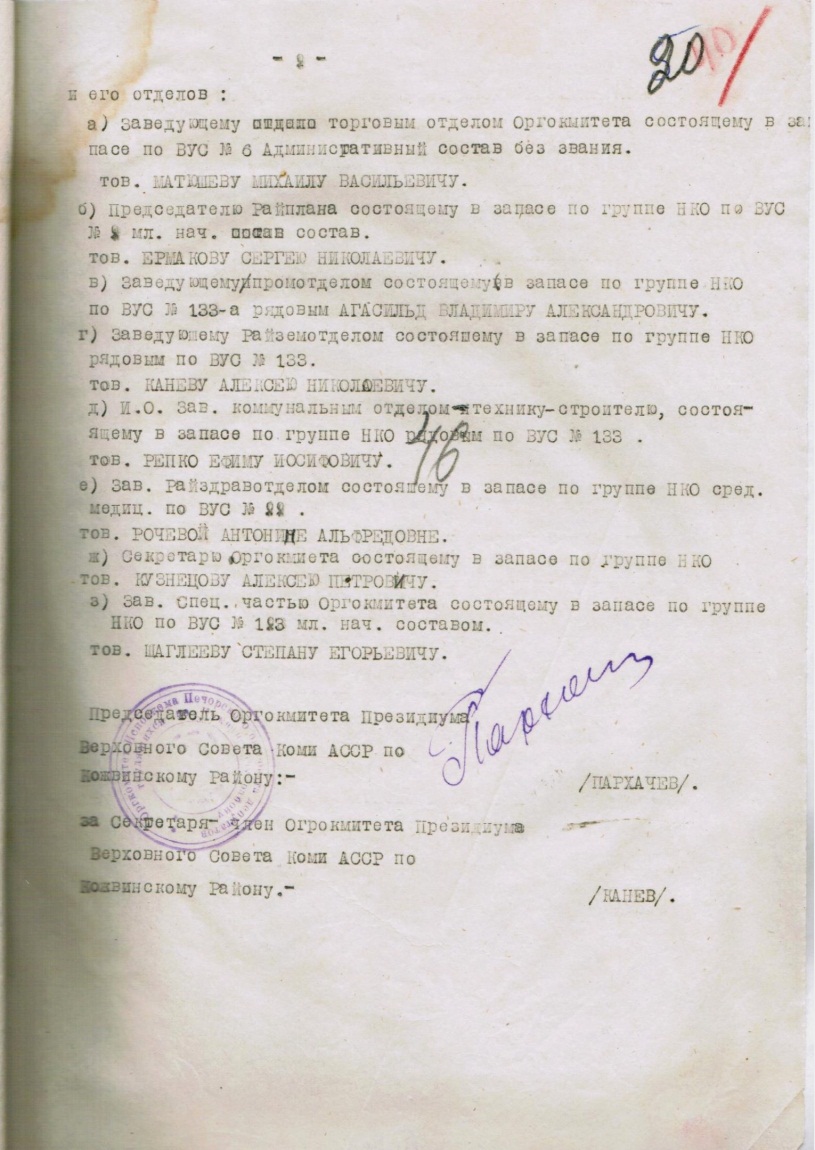 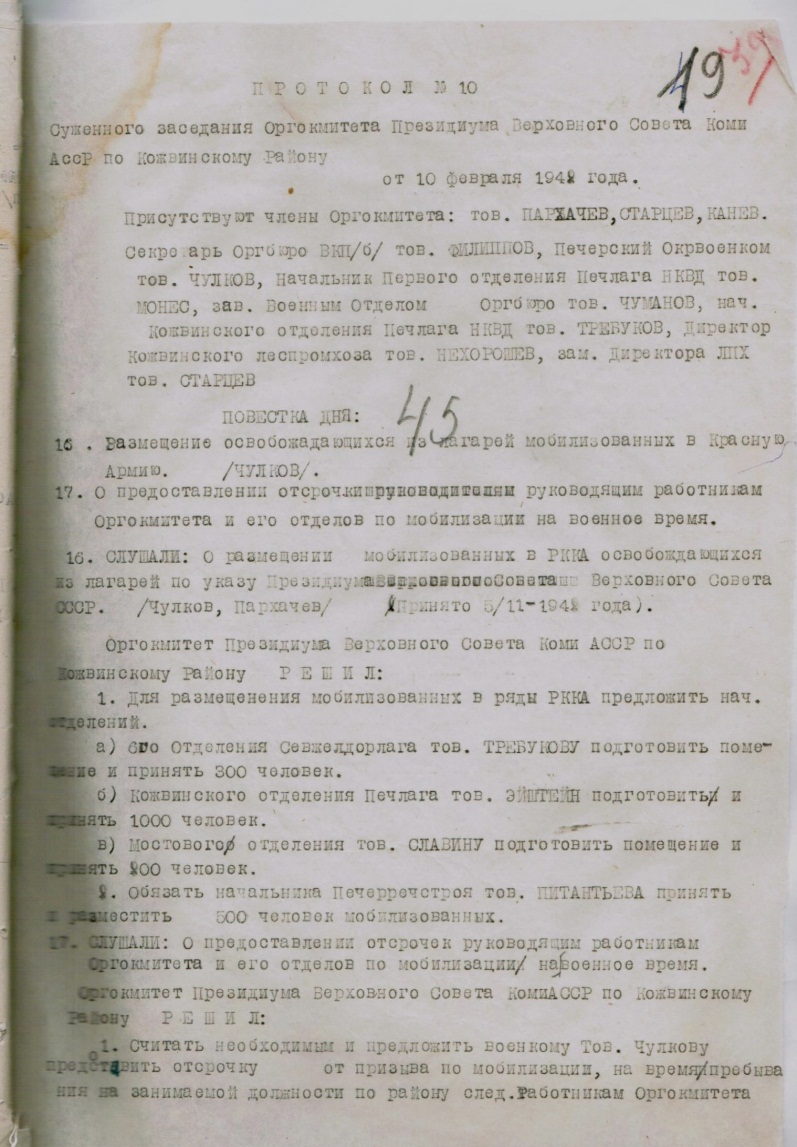 Архивный отдел администрации МР «Печора» Ф.261, Оп.1, Д. 10, Лл. 19-20
Протокол № 33 от 19.02.1942 г. Заседания Оргкомитета Президиума Верховного Совета Коми АССР по Кожвинскому району
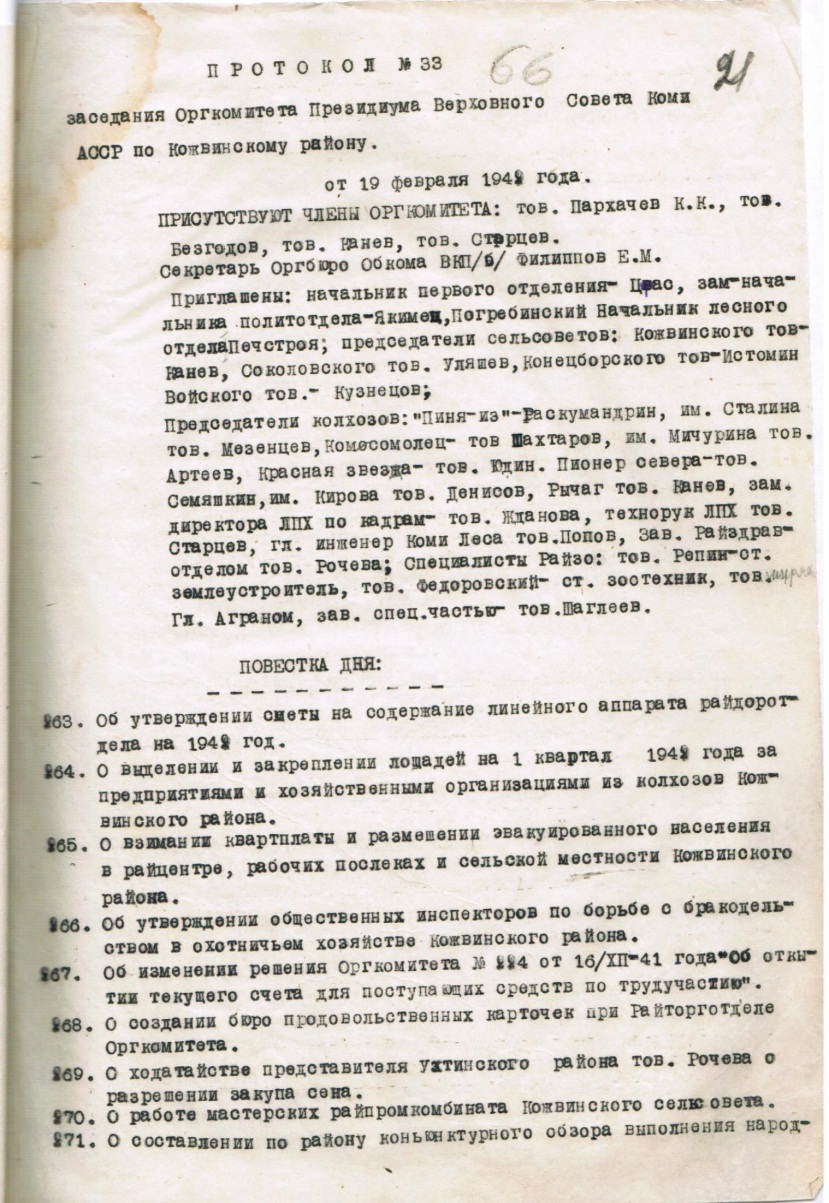 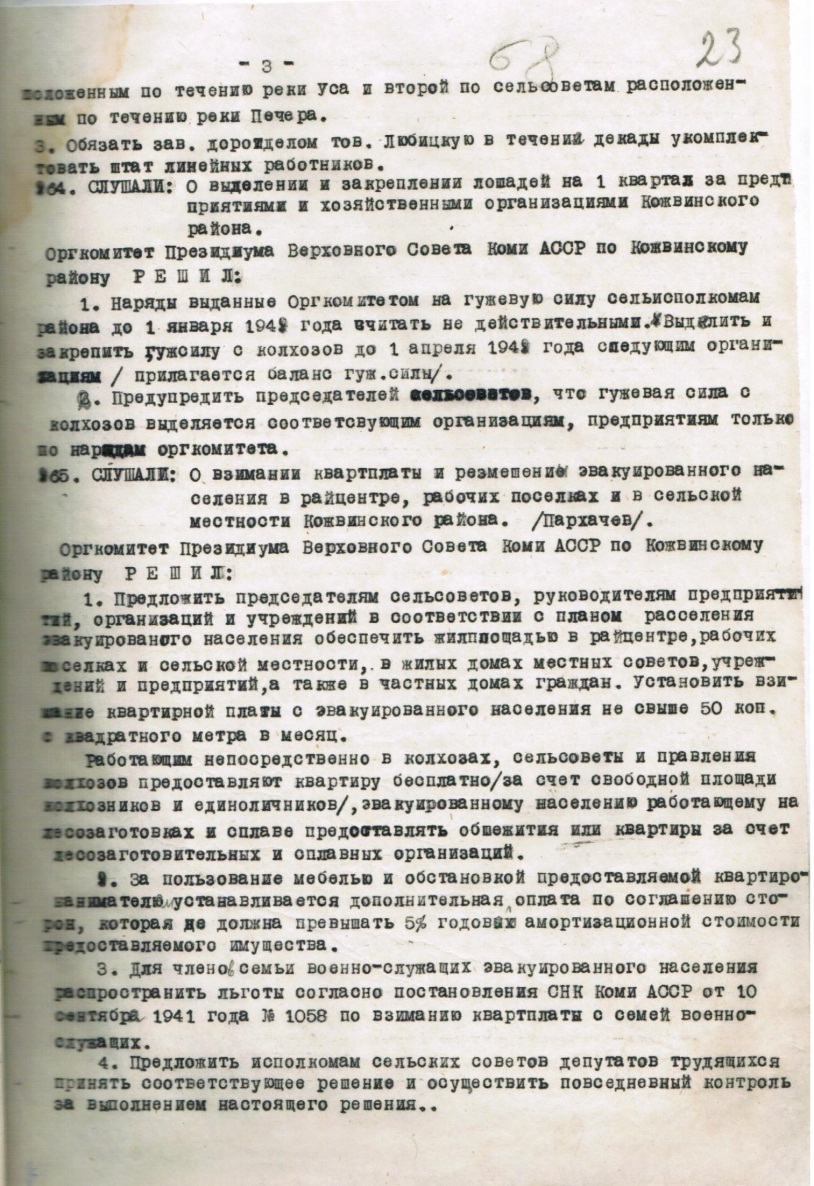 Архивный отдел администрации МР «Печора» Ф.261, Оп.1, Д. 10, Лл. 21,23
Протокол № 33 от 19.02.1942 г. Заседания Оргкомитета Президиума Верховного Совета Коми АССР по Кожвинскому району
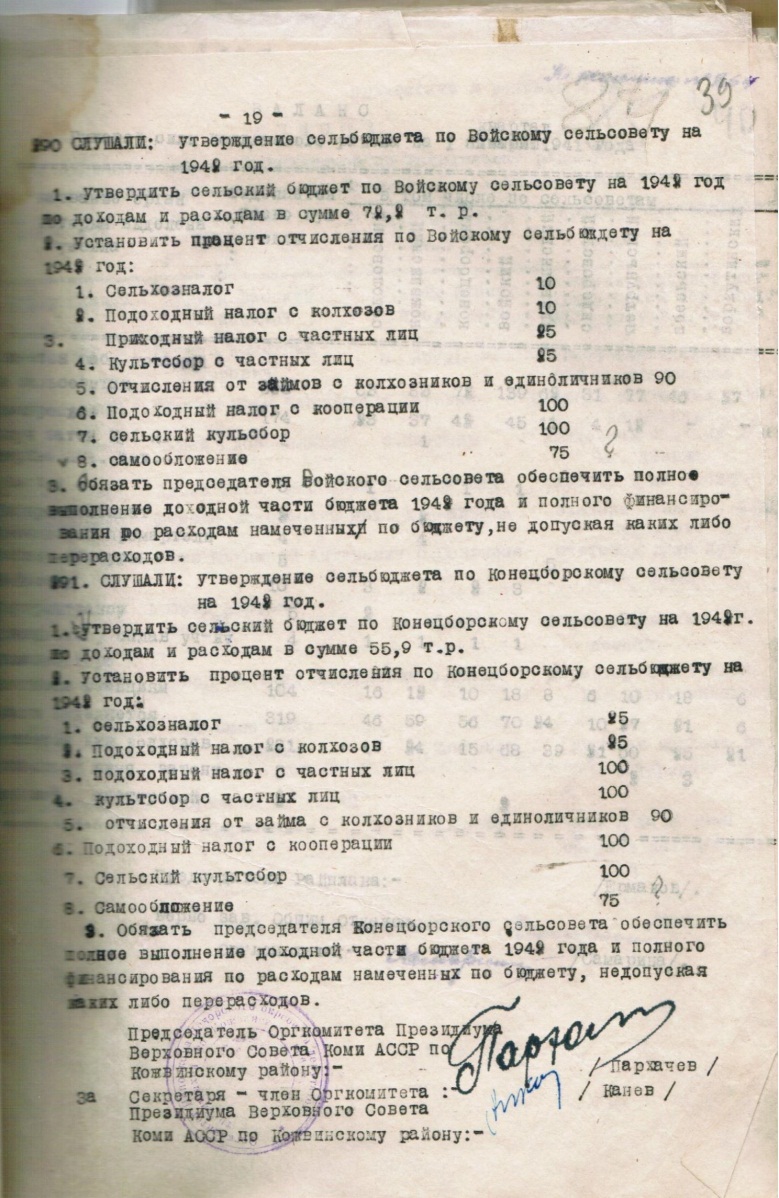 Архивный отдел администрации МР «Печора» Ф.261, Оп.1, Д. 10, Л. 39
Протокол № 34 от 18.03.1942 г. Заседания Оргкомитета Президиума Верховного Совета Коми АССР по Кожвинскому району
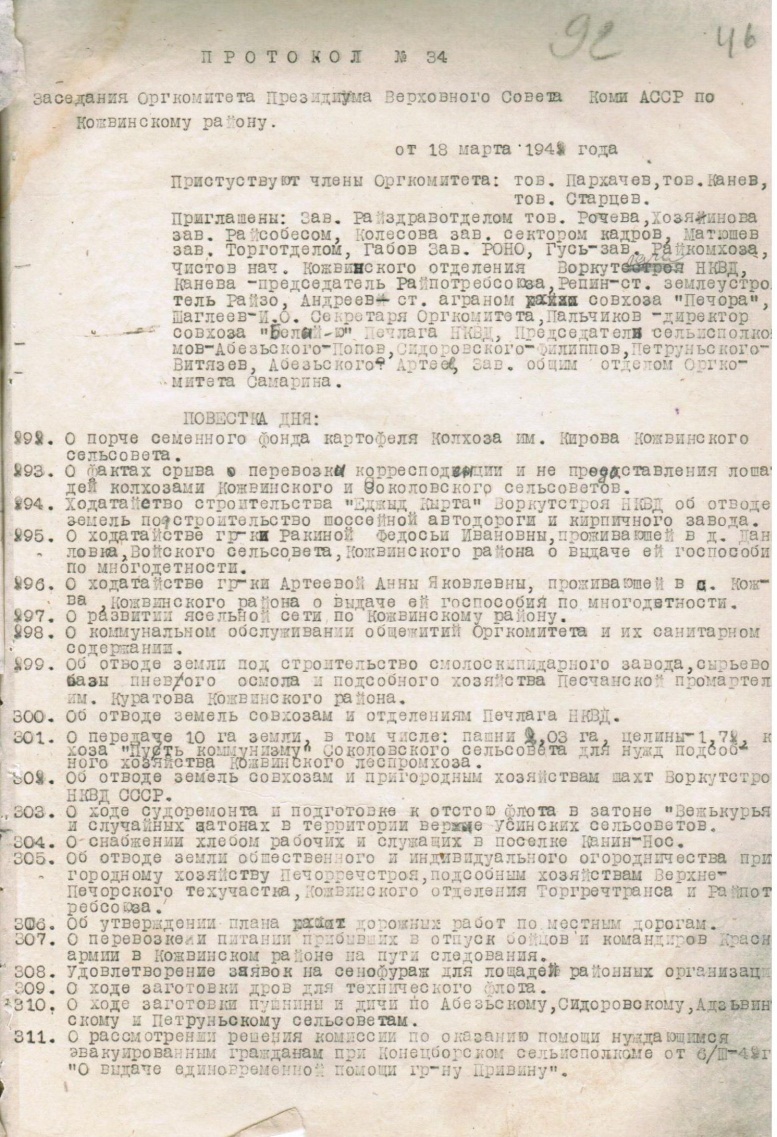 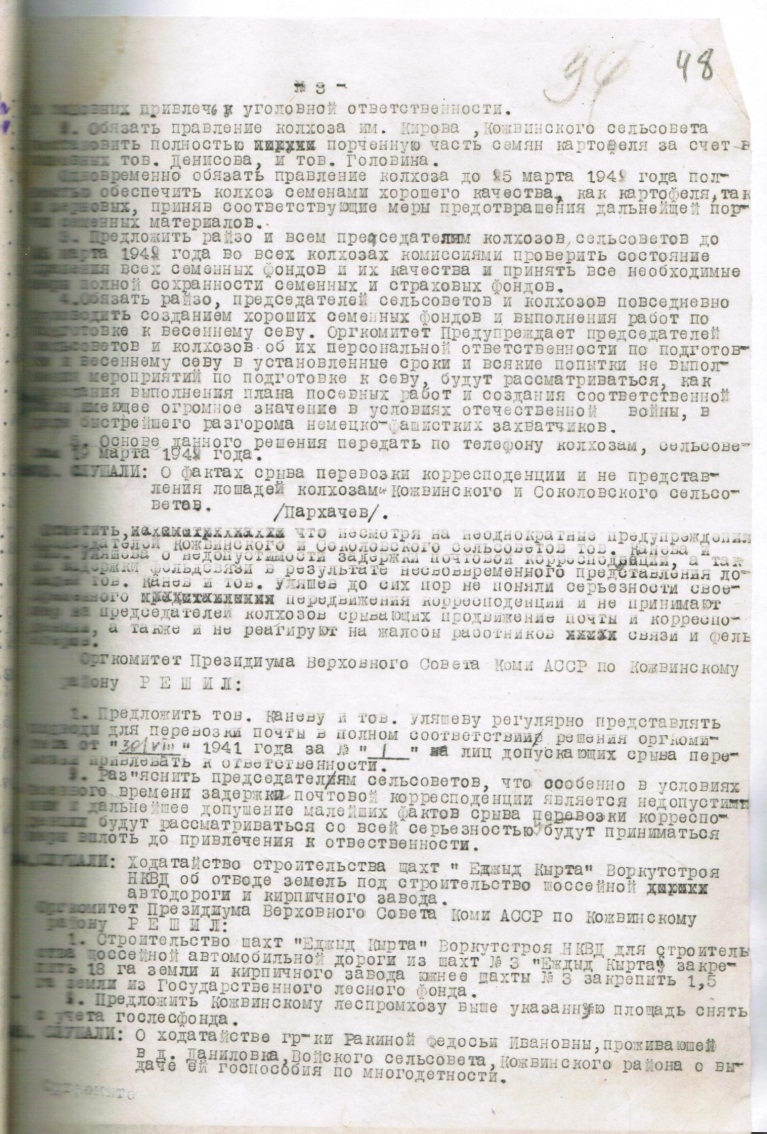 Архивный отдел администрации МР «Печора» Ф.261, Оп.1, Д. 10, Лл. 46,48
Протокол № 34 от 18.03.1942 г. Заседания Оргкомитета Президиума Верховного Совета Коми АССР по Кожвинскому району
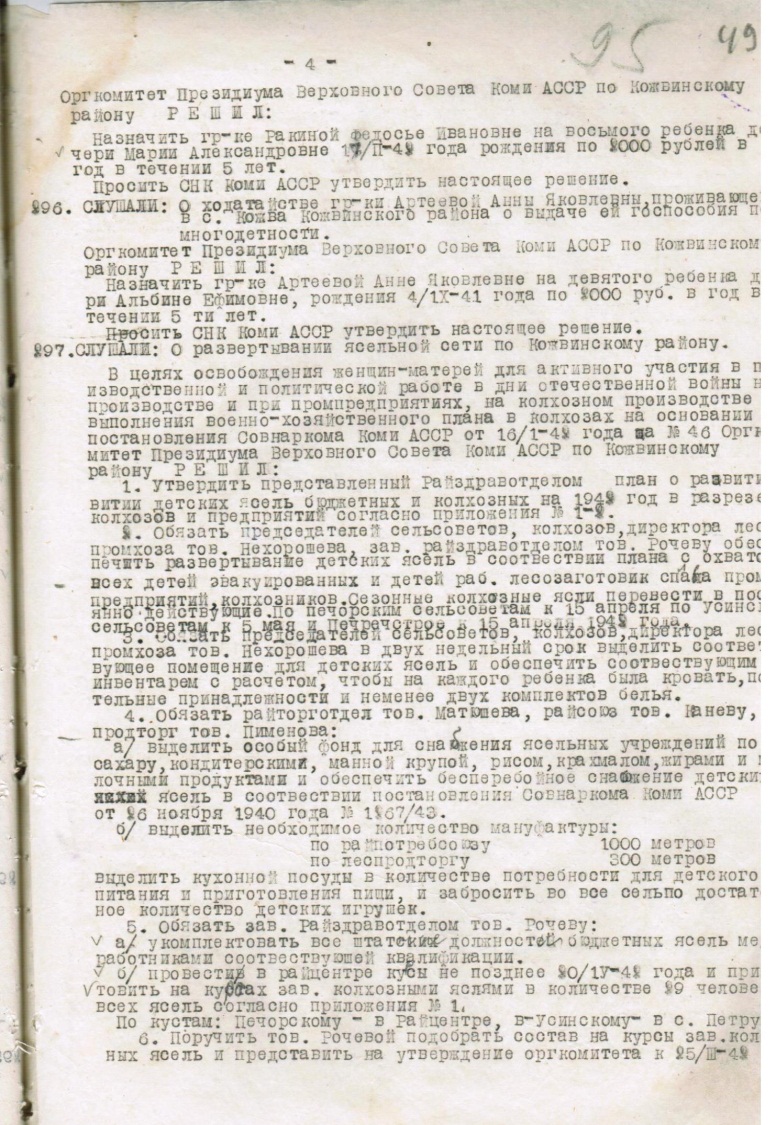 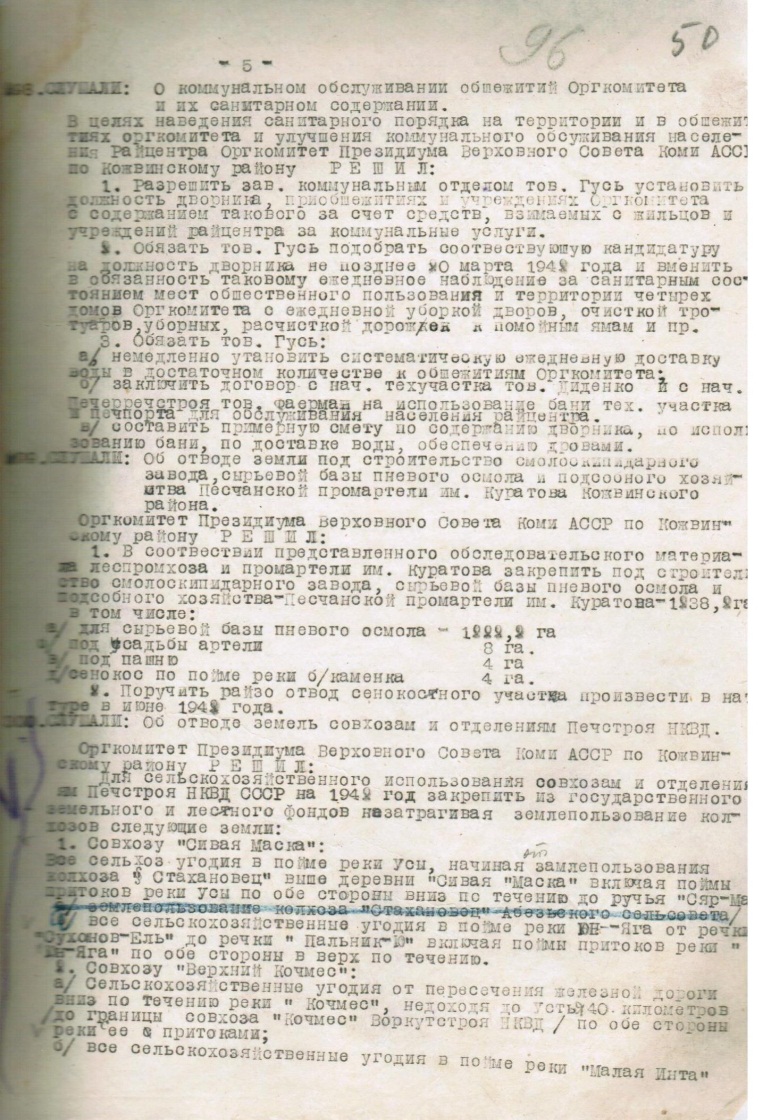 Архивный отдел администрации МР «Печора» Ф.261, Оп.1, Д. 10, Лл. 49-50
Протокол № 34 от 18.03.1942 г. Заседания Оргкомитета Президиума Верховного Совета Коми АССР по Кожвинскому району
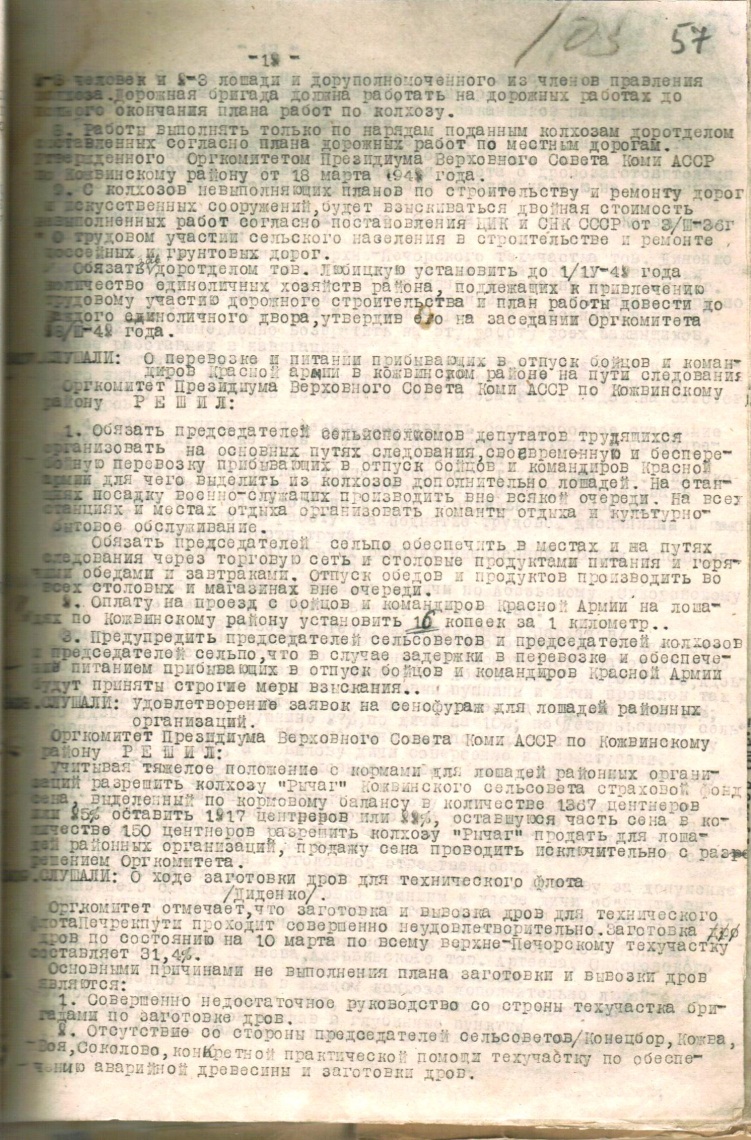 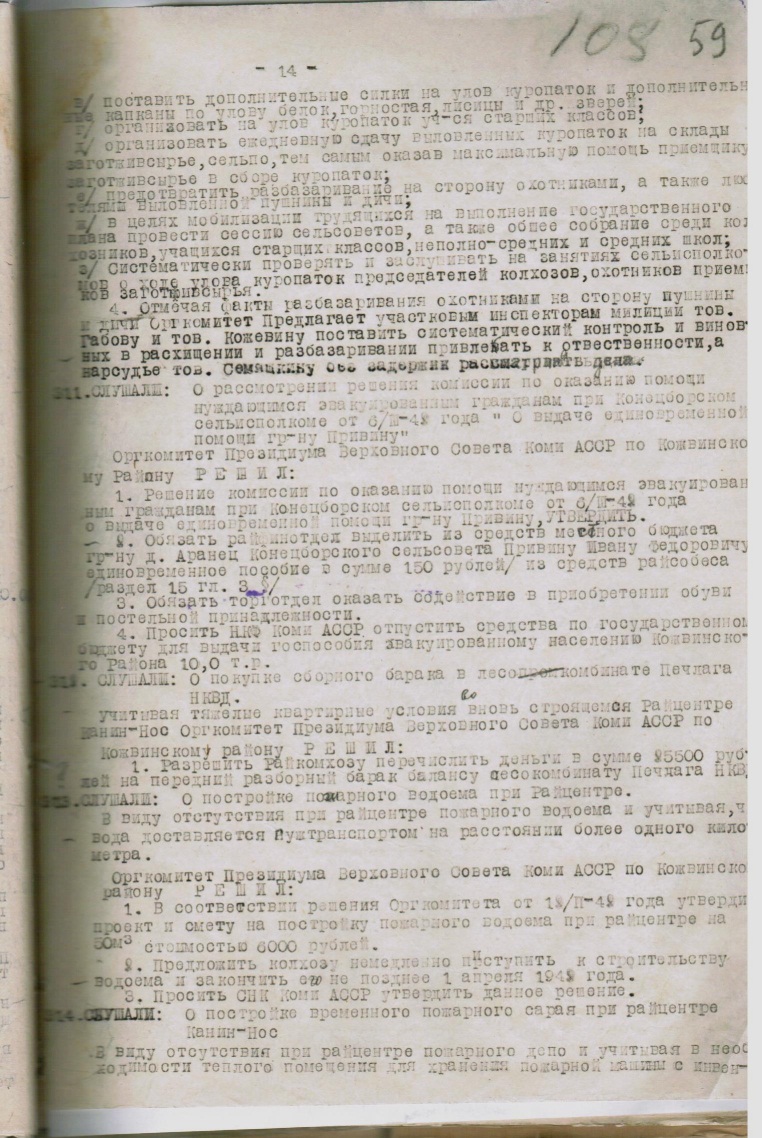 Архивный отдел администрации МР «Печора» Ф.261, Оп.1, Д. 10, Лл. 57,59
Протокол № 34 от 18.03.1942 г. Заседания Оргкомитета Президиума Верховного Совета Коми АССР по Кожвинскому району
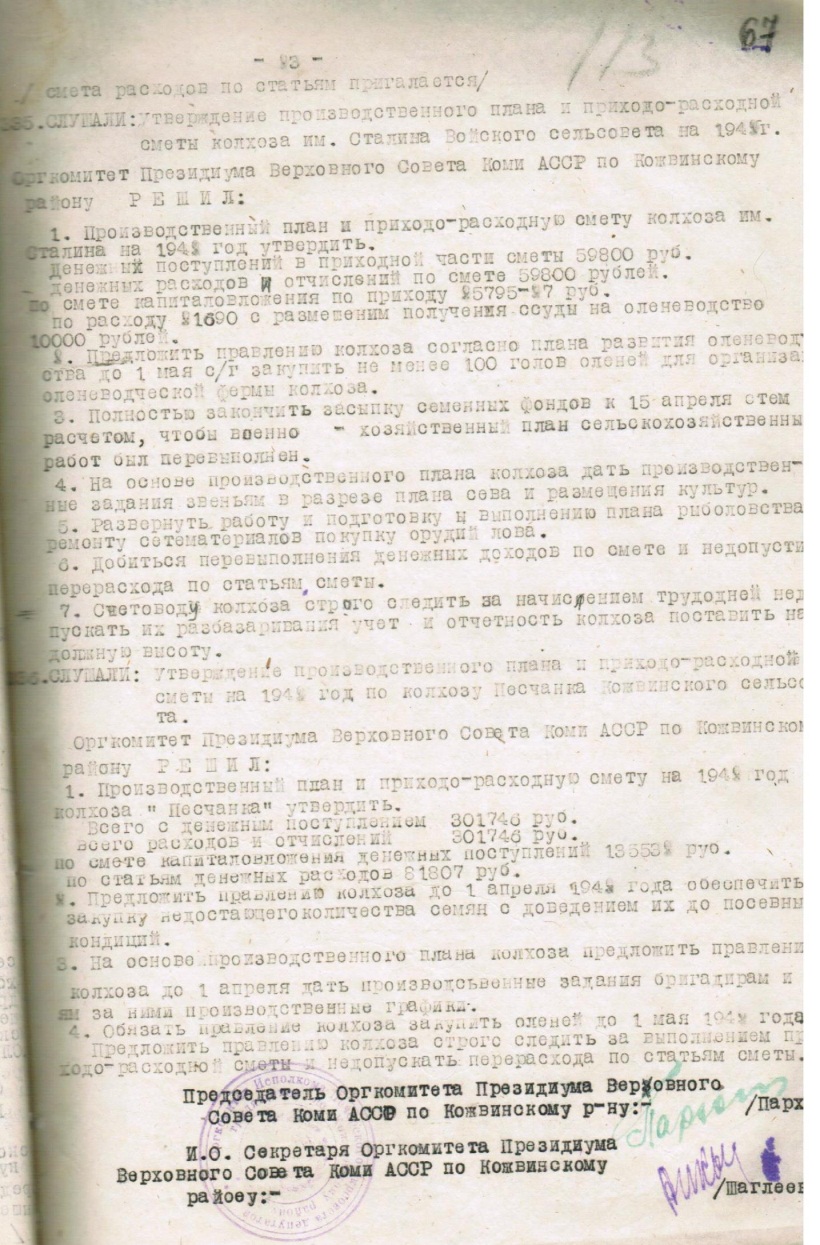 Архивный отдел администрации МР «Печора» Ф.261, Оп.1, Д. 10, Л. 67
Протокол № 44 от 11-12.06.1942 г. Заседания Оргкомитета Президиума Верховного Совета Коми АССР по Кожвинскому району
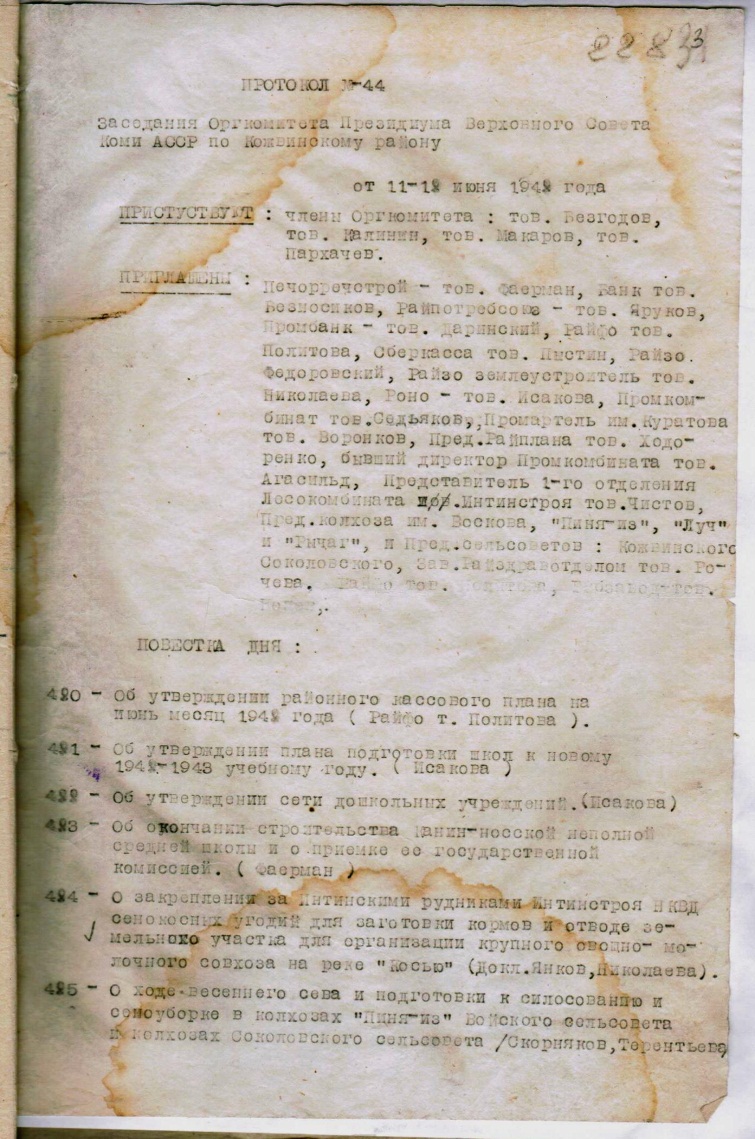 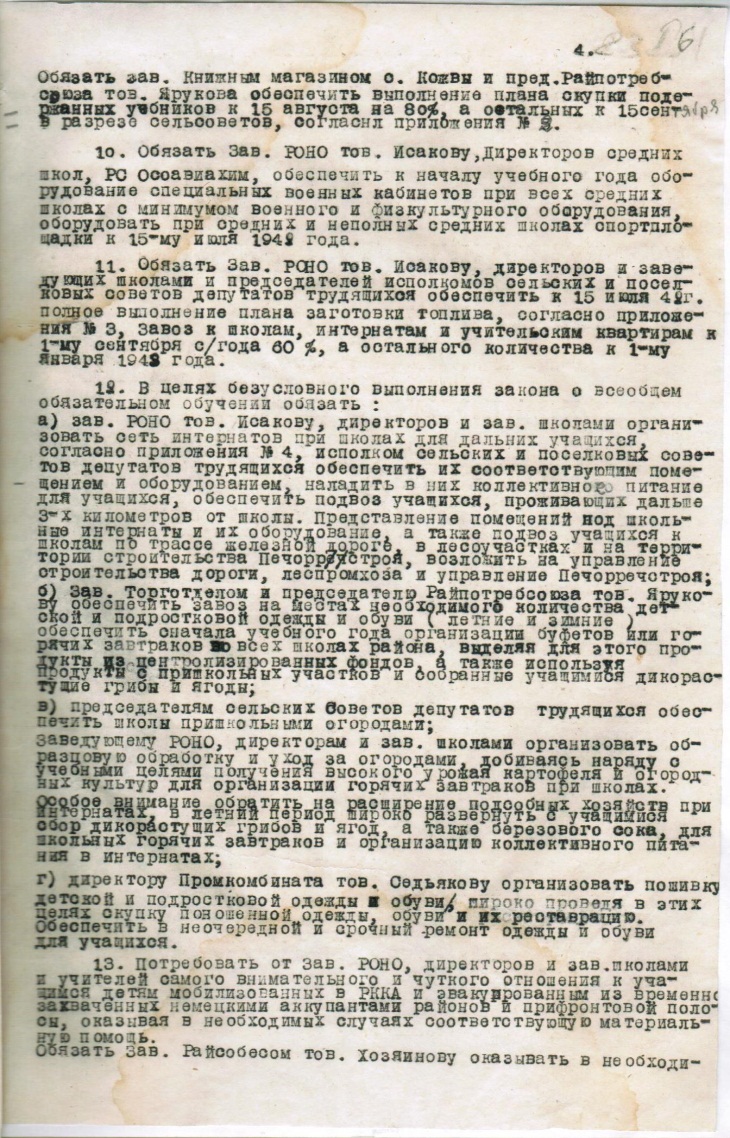 Архивный отдел администрации МР «Печора» Ф.261, Оп.1, Д. 11, Лл. 3,6
Протокол № 44 от 11-12.06.1942 г. Заседания Оргкомитета Президиума Верховного Совета Коми АССР по Кожвинскому району
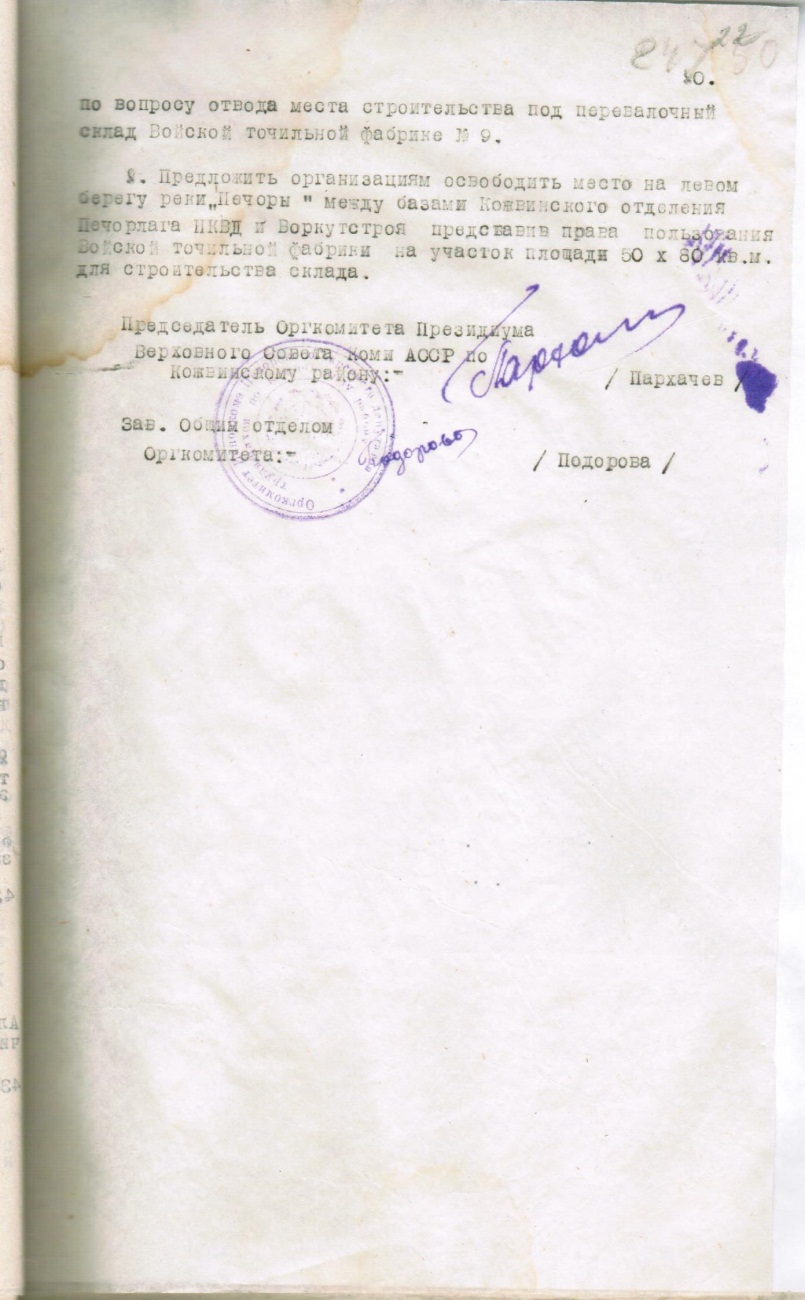 Архивный отдел администрации МР «Печора» Ф.261, Оп.1, Д. 11, Л. 22
Протокол № 8 от 22-24.04.1943 г. Заседания Исполкома Кожвинского райсовета депутатов трудящихся
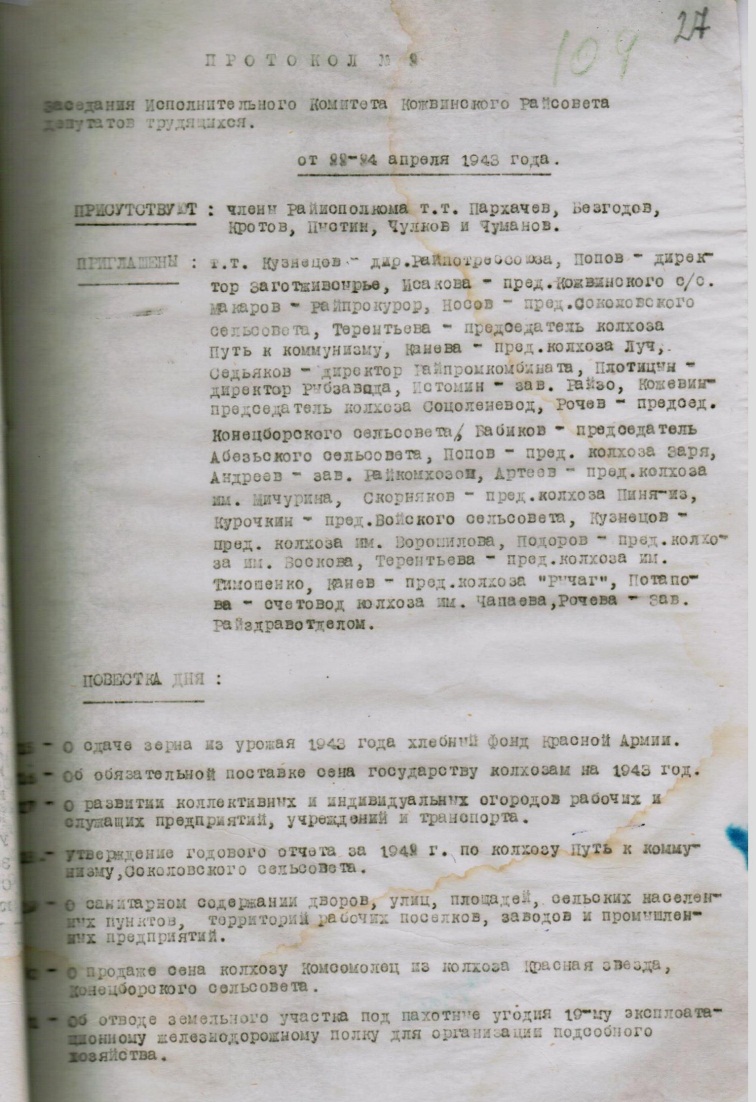 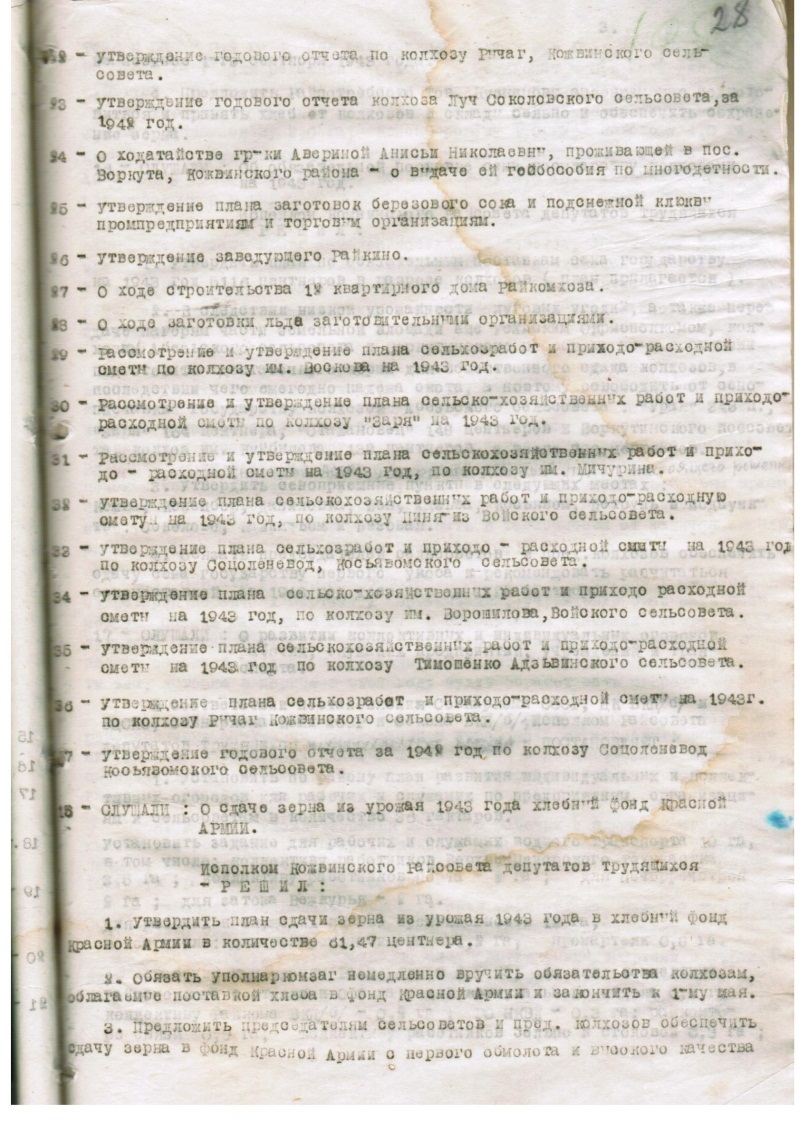 Архивный отдел администрации МР «Печора» Ф.261, Оп.1, Д. 14, Лл. 27-28
Протокол № 8 от 22-24.04.1943 г. Заседания Исполкома Кожвинского райсовета депутатов трудящихся
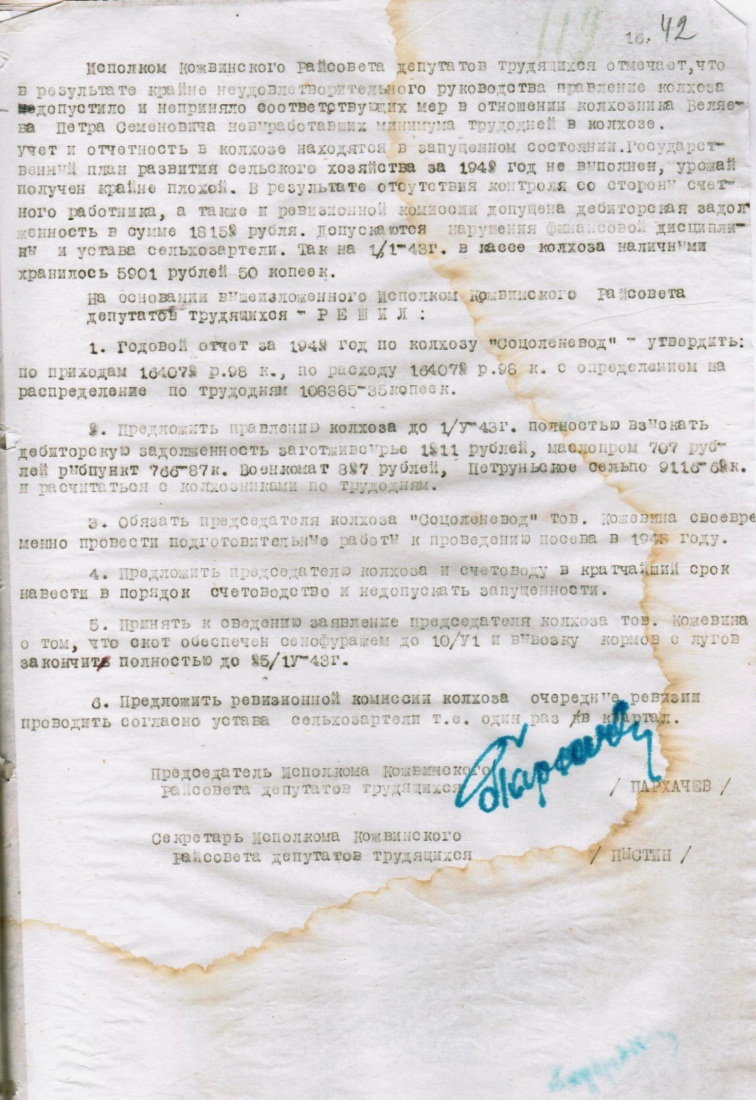 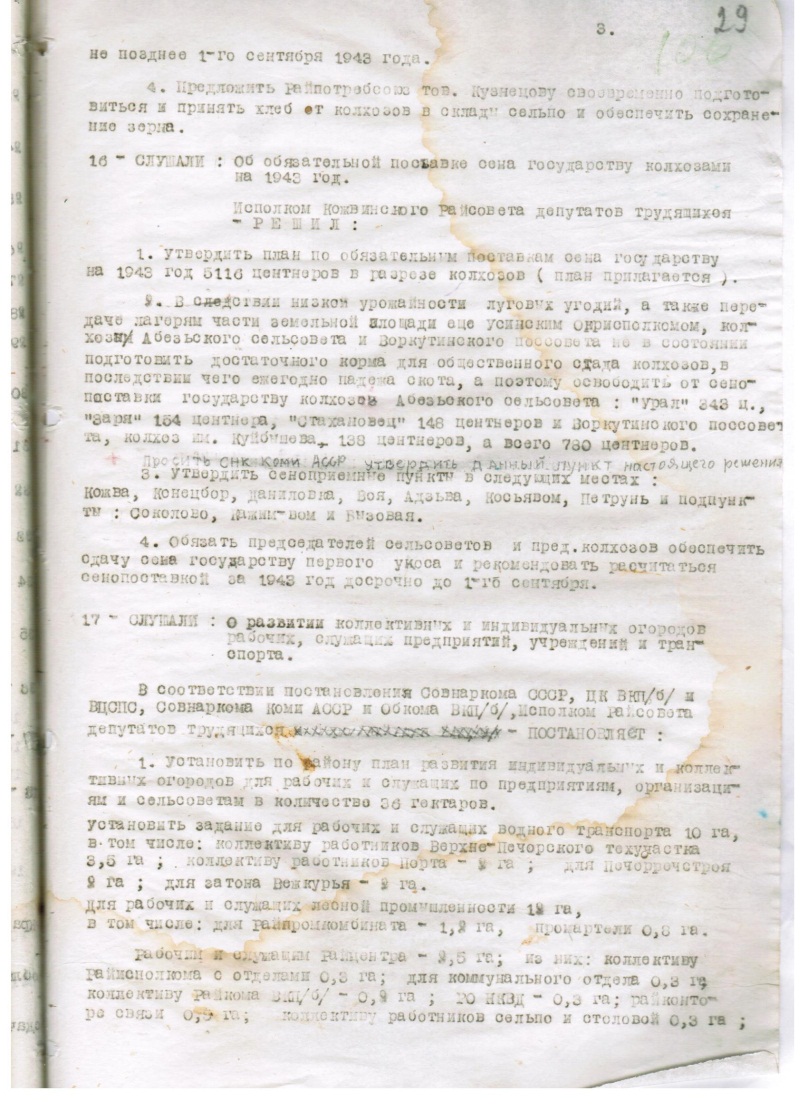 Архивный отдел администрации МР «Печора» Ф.261, Оп.1, Д. 14, Лл. 29,42
Протокол № б/н от 19.05.1943 г. Суженного заседания Исполкома Кожвинского райсовета депутатов трудящихся
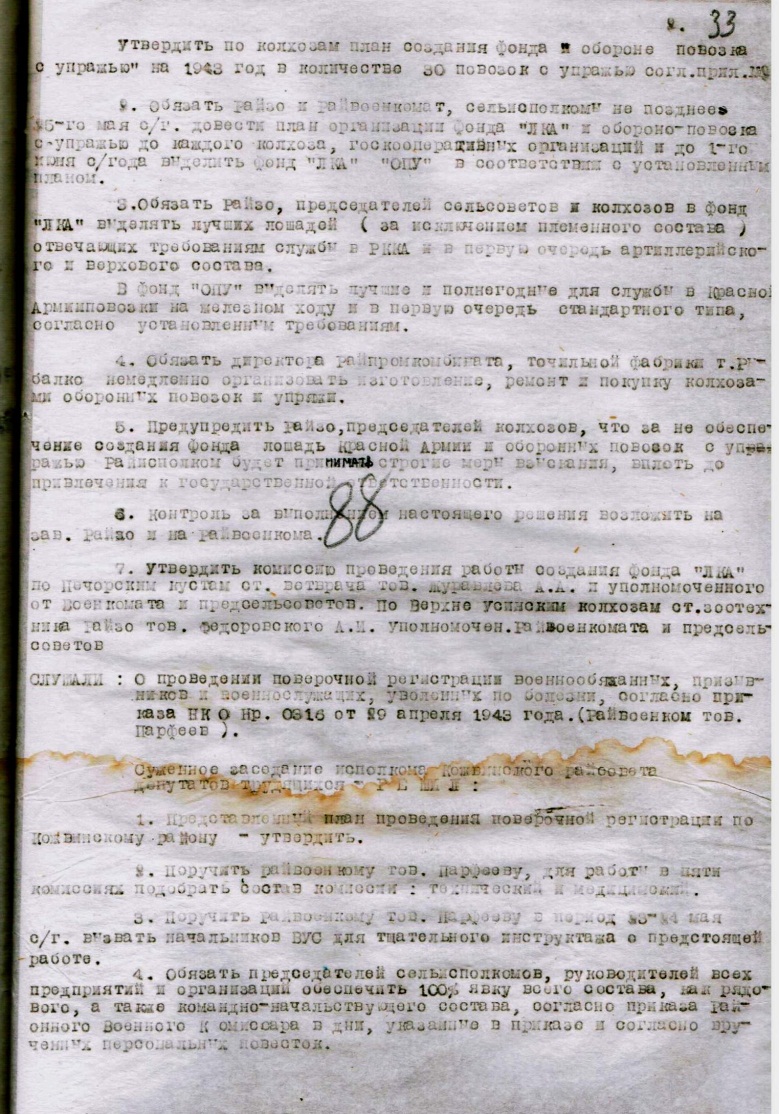 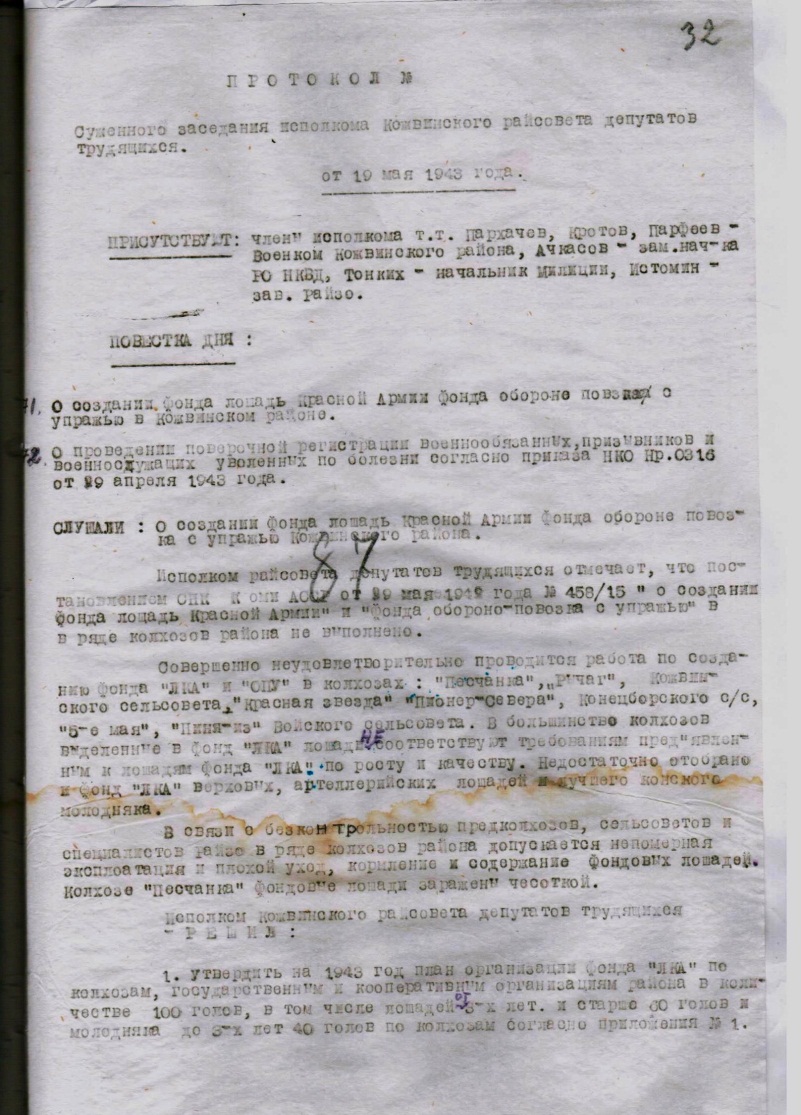 Архивный отдел администрации МР «Печора» Ф.261, Оп.1, Д. 15, Лл. 32-33
Протокол № б/н от 19.05.1943 г. Суженного заседания Исполкома Кожвинского райсовета депутатов трудящихся
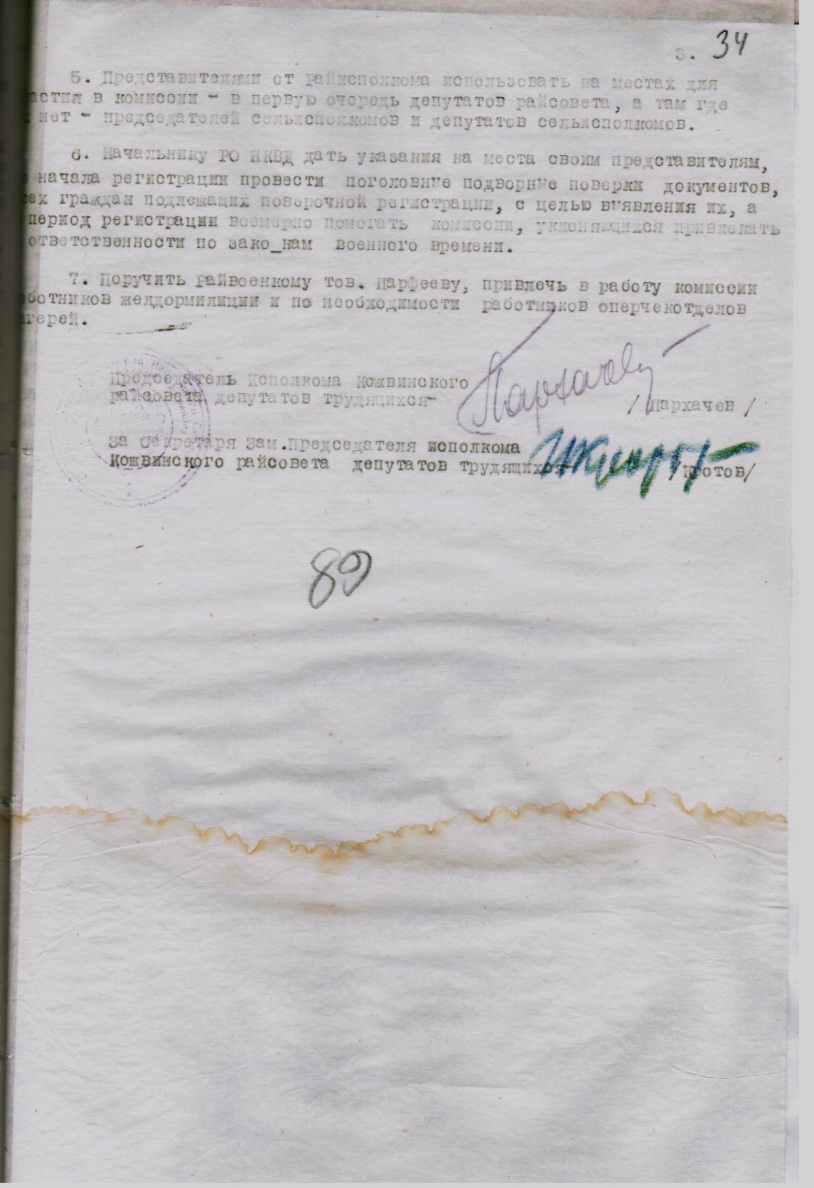 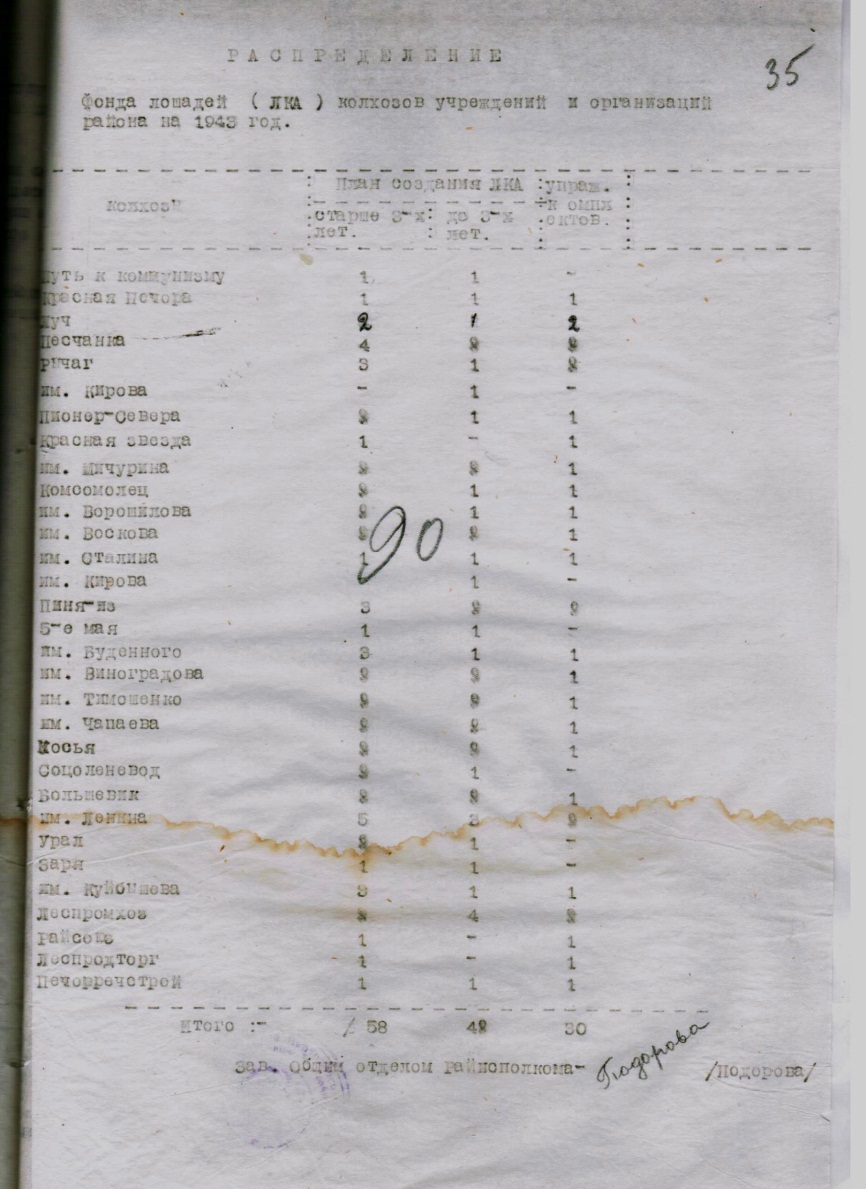 Архивный отдел администрации МР «Печора» Ф.261, Оп.1, Д. 15, Лл. 34-35
Протокол № 18 от 30.11.1943 г. Суженного заседания Оргкомитета Президиума Верховного Совета Коми АССР по Кожвинскому району
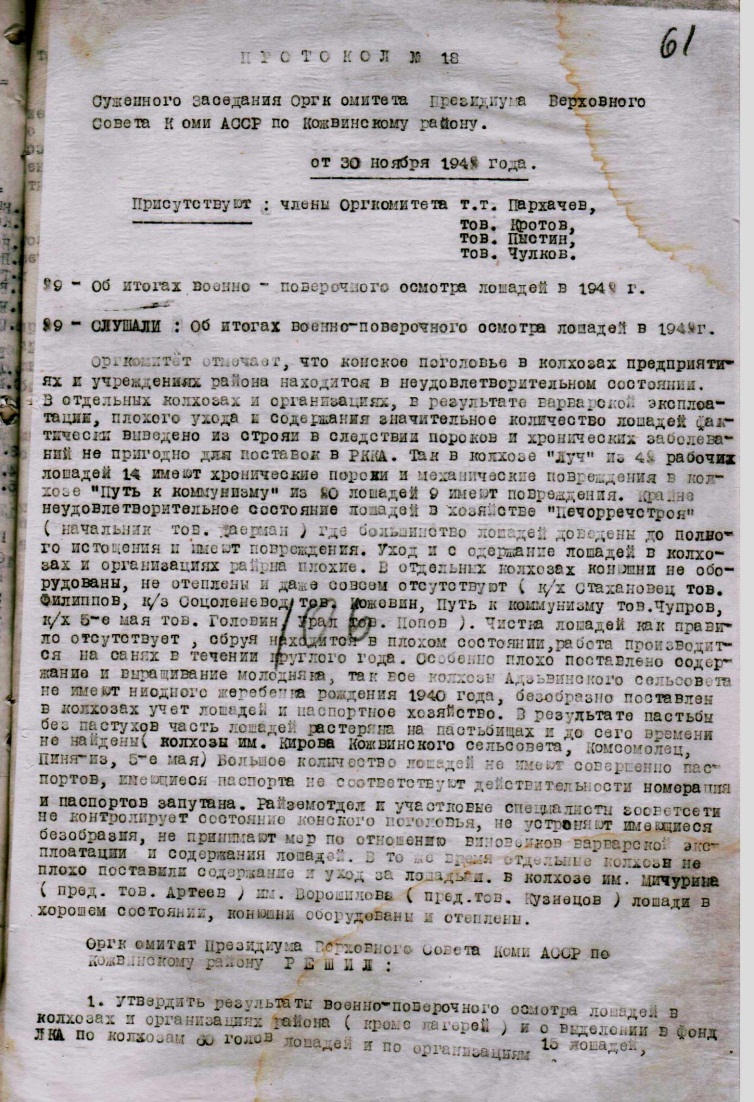 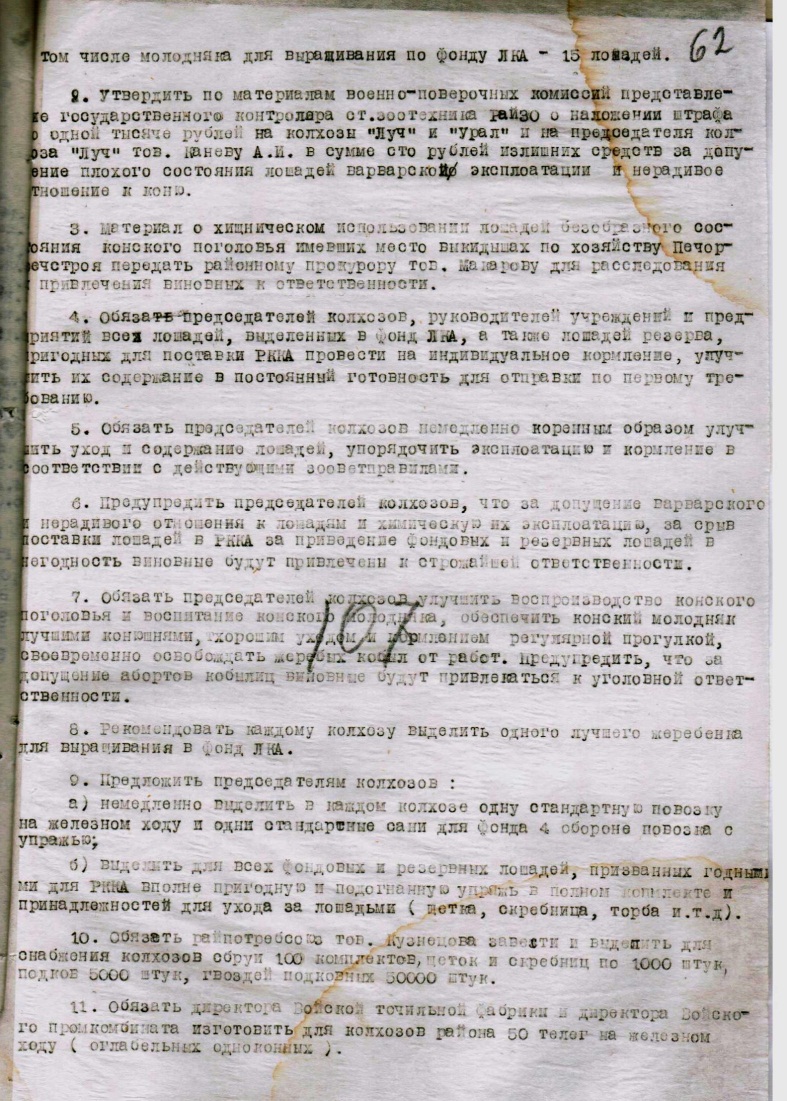 Архивный отдел администрации МР «Печора» Ф.261, Оп.1, Д. 19, Л. 61
Протокол № 18 от 30.11.1943 г. Суженного заседания Оргкомитета Президиума Верховного Совета Коми АССР по Кожвинскому району
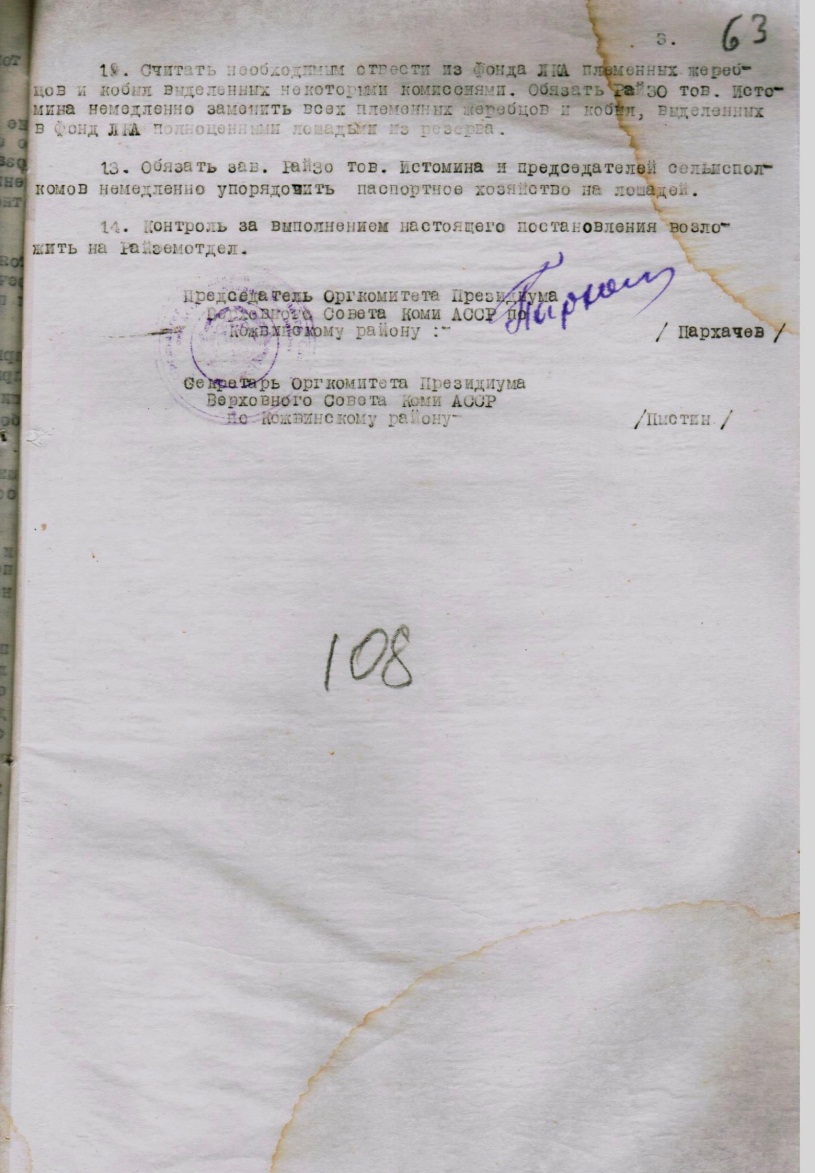 Архивный отдел администрации МР «Печора» Ф.261, Оп.1, Д. 19, Л. 63
Протокол № 48 от 10.11.1945 г. Заседания Исполкома Кожвинского райсовета депутатов трудящихся
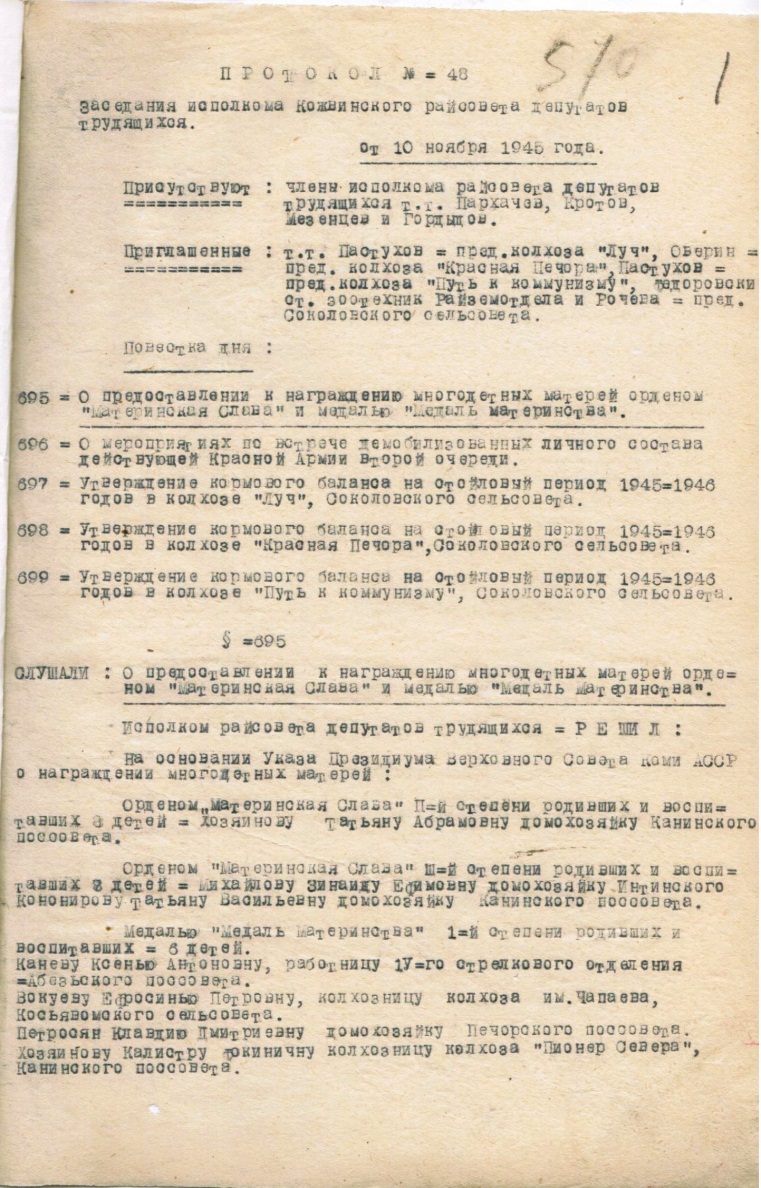 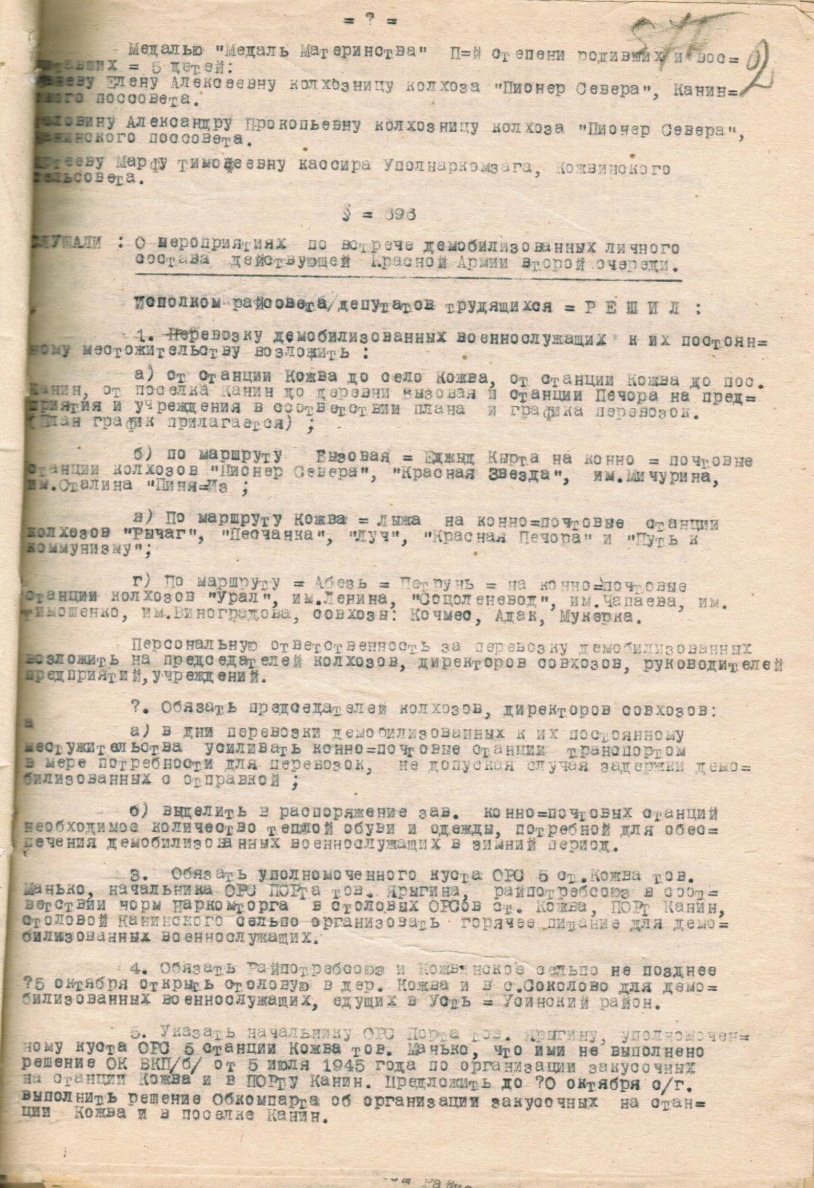 Архивный отдел администрации МР «Печора» Ф.261, Оп.1, Д. 55, Лл. 1-2
Протокол № 48 от 10.11.1945 г. Заседания Исполкома Кожвинского райсовета депутатов трудящихся
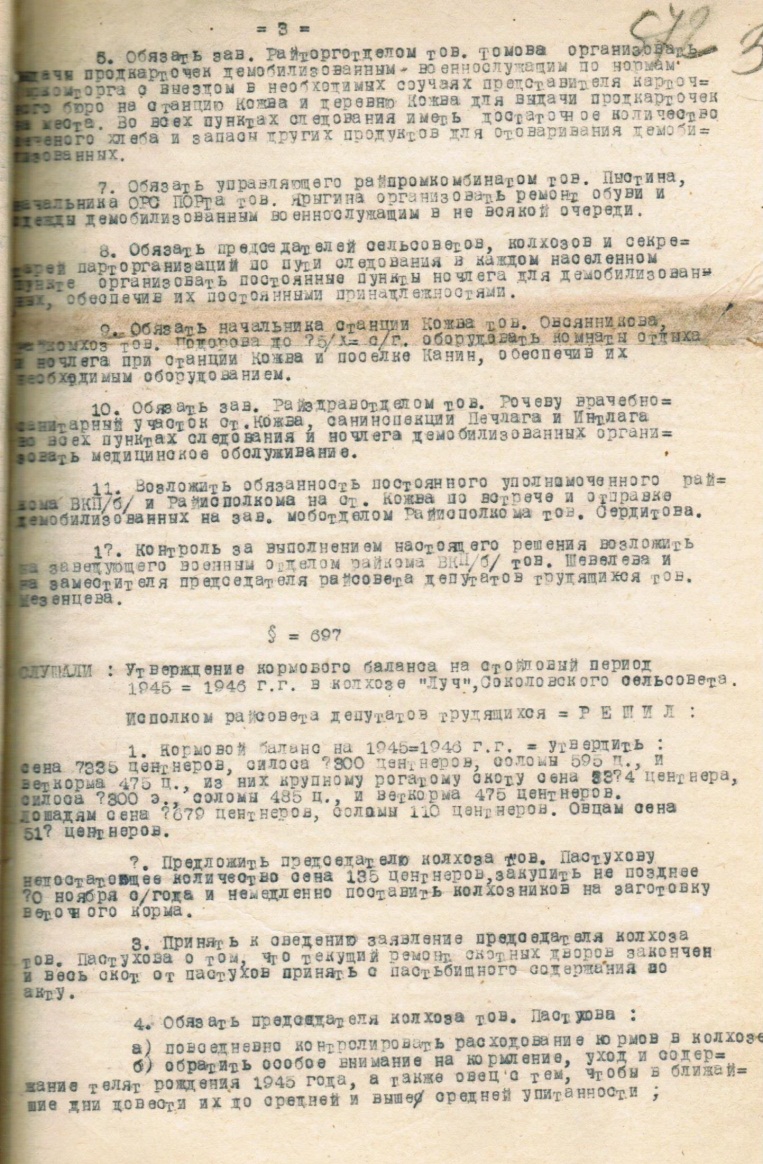 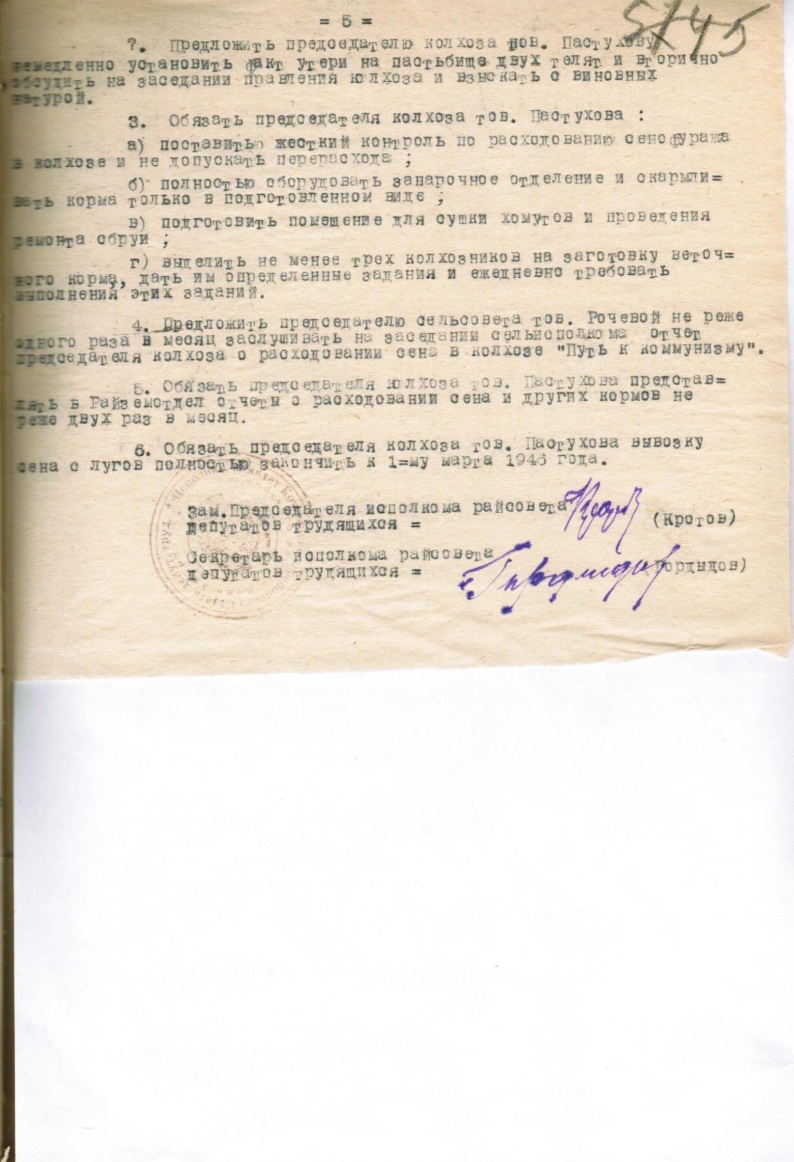 Архивный отдел администрации МР «Печора» Ф.261, Оп.1, Д. 55, Лл. 3,5
Приказ Народного Комиссара Речного Флота СССР № 28 от 01.02.1944 г. 
«О мероприятиях по подготовке речного транспорта к навигации 1944 года»
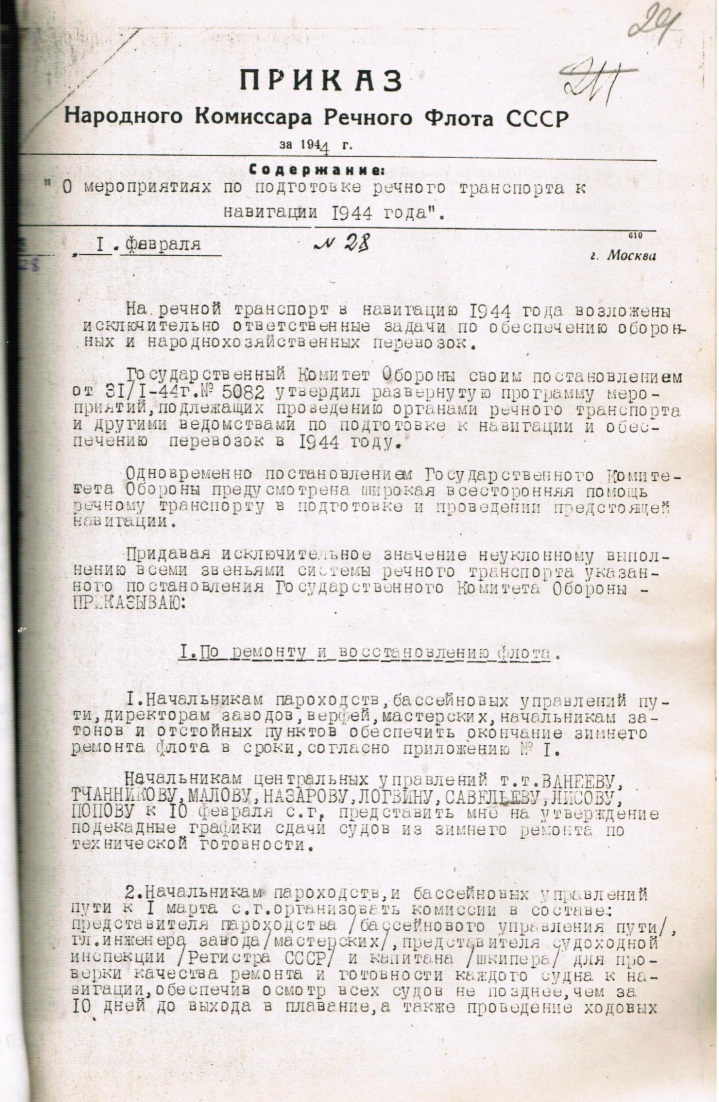 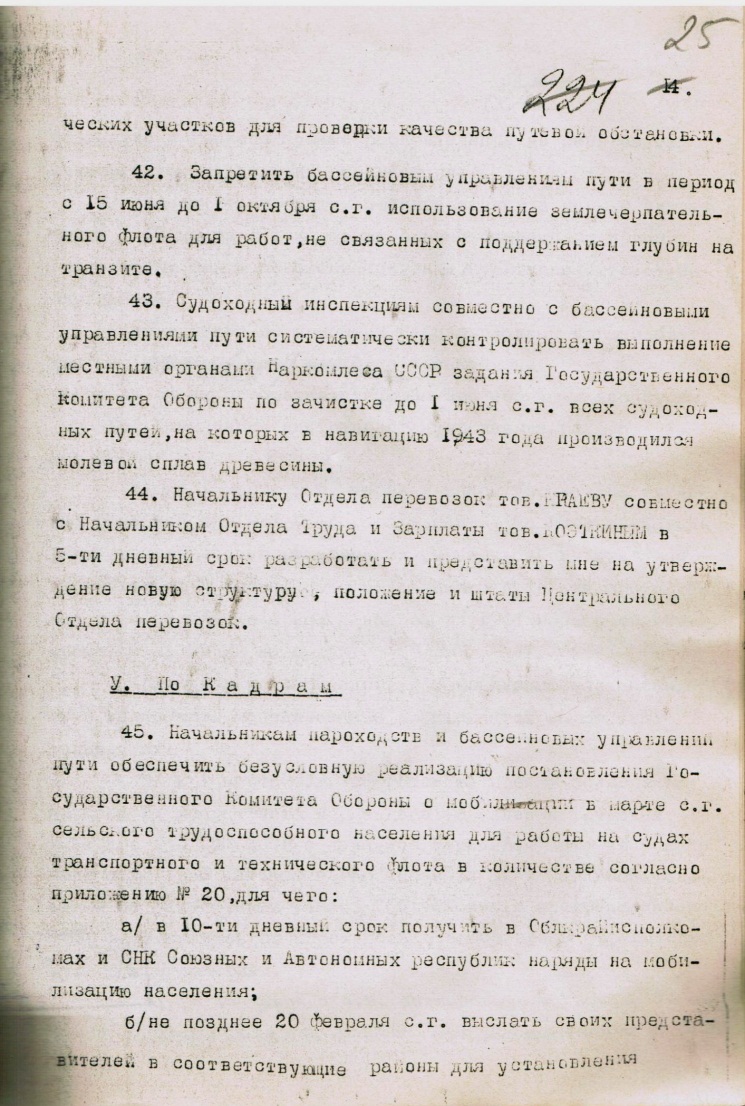 Архивный отдел администрации МР «Печора» Ф.356, Оп.19, Д. 315, Лл. 24-25
Приказ Народного Комиссара Речного Флота СССР № 28 от 01.02.1944 г. «О мероприятиях по подготовке речного транспорта к навигации 1944 года»
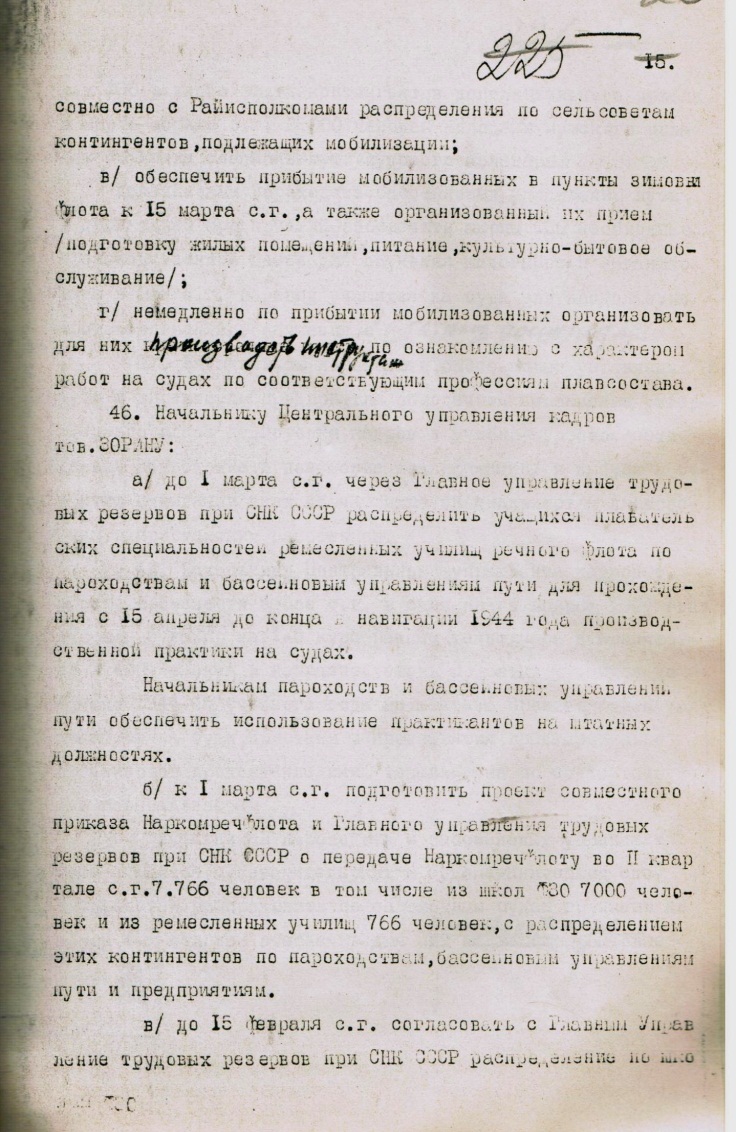 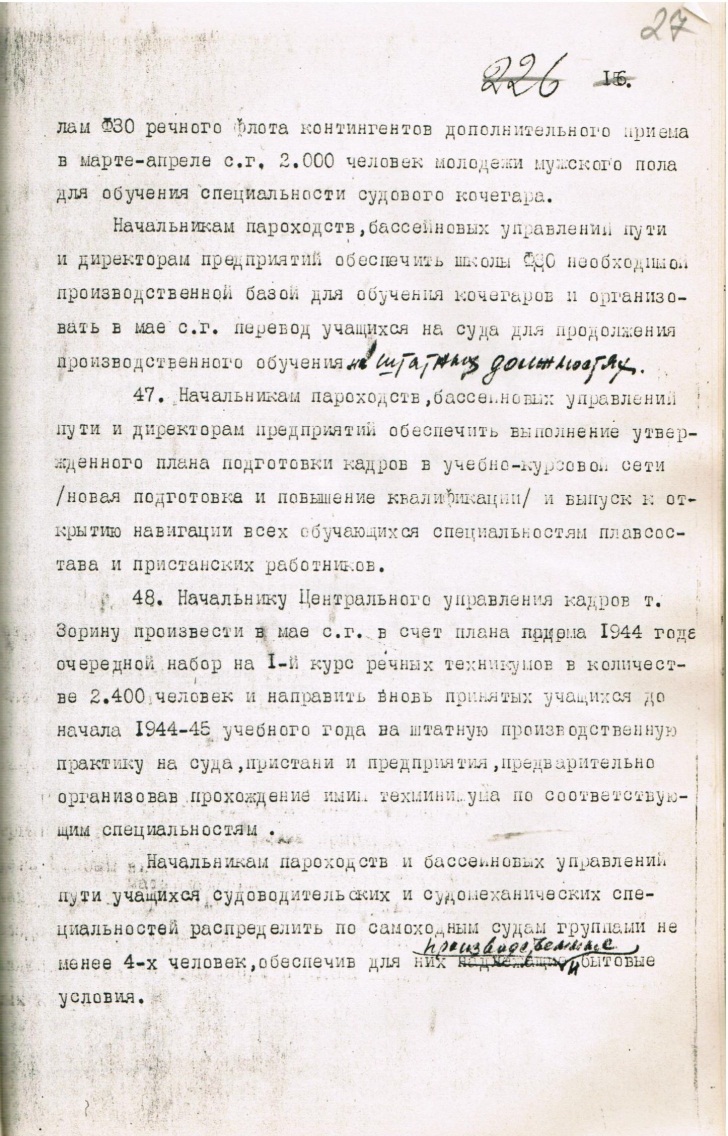 Архивный отдел администрации МР «Печора» Ф.356, Оп.19, Д. 315, Лл. 26-27
Приказ Народного Комиссара Речного Флота СССР № 28 от 01.02.1944 г. «О мероприятиях по подготовке речного транспорта к навигации 1944 года»
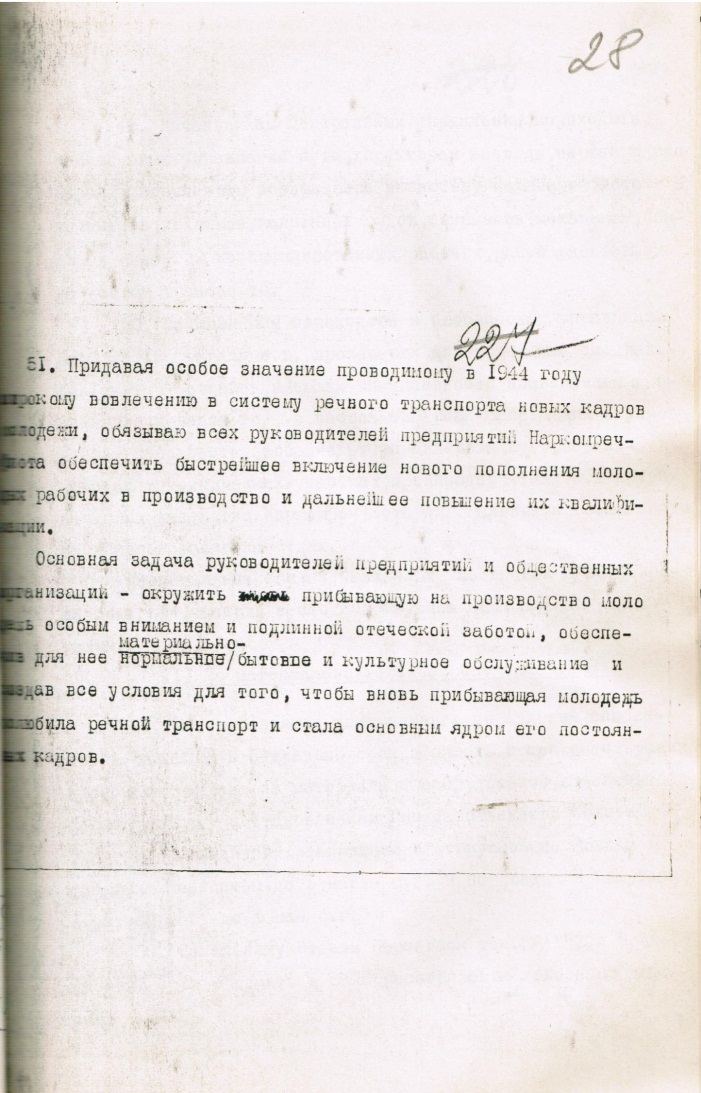 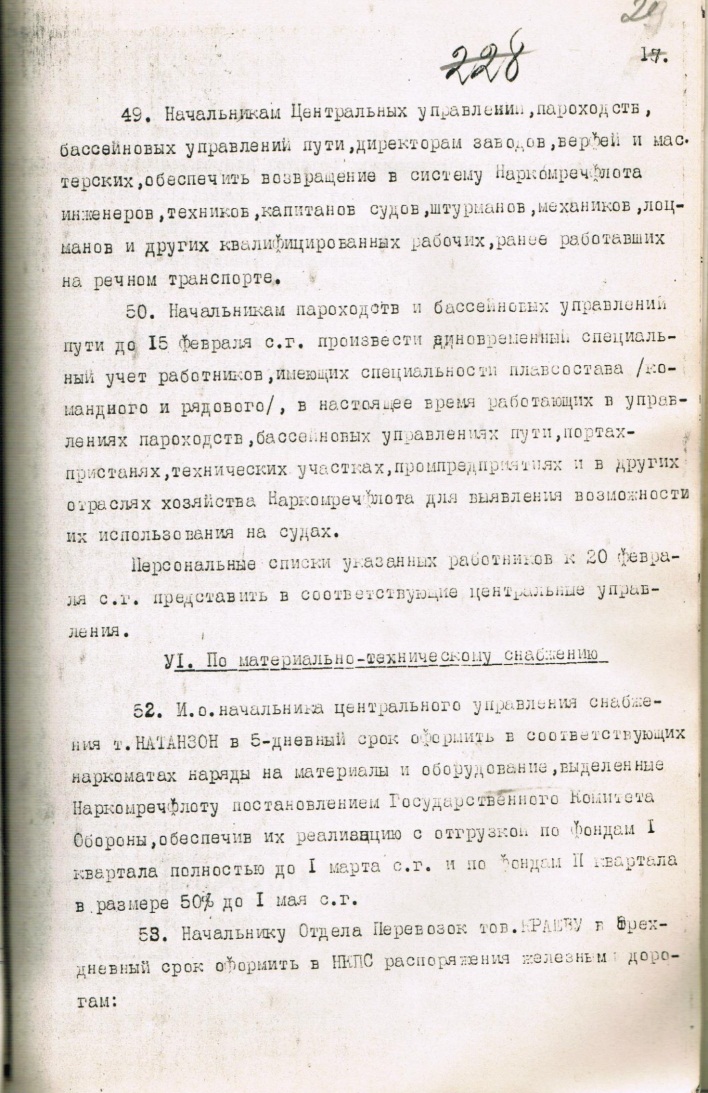 Архивный отдел администрации МР «Печора» Ф.356, Оп.19, Д. 315, Лл. 28-29
Приказ Народного Комиссара Речного Флота СССР № 28 от 01.02.1944 г. «О мероприятиях по подготовке речного транспорта к навигации 1944 года»
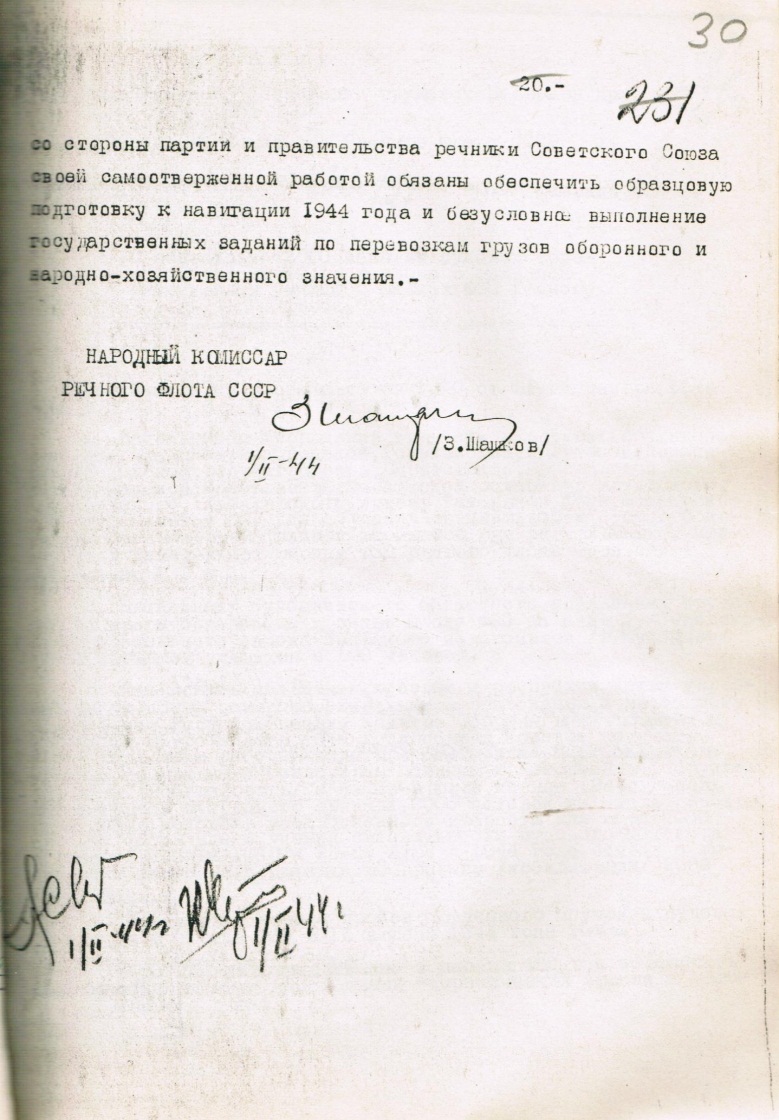 Архивный отдел администрации МР «Печора» Ф.356, Оп.19, Д. 315, Лл. 28-29
Отчет о работе школ Кожвинского района в 1941-1942 учебных годах.
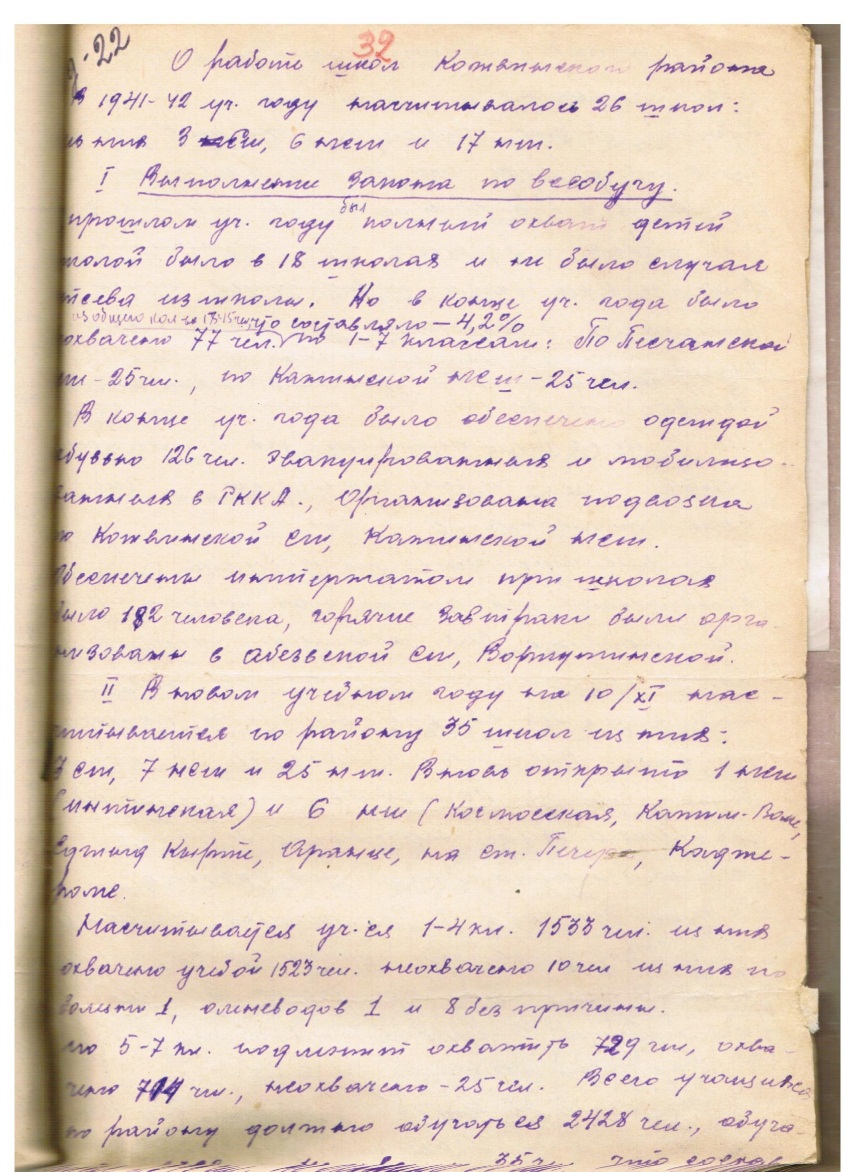 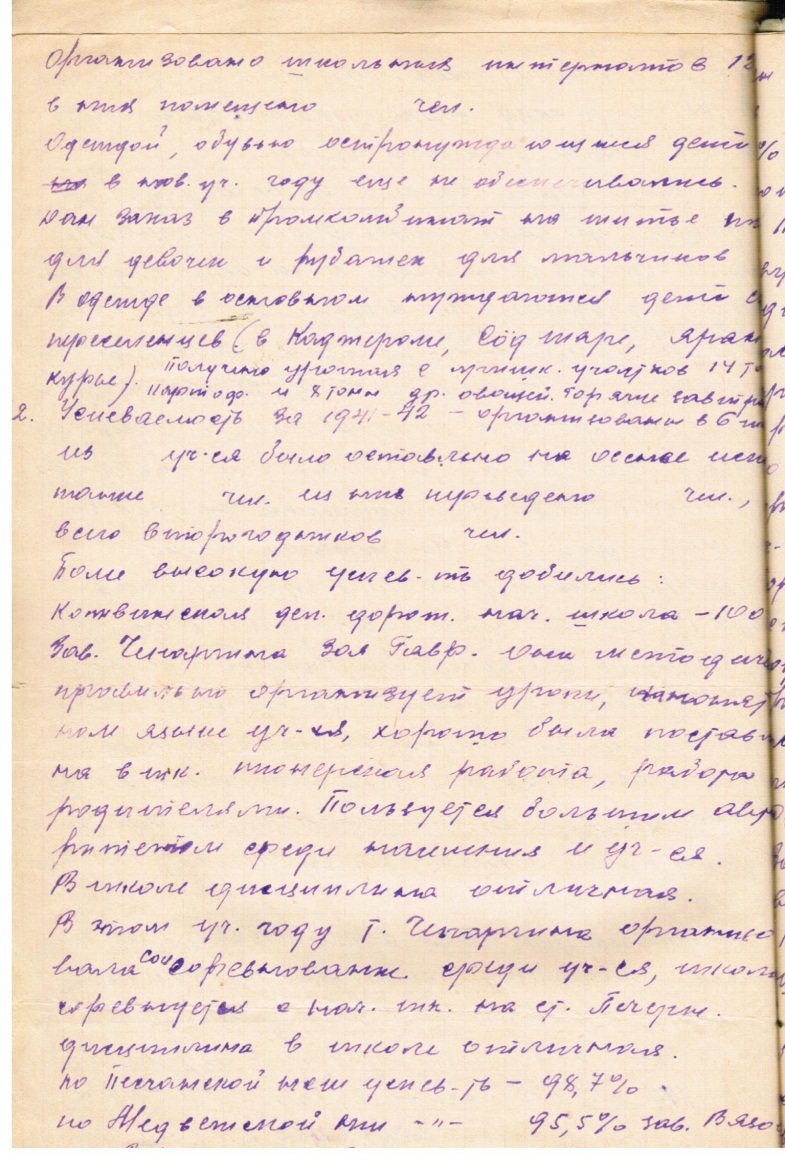 Архивный отдел администрации МР «Печора» Ф.273, Оп.1, Д. 1, Л. 86
Отчет о работе школ Кожвинского района в 1941-1942 учебных годах.
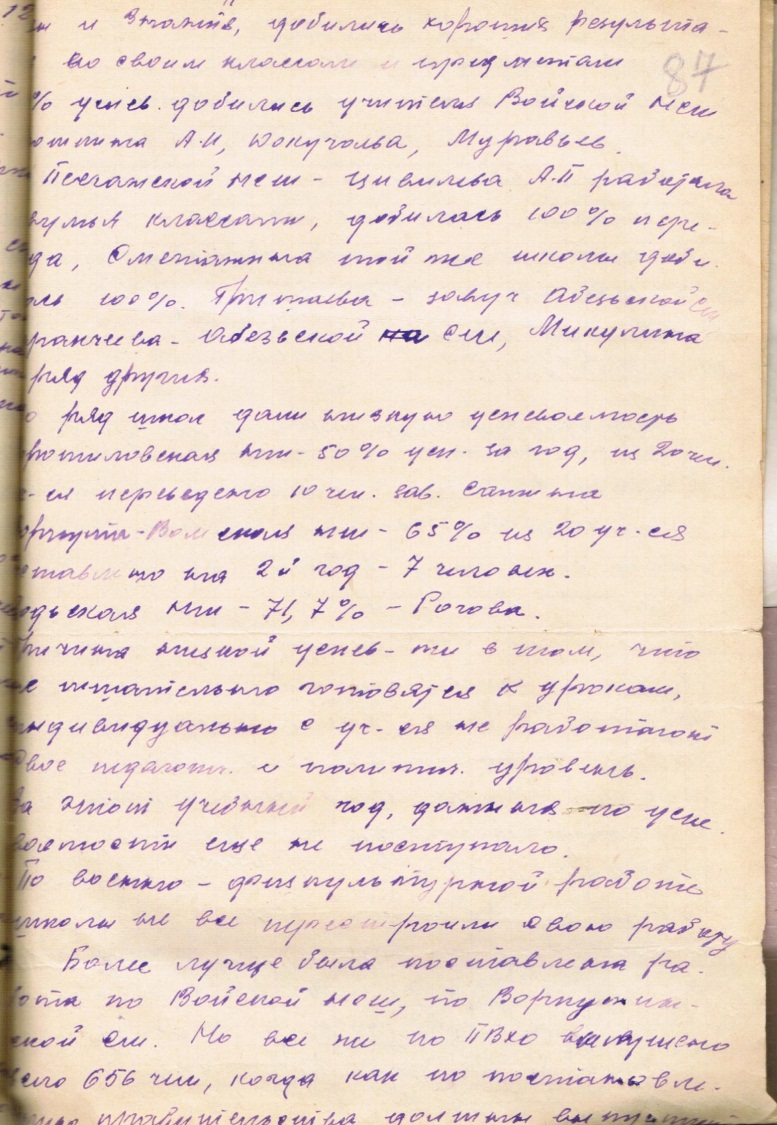 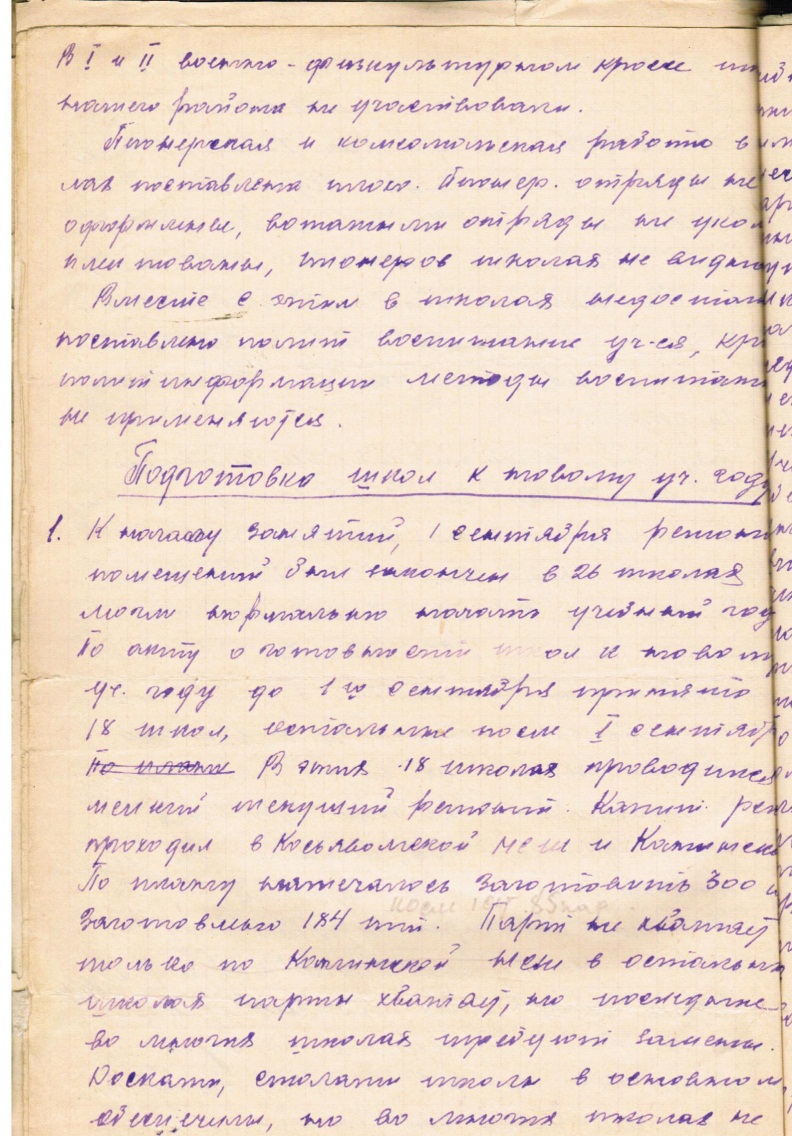 Архивный отдел администрации МР «Печора» Ф.273, Оп.1, Д. 1, Л. 87
Отчет о работе школ Кожвинского района в 1941-1942 учебных годах.
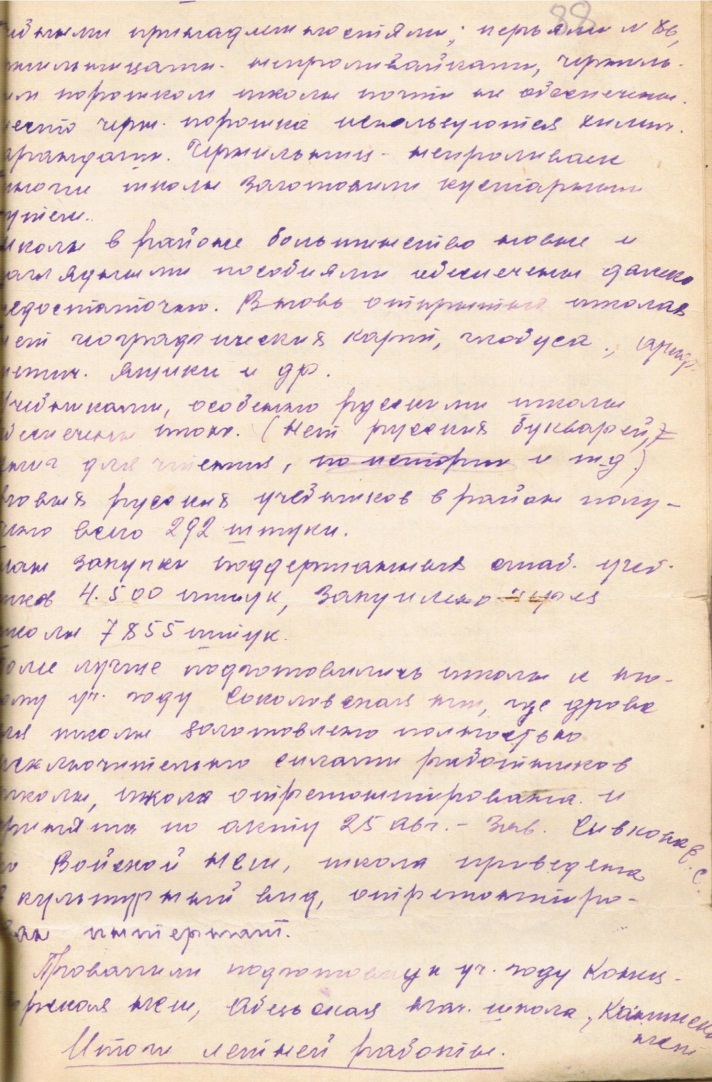 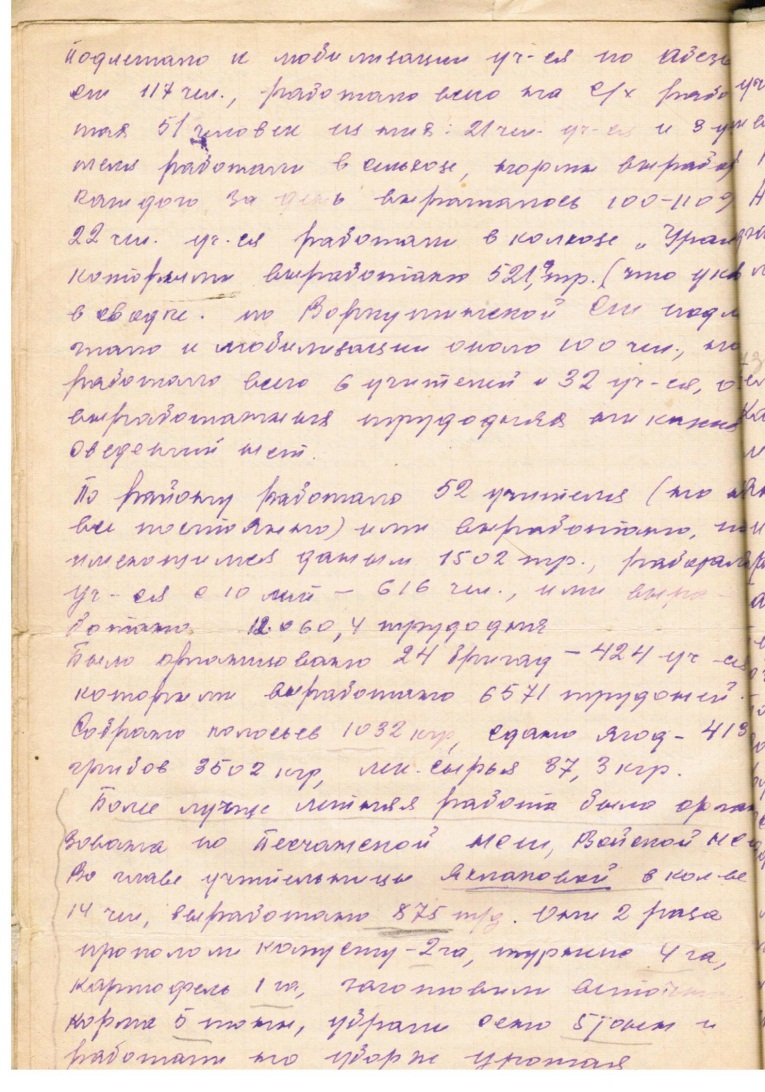 Архивный отдел администрации МР «Печора» Ф.273, Оп.1, Д. 1, Л. 88
Отчет о работе школ Кожвинского района в 1941-1942 учебных годах.
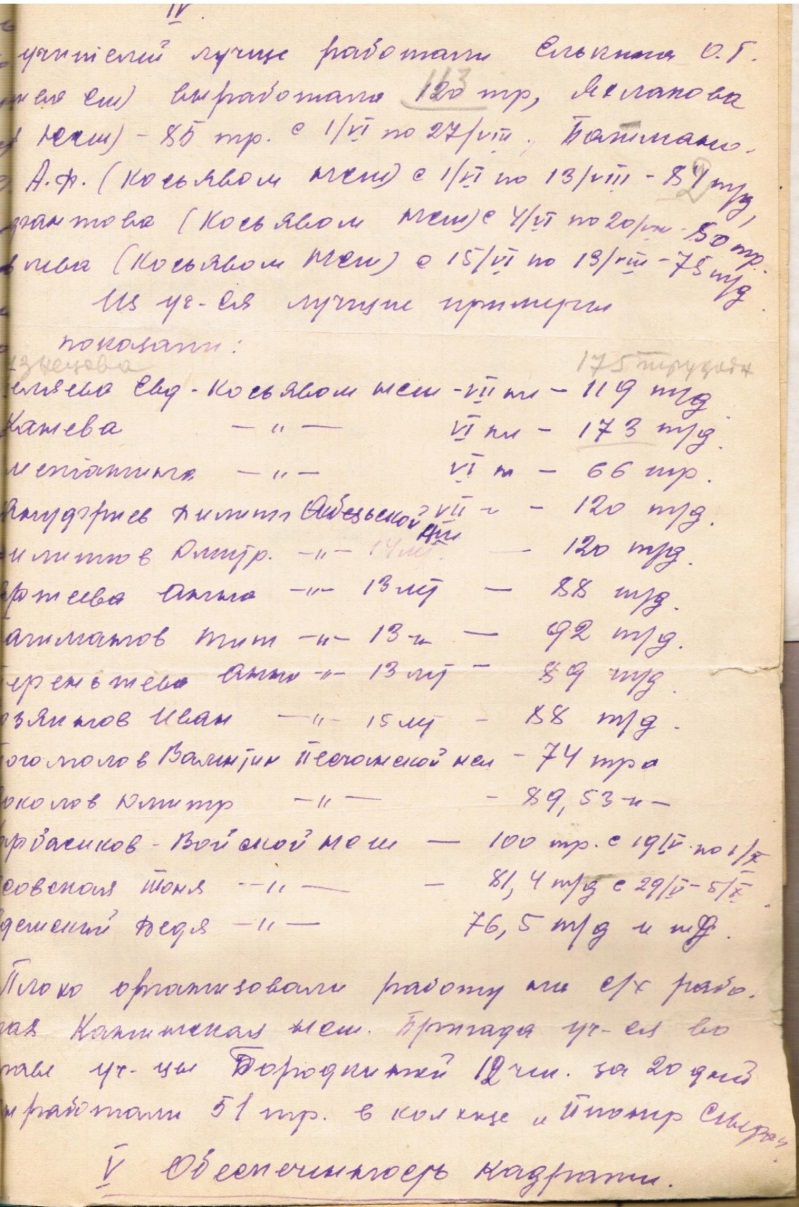 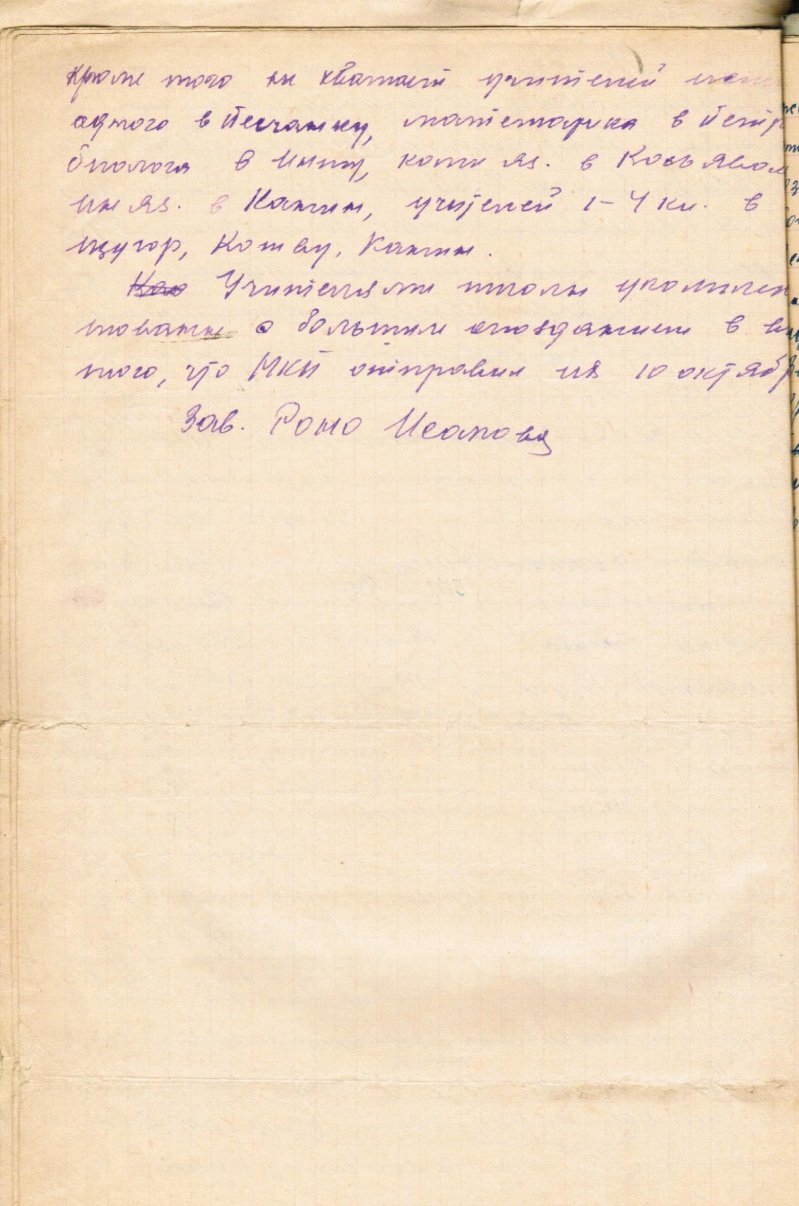 Архивный отдел администрации МР «Печора» Ф.273, Оп.1, Д. 1, Л. 89
Требовательная ведомость на выплату заработной платы за 2 половину марта 1942 г. по Кожвинскому Оргкомитету и его отделам.
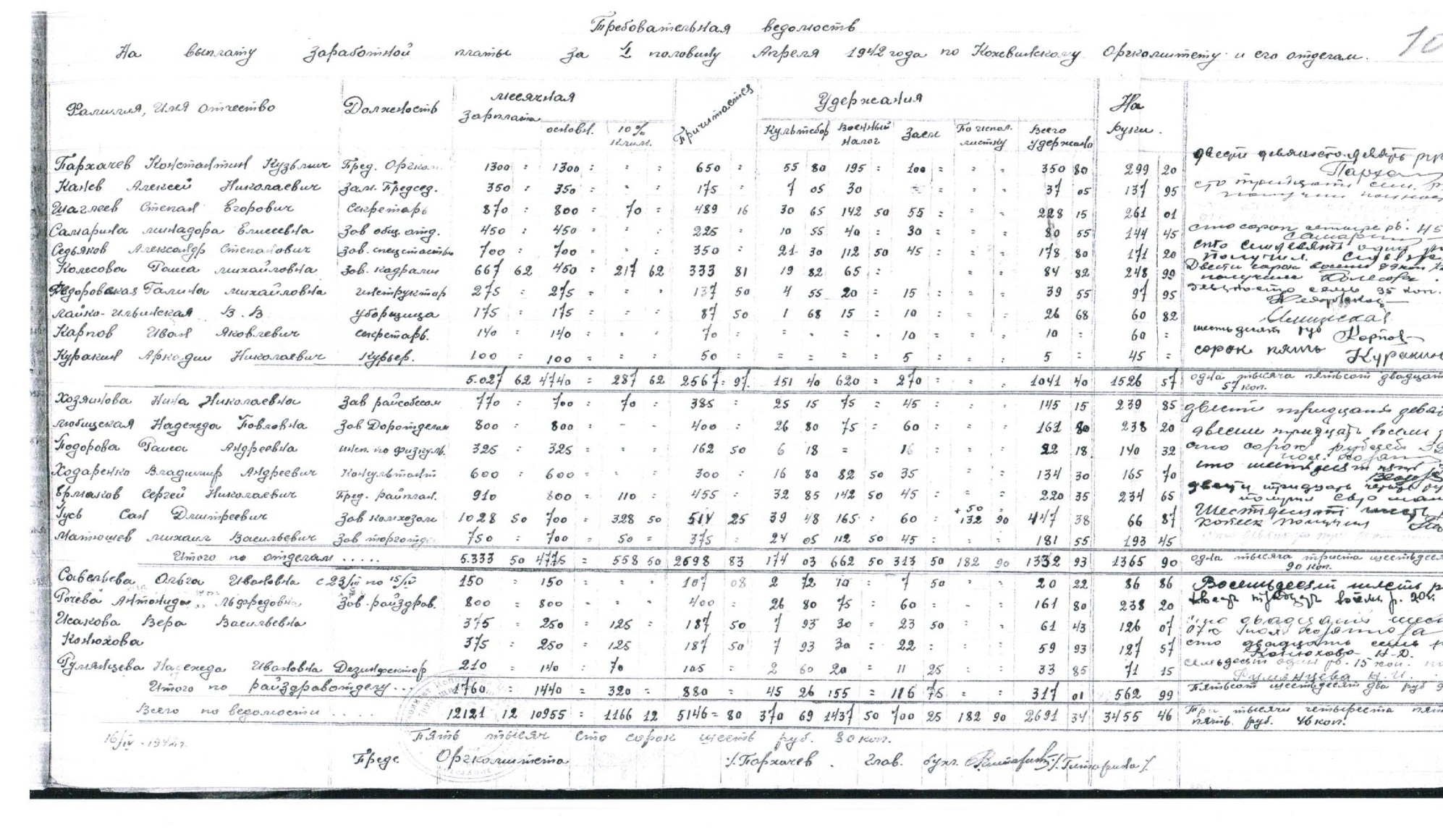 Архивный отдел администрации МР «Печора» Ф.32, Оп.2, Д. 1, Л. 9
Требовательная ведомость на выплату заработной платы за 1 половину апреля 1942 г. по Кожвинскому Оргкомитету и его отделам.
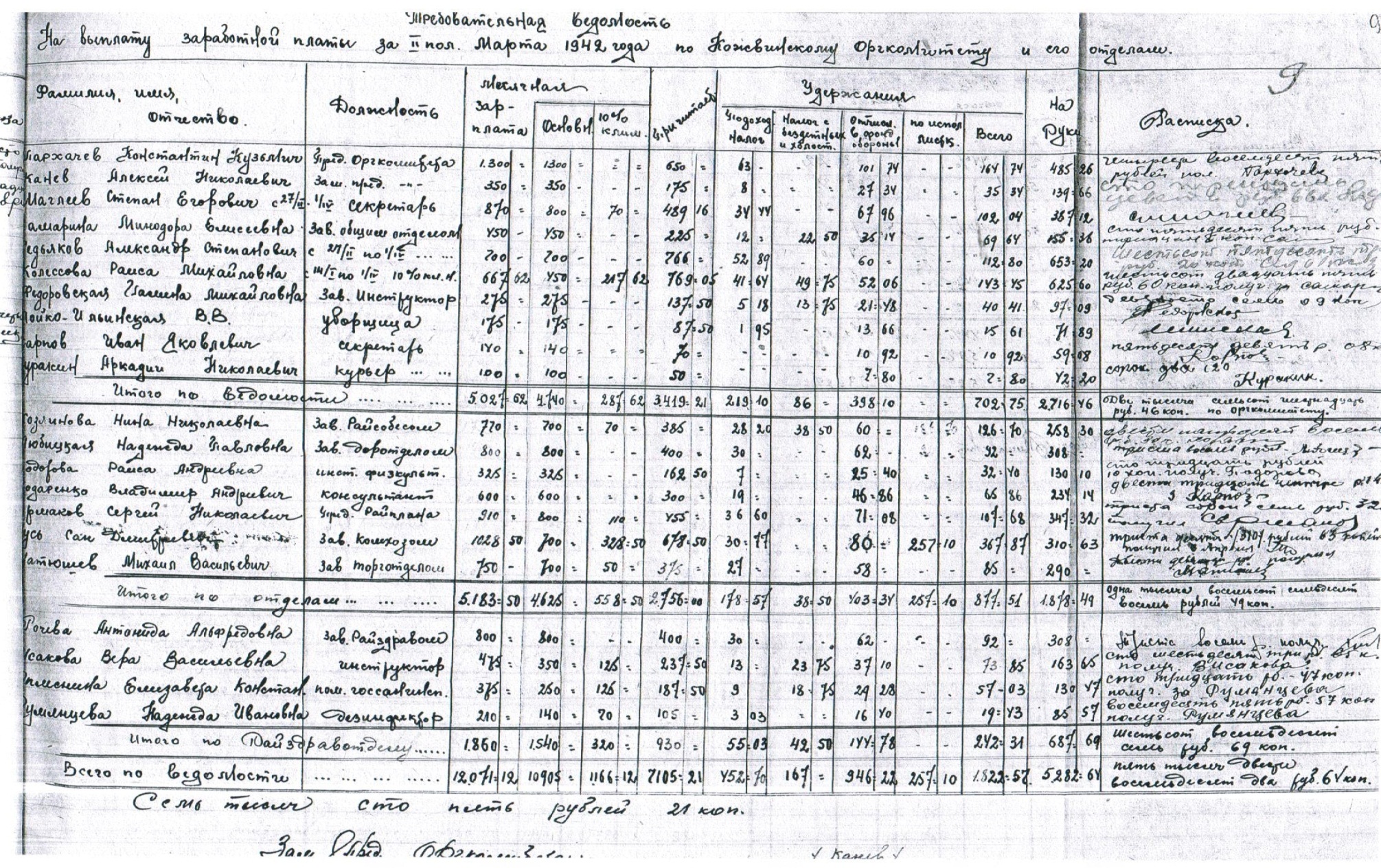 Архивный отдел администрации МР «Печора» Ф.32, Оп.2, Д. 1, Л. 10
Годовой отчет по отчислениям в местные бюджеты за 1945 г. 
по Кожвинскому району.
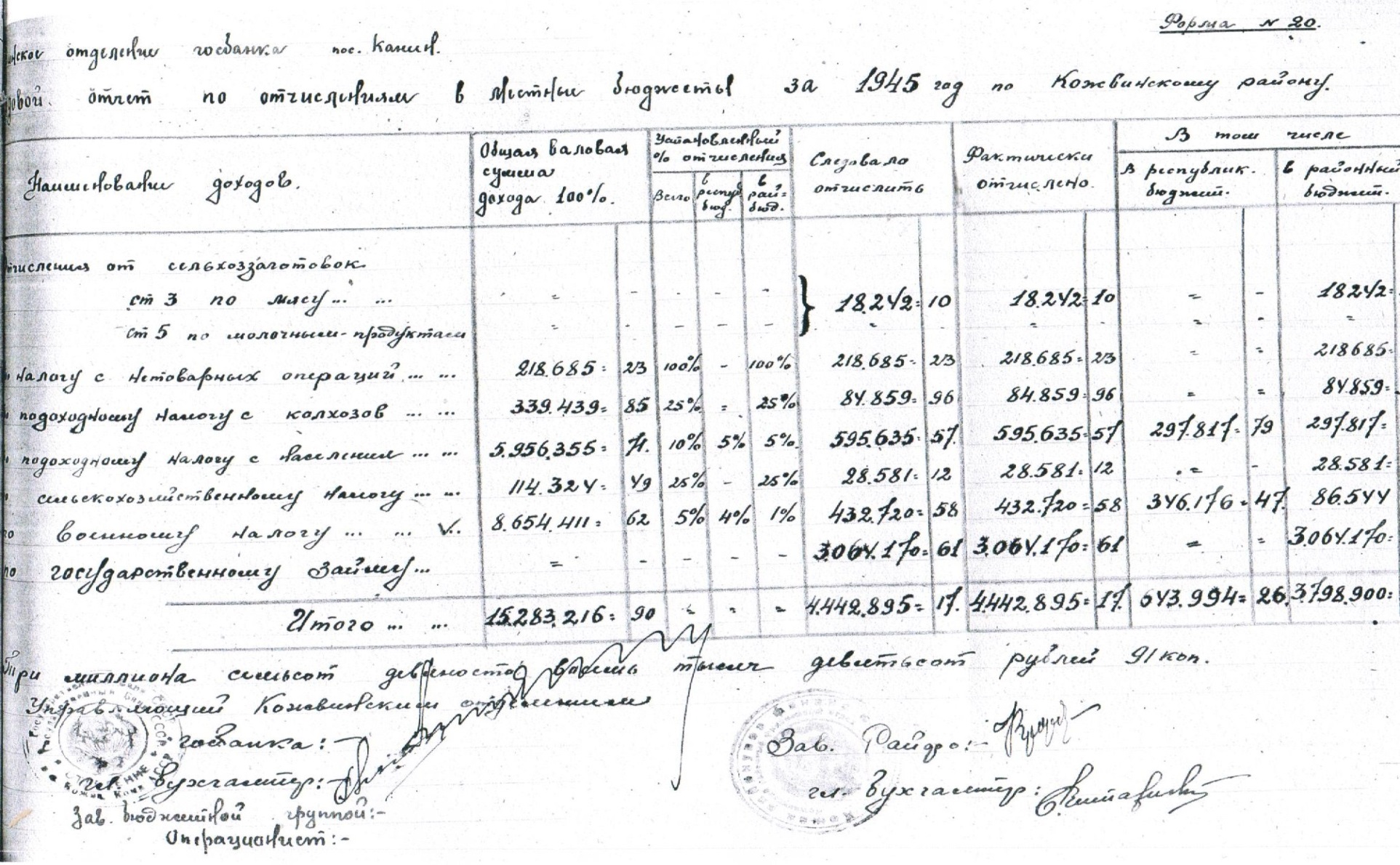 Архивный отдел администрации МР «Печора» Ф.283, Оп.1, Д. 2, Л. 120
Из книги приказов Кожвинского Леспромхоза за 1941 г. Приказ № 90 от 24.06.1941 г. «О ходе сплава по Кожвинскому леспромхозу»
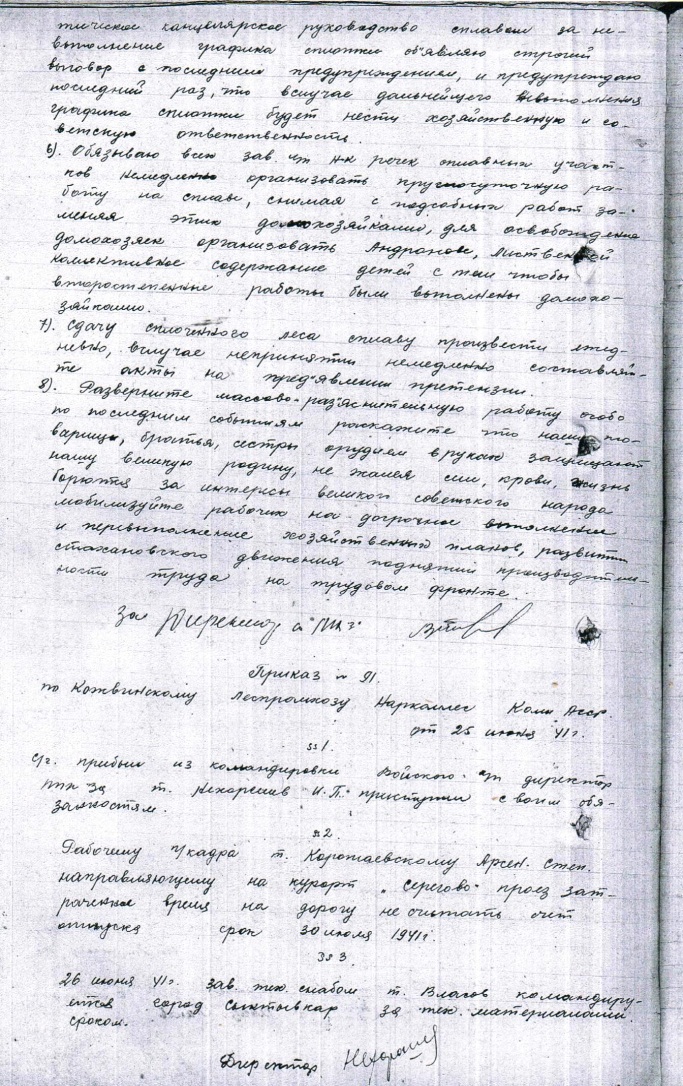 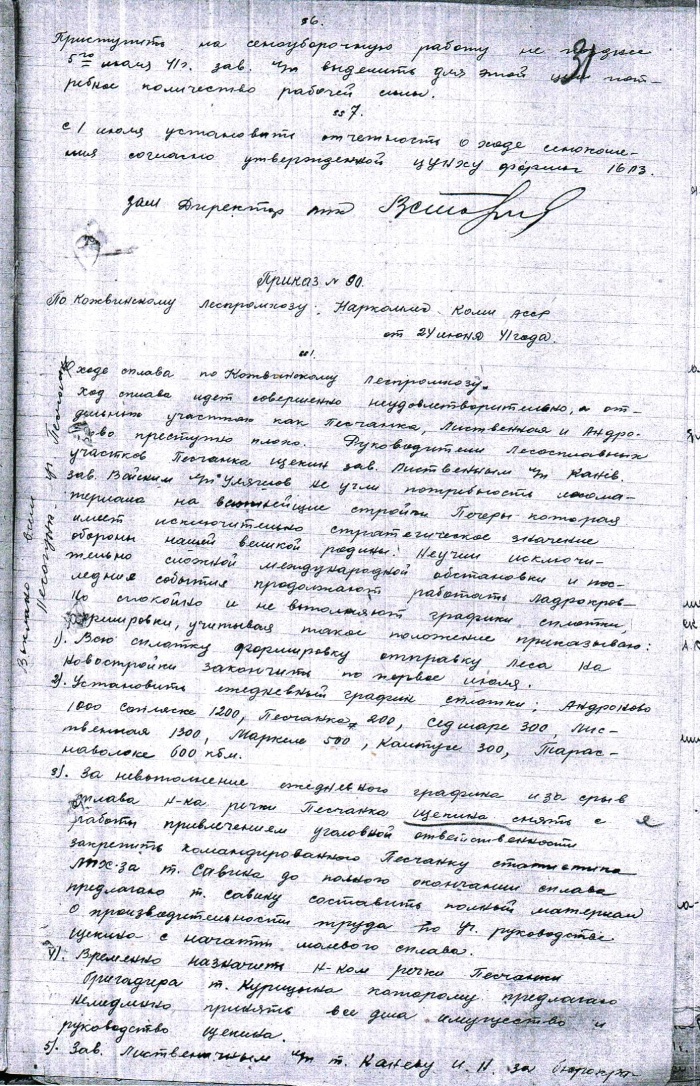 Архивный отдел администрации МР «Печора» Ф.89, Оп.2, Д. 26, Л.31
Из книги приказов Кожвинского Леспромхоза за 1941 г. 
Приказ № 117 от 27.07.1941 г.
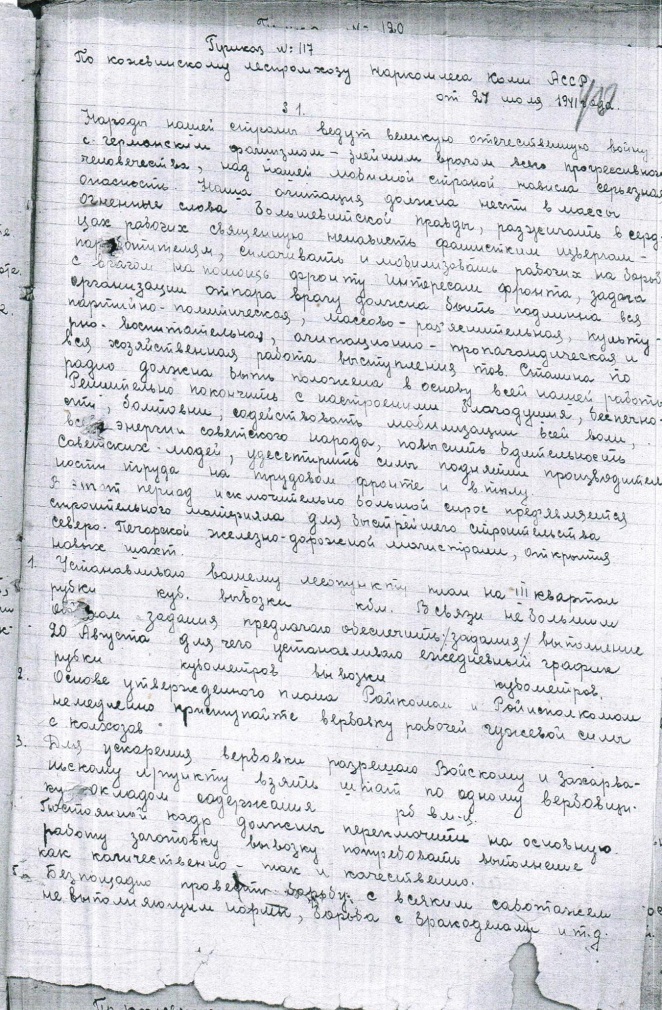 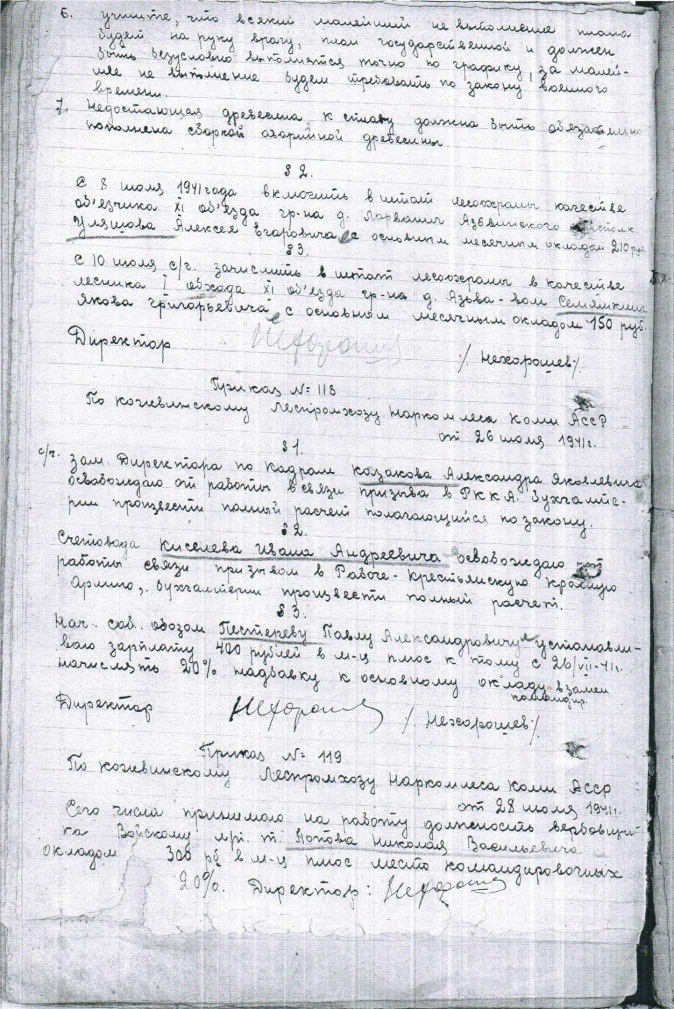 Архивный отдел администрации МР «Печора» Ф.89, Оп.2, Д. 26, Л.40
Из книги приказов Кожвинского Леспромхоза за 1942-1943 гг. Приказ № 199 от 10.12.1942 г. «По обеспечению условий труда на лесозаготовках в 
осенне-зимний сезон 1942-1943 гг.
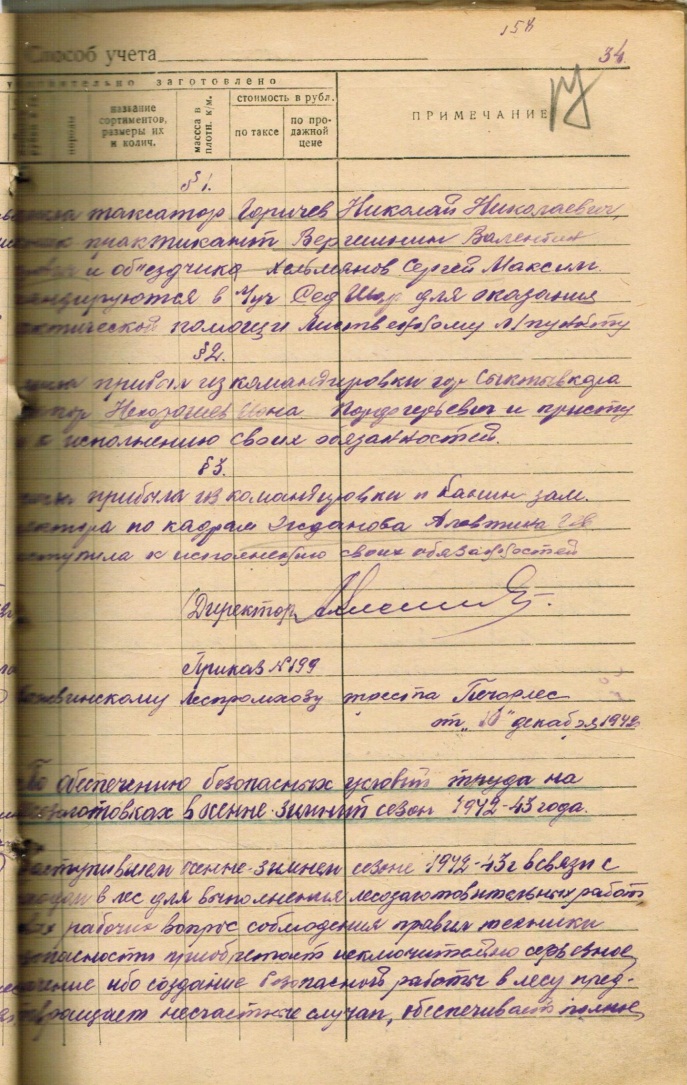 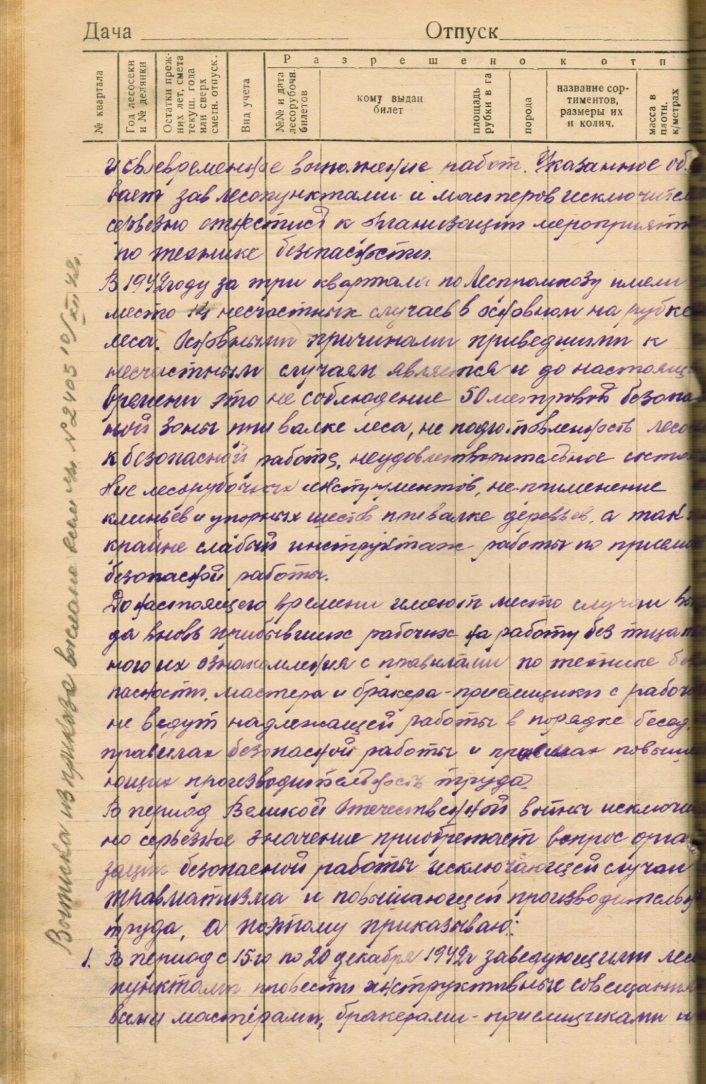 Архивный отдел администрации МР «Печора» Ф.89, Оп.2, Д. 32, Л.17
Из книги приказов Кожвинского Леспромхоза за 1942-1943 гг. Приказ № 199 от 10.12.1942 г. «По обеспечению условий труда на лесозаготовках в 
осенне-зимний сезон 1942-1943 гг.
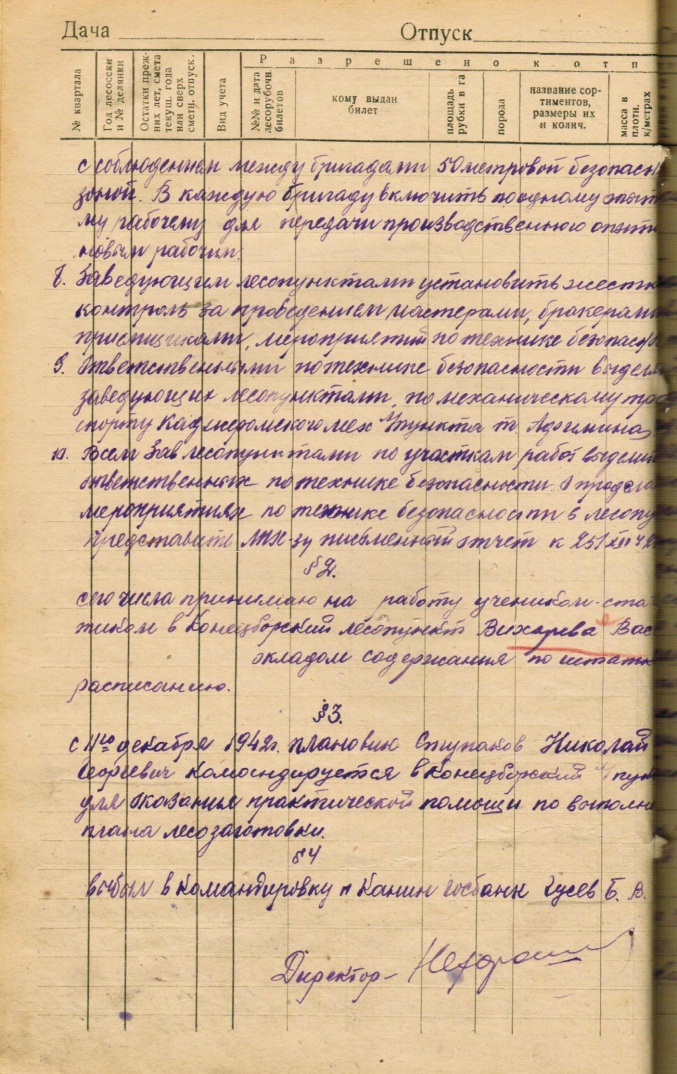 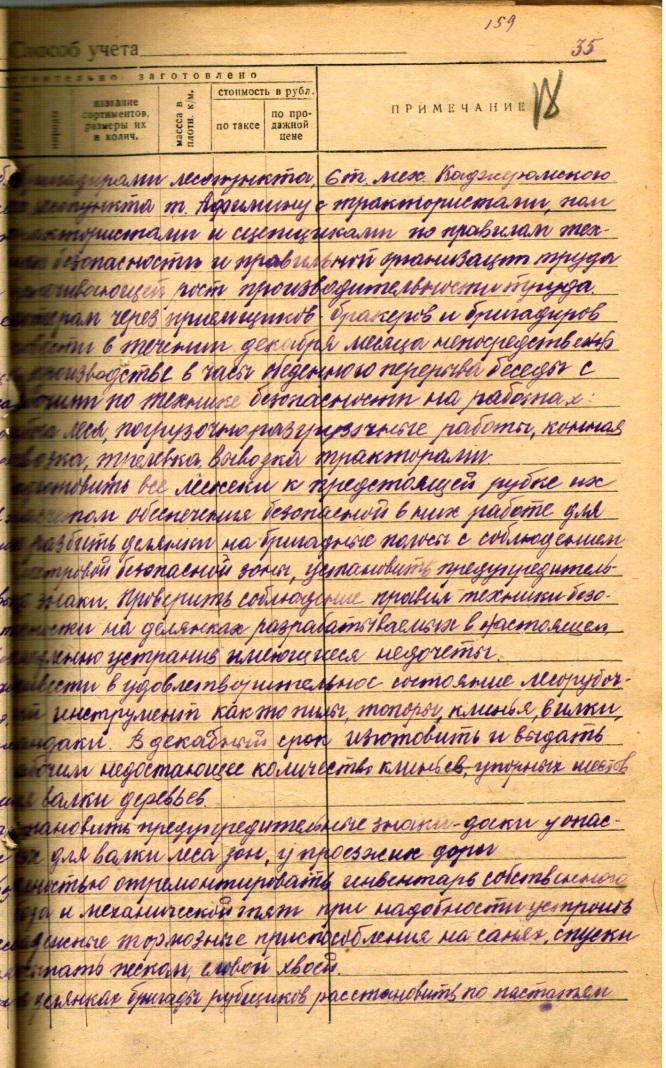 Архивный отдел администрации МР «Печора» Ф.89, Оп.2, Д. 45, Л.18
Из книги приказов Кожвинского Леспромхоза за 1942-1943 гг. 
Приказ № 162 от 12.10.1942 г.
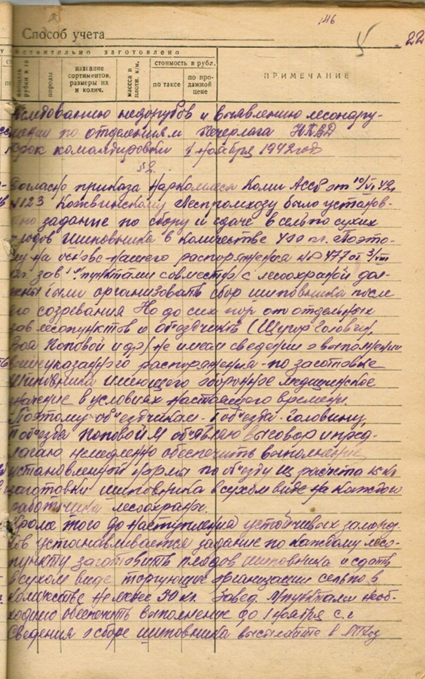 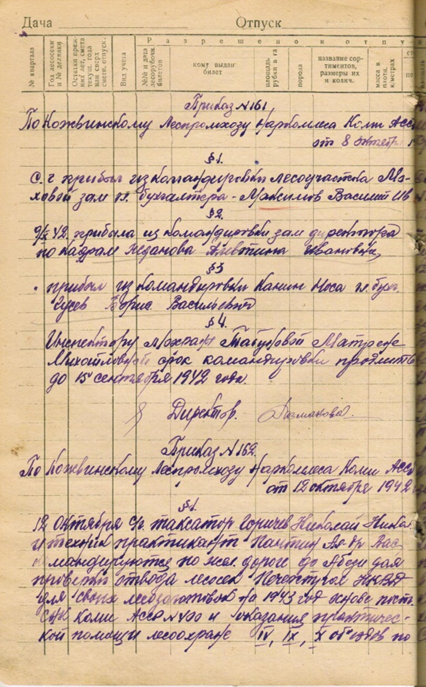 Архивный отдел администрации МР «Печора» Ф.89, Оп.2, Д. 32, Лл.4-5
Из книги приказов Усть-Усинского Леспромхоза за 1944-1945 гг. Приказ № 11 от 05.04.1944 г. по Усть-Усинскому лесопункту
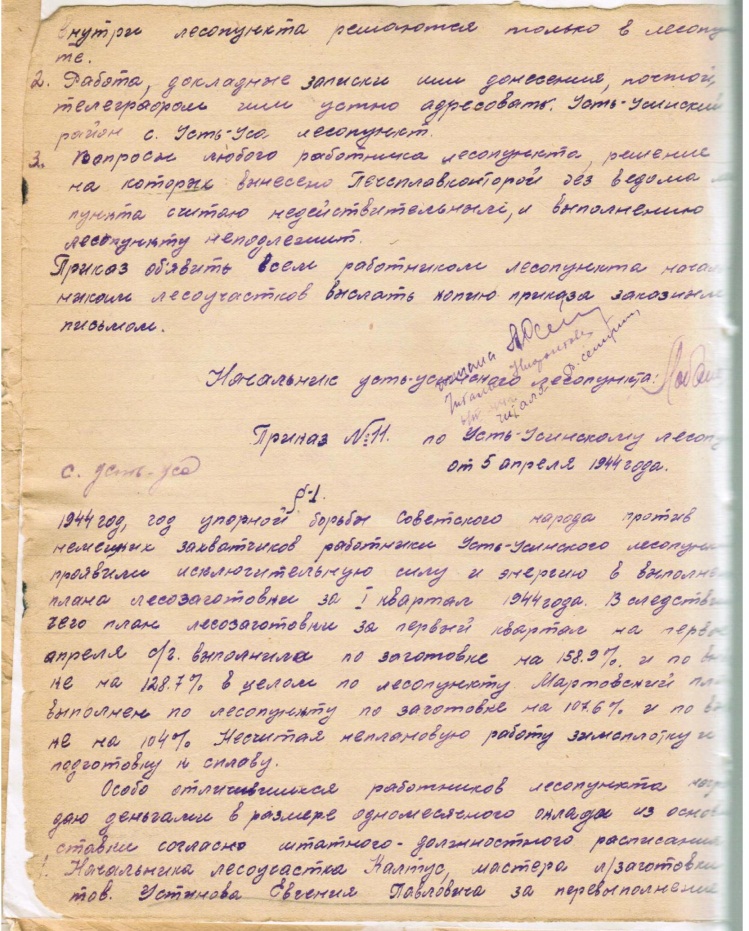 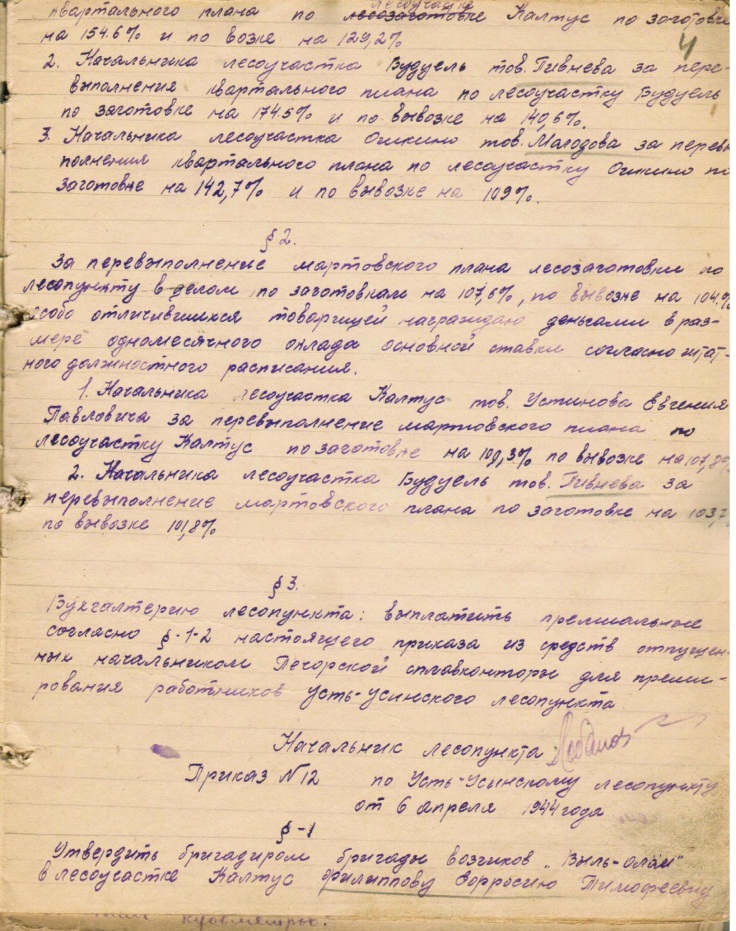 Архивный отдел администрации МР «Печора» Ф.89, Оп.2, Д. 45, Лл.3-4
Из книги приказов Усть-Усинского Леспромхоза за 1944-1945 гг. Приказ № 11 от 05.04.1944 г. по Усть-Усинскому лесопункту
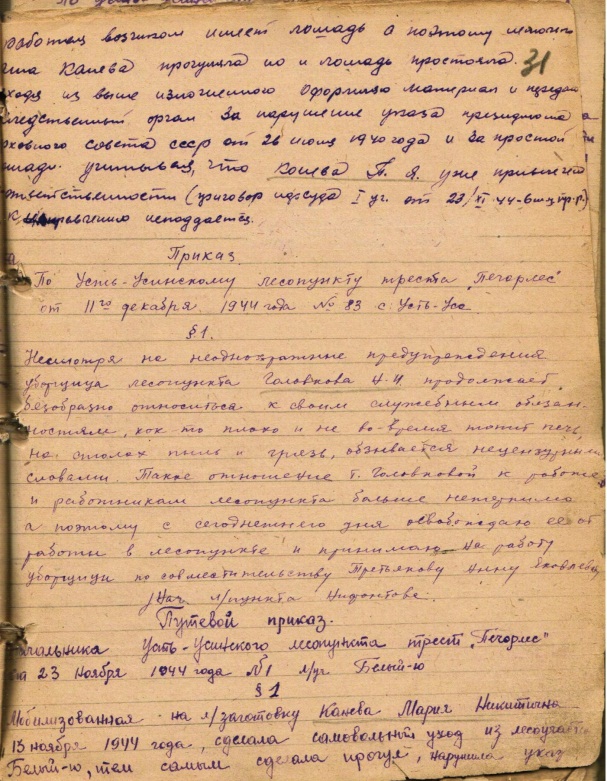 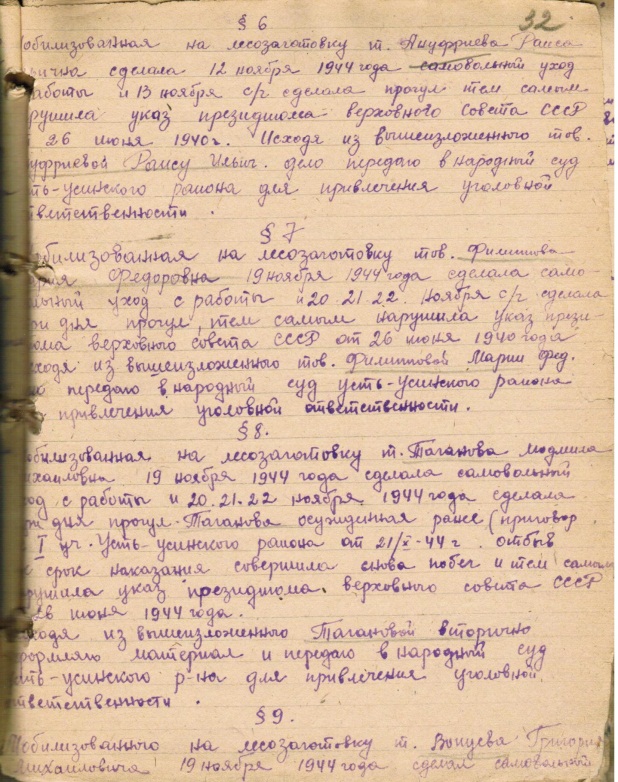 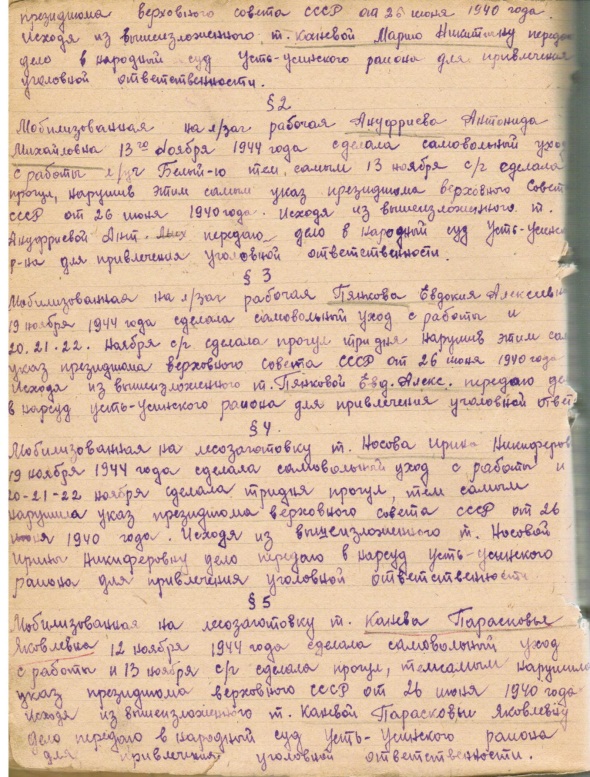 Архивный отдел администрации МР «Печора» Ф.89, Оп.2, Д. 45, Лл.31-32
Группа девушек – радистов, станция Кемь, Карелия, 1944 г.
Крюков Анатолий Абрамович, Закончил школу оружия на Соловецких островах.
 г. Ленинград, 1944 г.
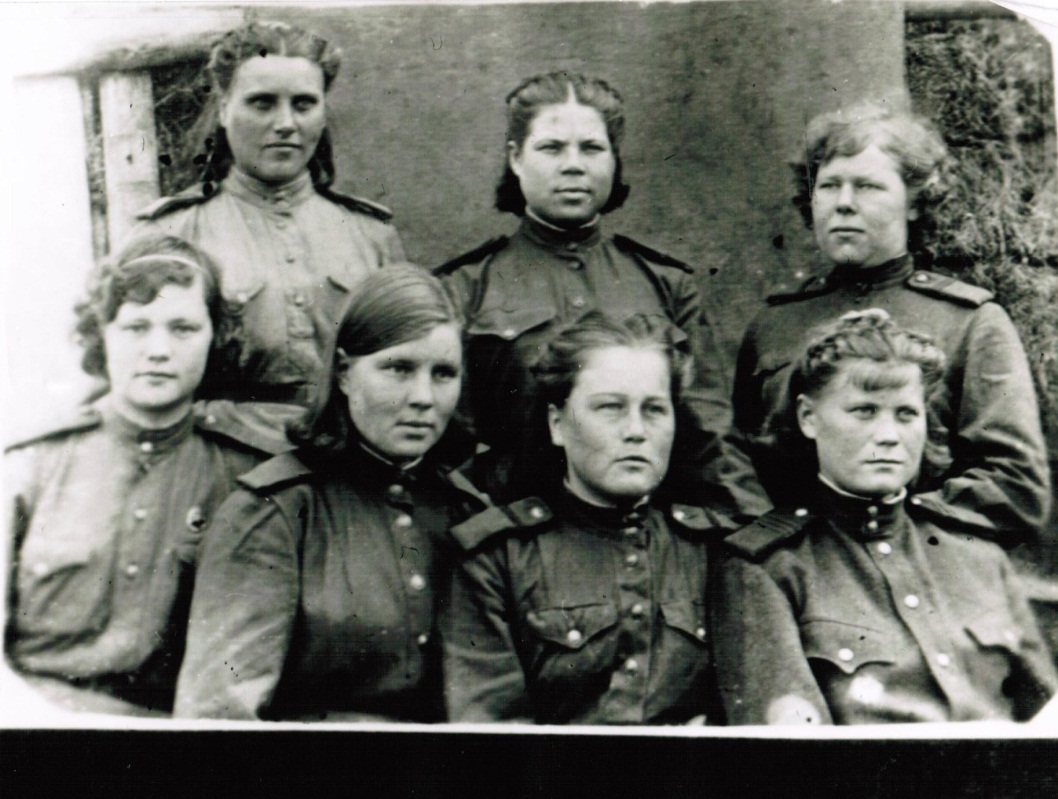 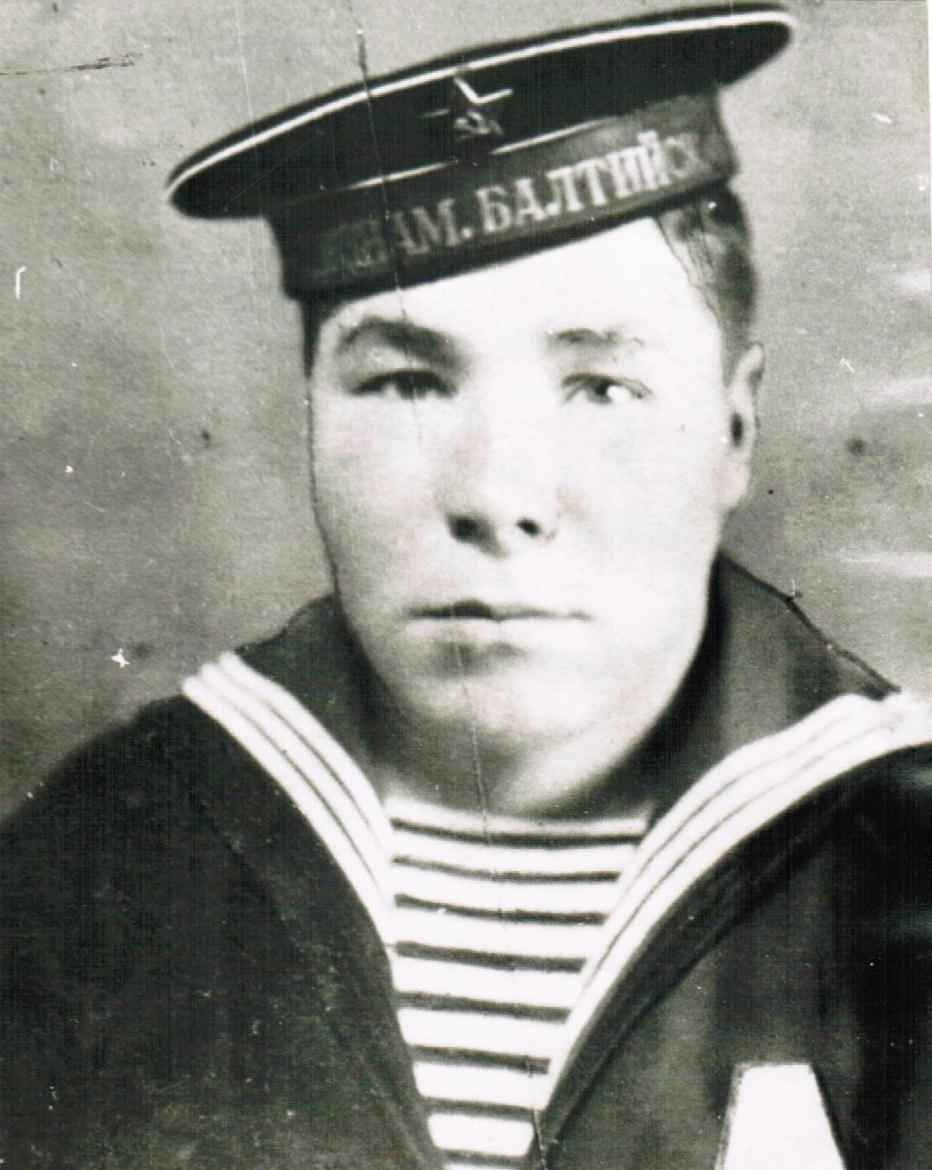 Архивный отдел администрации МР «Печора» Ф.304, Оп.18, Д. 49.
Архивный отдел администрации МР «Печора» 
Ф.304, Оп.18, Д. 51.
Луценко Клавдия Александровна – защитница Советского Заполярья, Карельский фронт, военфельдшер, 1943 г.
Групповой снимок. Воины Оршанского авиаполка. В первом ряду первый слева Малиников Александр Николаевич. 1943 г.
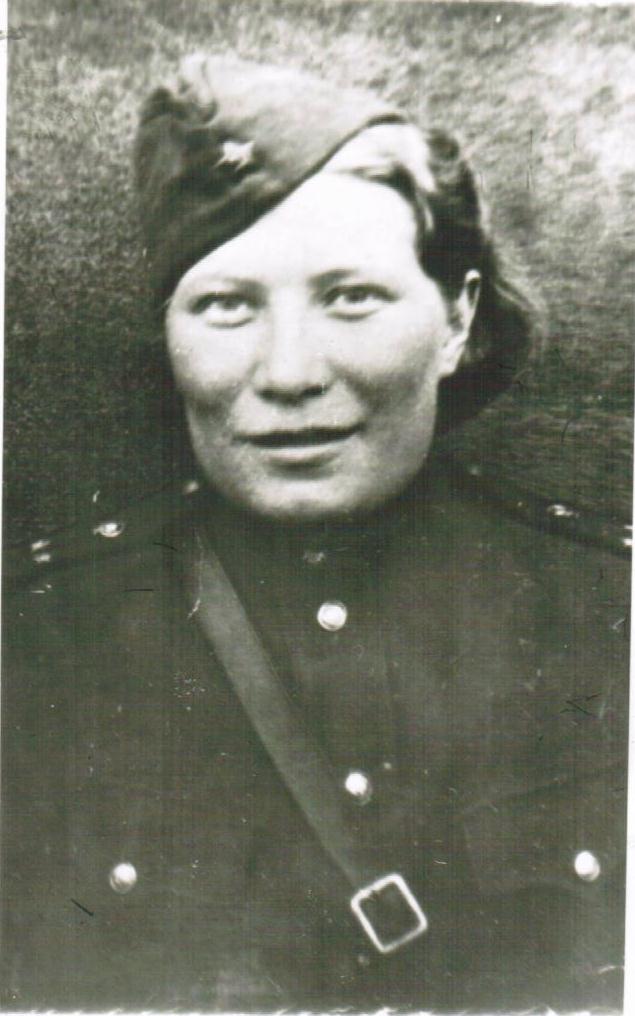 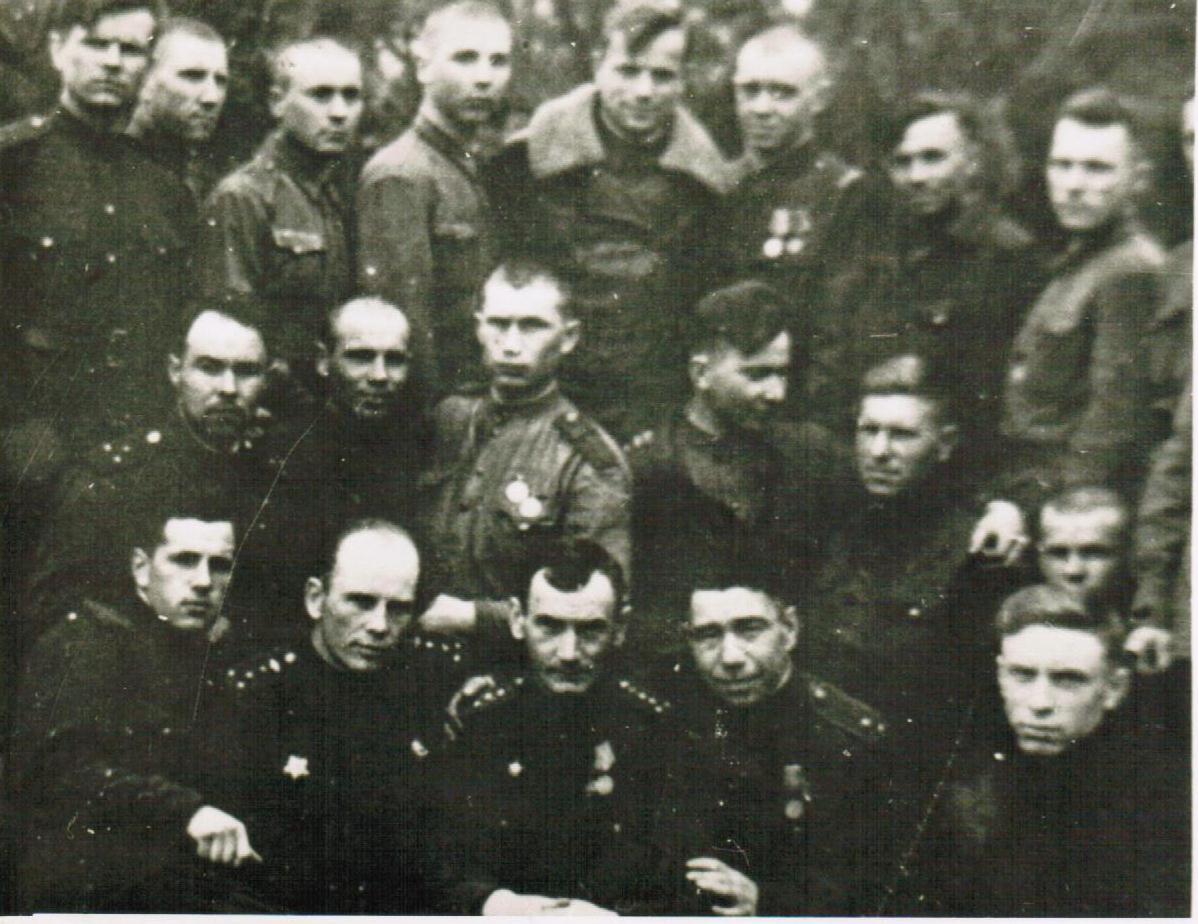 Архивный отдел администрации МР «Печора» 
Ф.304, Оп.18, Д. 48.
Архивный отдел администрации МР «Печора» Ф.304, Оп.18, Д. 47 .
Ермолович Филипп Елисеевич (слева), старший лейтенант, командир пулеметного взвода 
с сослуживцами, май 1943 г.
Терентьев Петр Федорович (первый слева) Львовская дивизия, 1942 г.
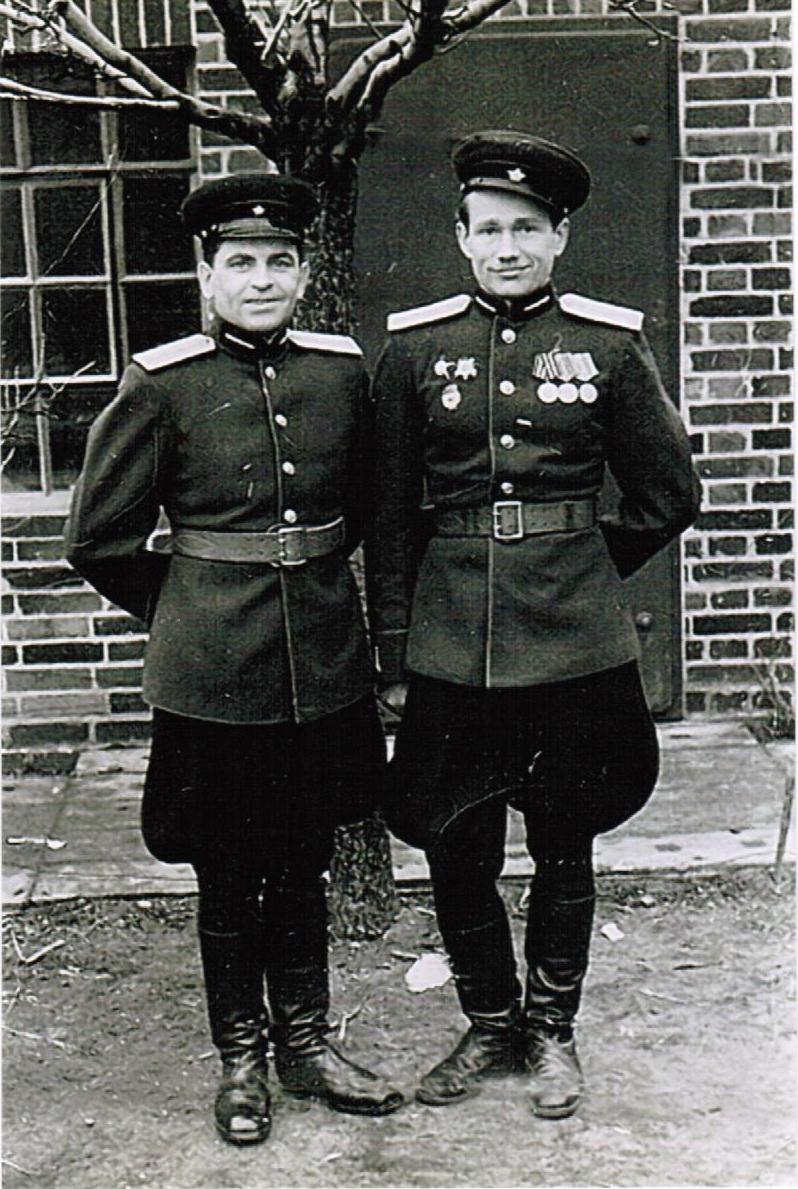 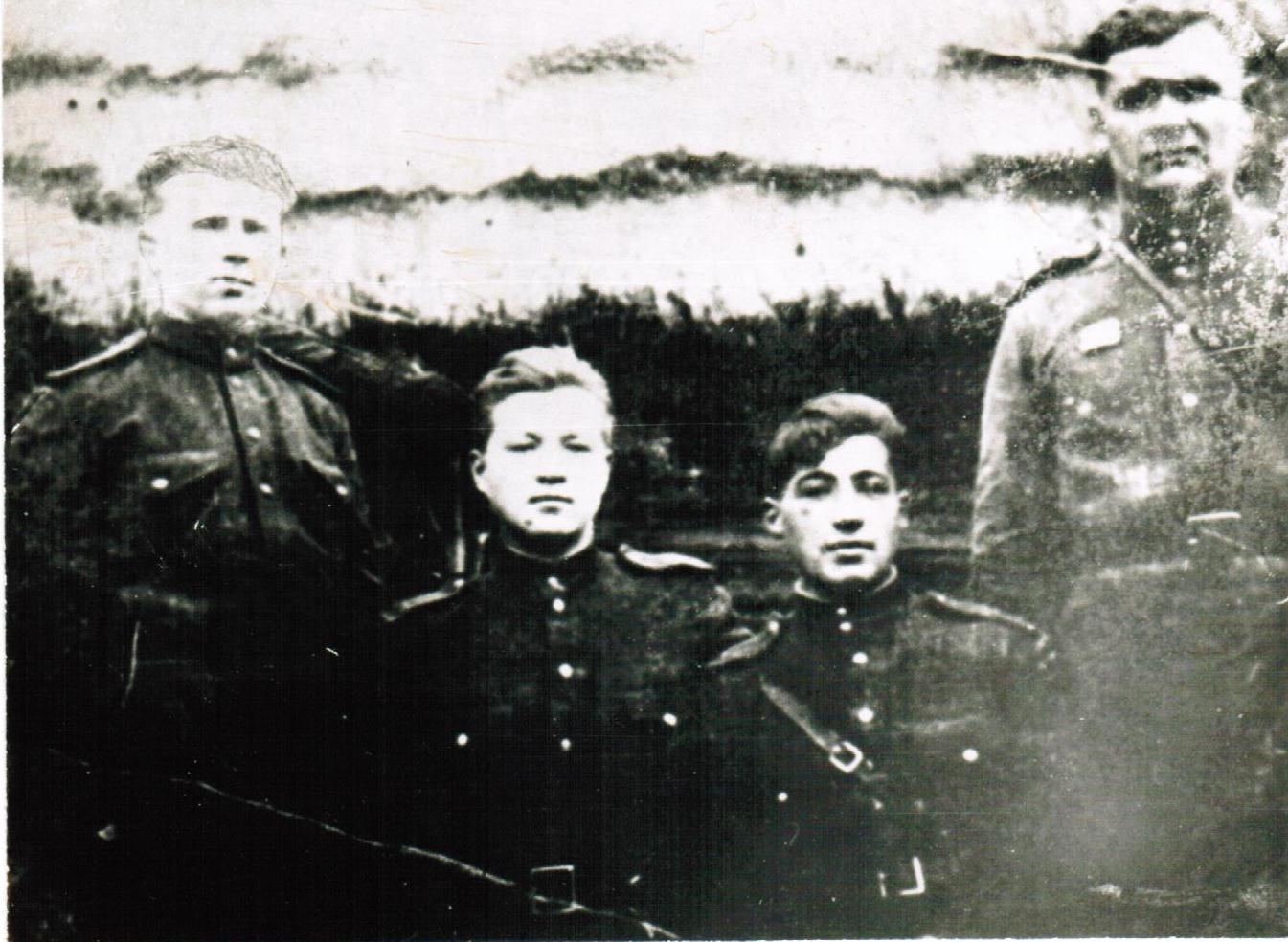 Архивный отдел администрации МР «Печора»
 Ф.304, Оп.18, Д. 46.
Архивный отдел администрации МР «Печора» Ф.304, Оп. 18, Д. 157.
Петрова Мария Петровна с детьми осажденного Ленинграда. Принимала участие в военных действиях под Ленинградом в составе зенитных войск, 1942 г.
Садовская Нина Николаевна, участница боев за Кавказ, 1944 г.
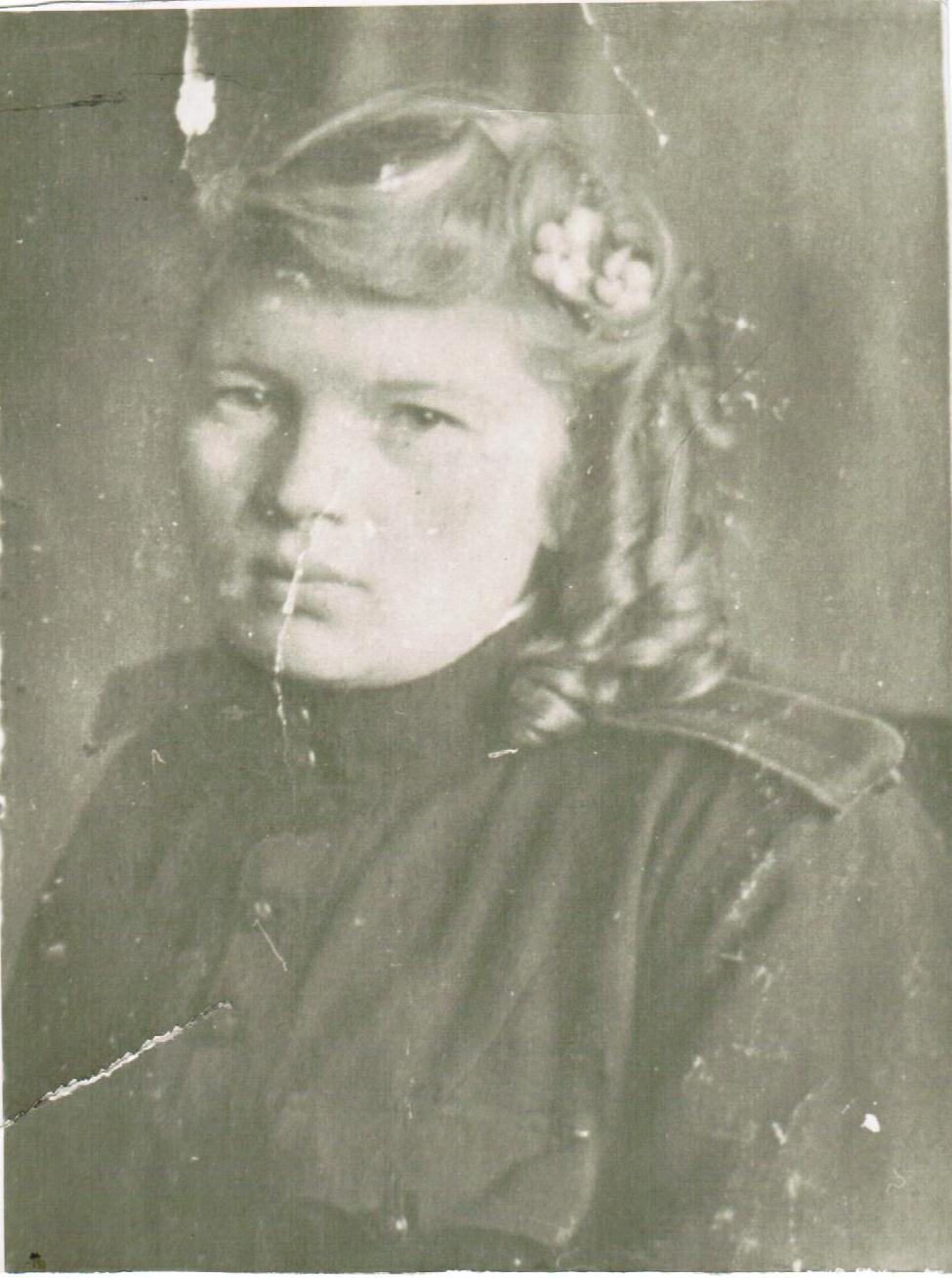 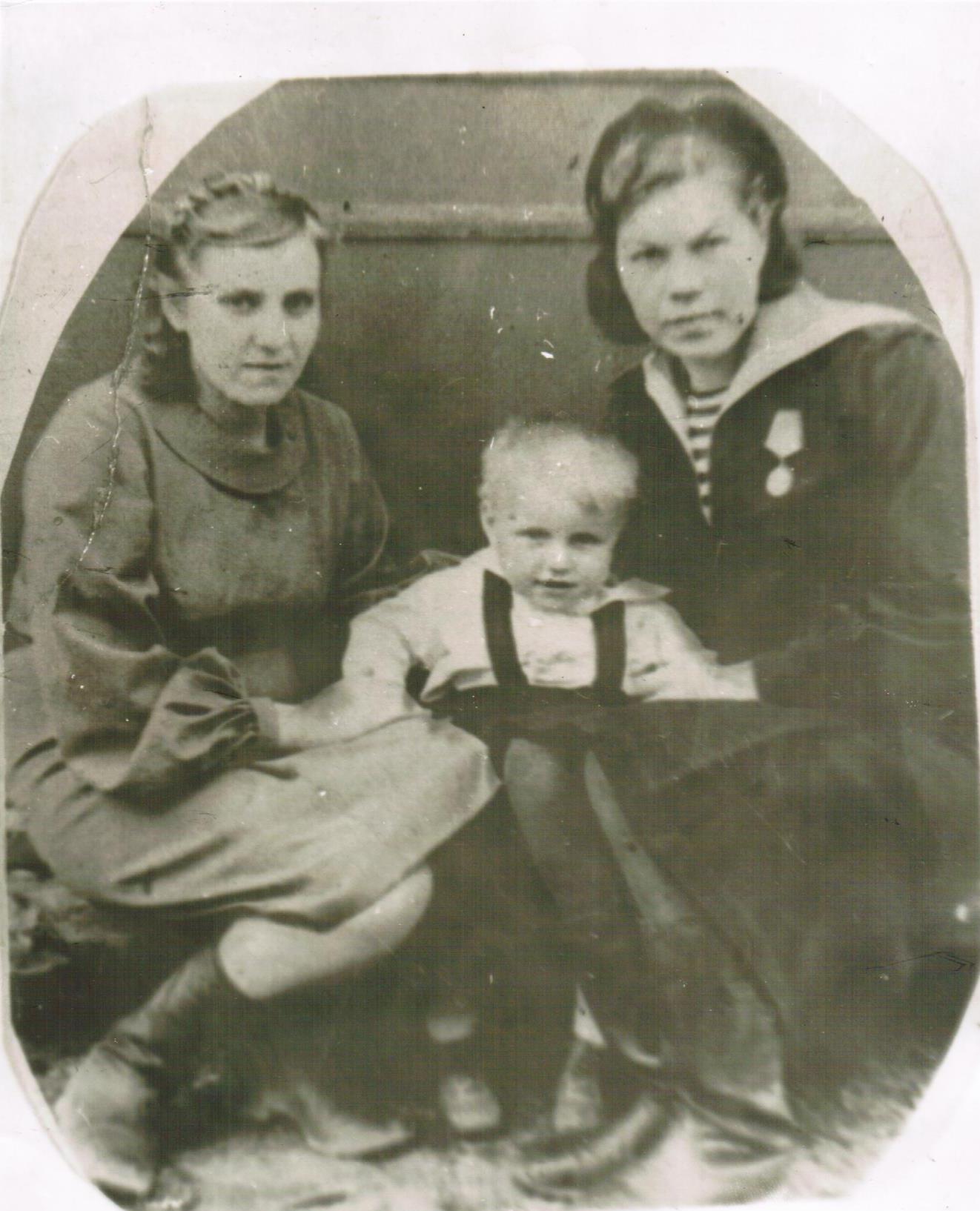 Архивный отдел администрации МР «Печора» 
Ф.304, Оп.18, Д. 50.
Архивный отдел администрации МР «Печора»
 Ф.304, Оп.18, Д. 45.
Проводы на фронт. 
Никифоров Николай Андреевич (слева) – руководитель оркестра, 1941 г.
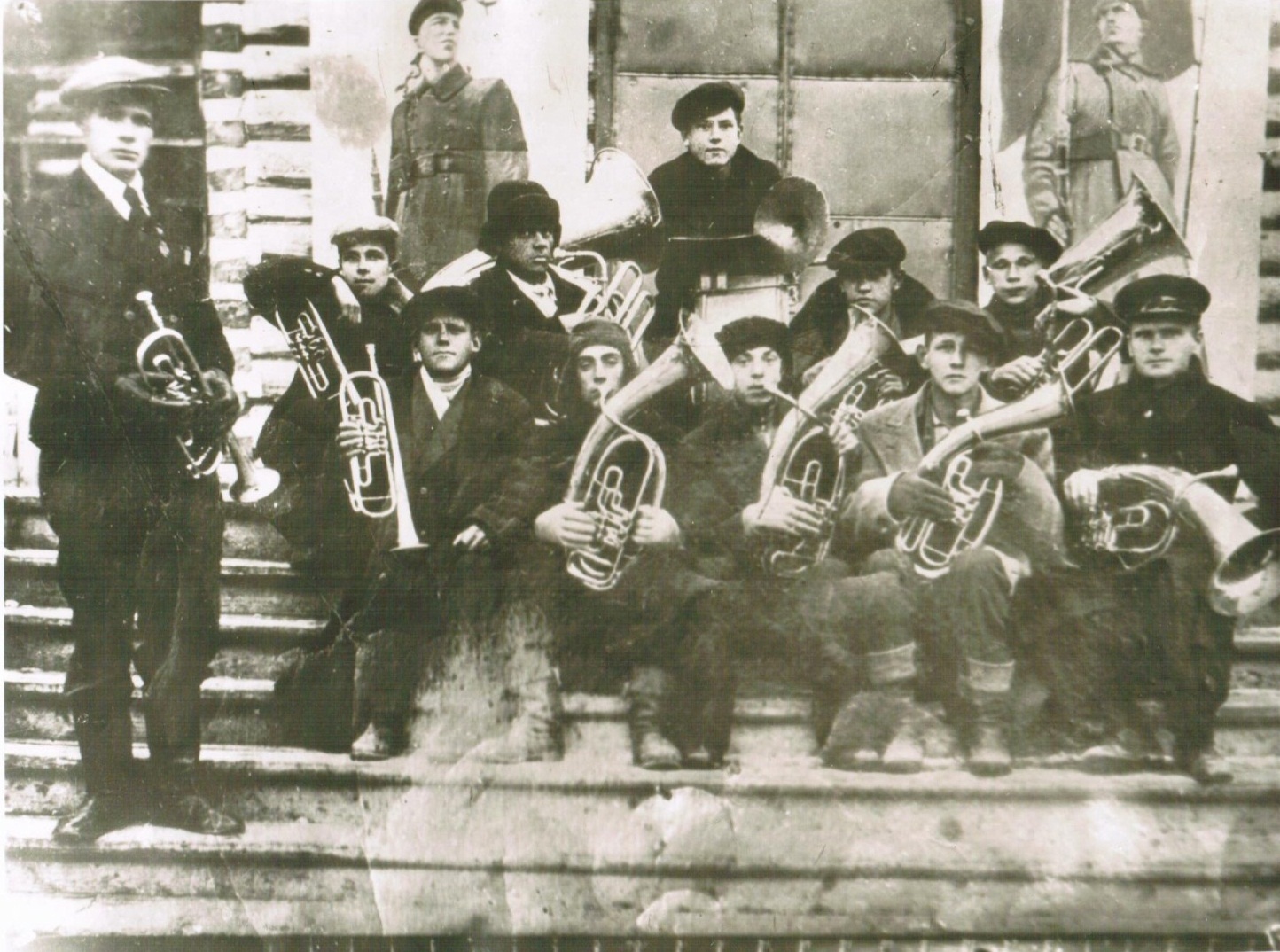 Архивный отдел администрации МР «Печора» Ф.304, Оп.18, Д. 44 .
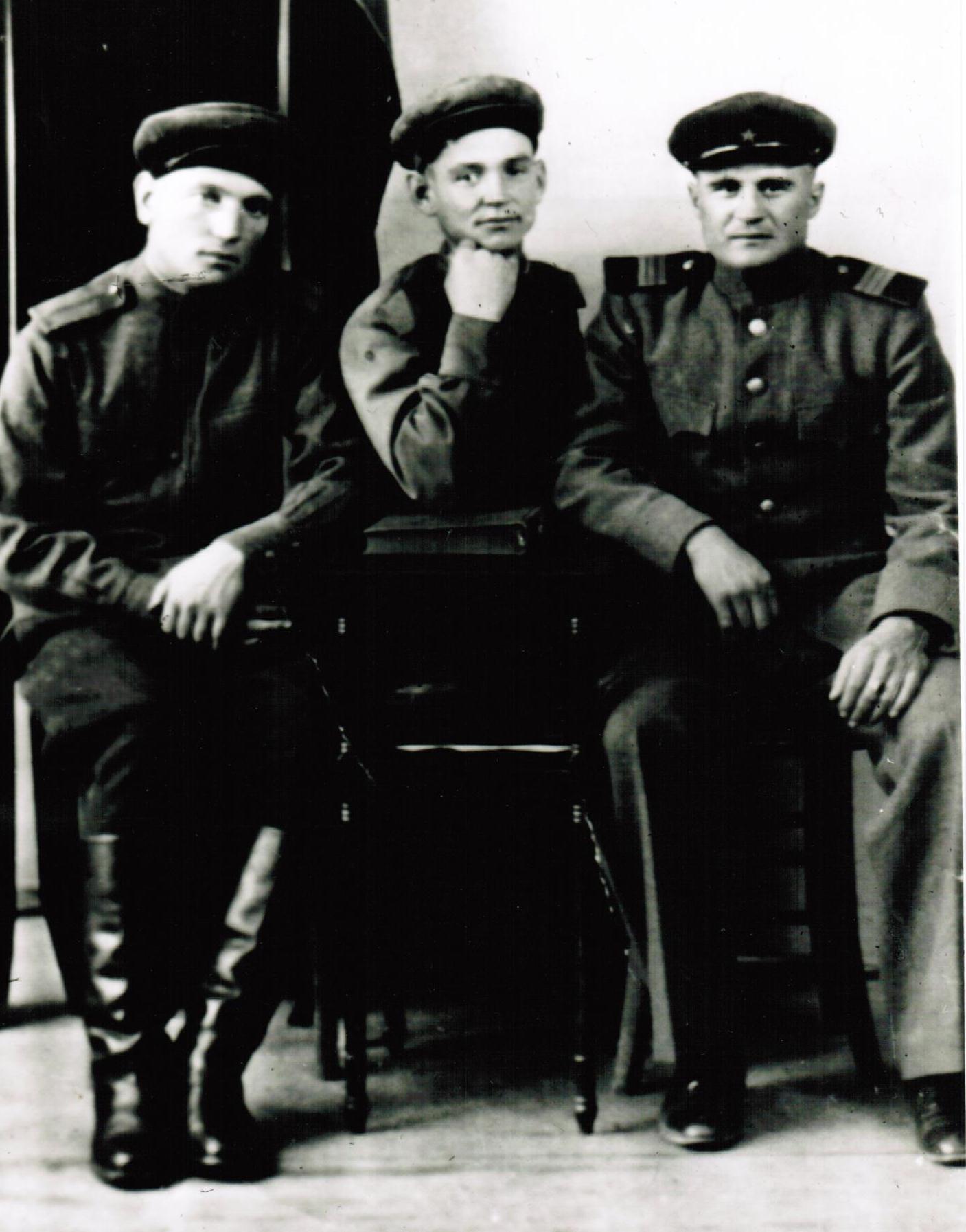 Групповой снимок. Слободнюк Г.С. (справа), г. Брук, 1945 г.
Архивный отдел администрации МР «Печора» 
Ф.304, Оп.18, Д.52.
Для  презентации использованы документы архивных фондов
архивного отдела администрации МР «Печора»:

Ф.261, оп.1  -  Совет и администрация МР «Печора» за 1941 – 1945 гг.
Ф.273, оп.1 - Управление образования МР «Печора» за 1941-1943 гг.Ф.283, оп.1 - Управление  финансов  МР «Печора»  за 1945 г.
Ф.32, оп.2 - Кожвинский райисполком  за 1942 – 1943 гг.
Ф.89, оп.2 - ОАО «Каджеромский леспромхоз»  за  1941-1945 гг.
Ф.365, оп.19 - ОАО «Судоходная компания Печорское речное пароходство» за 1944 г.
Ф.304, оп.18 – Коллекция фотодокументов.
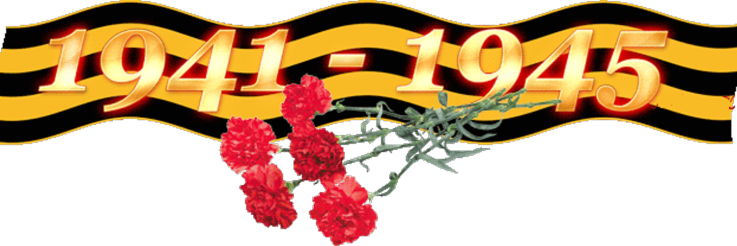